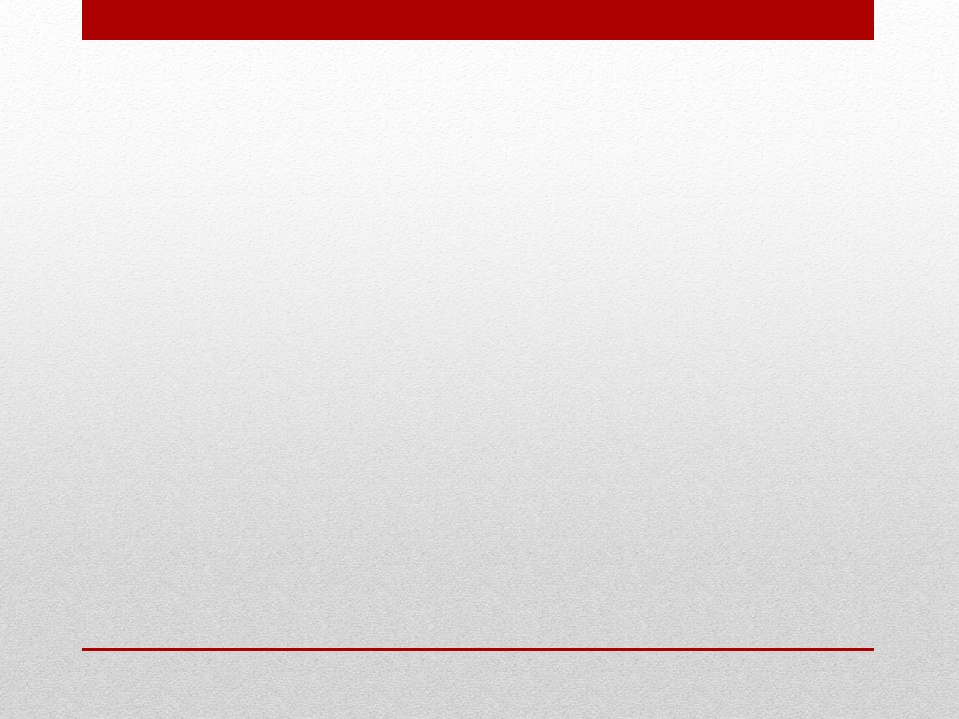 Новая  версия  "Однородного каталога  параметров рассеянных  скоплений"
М.Э. ПОПОВА,  А.В. ЛОКТИН
Астрономическая  обсерватория  УрФУ
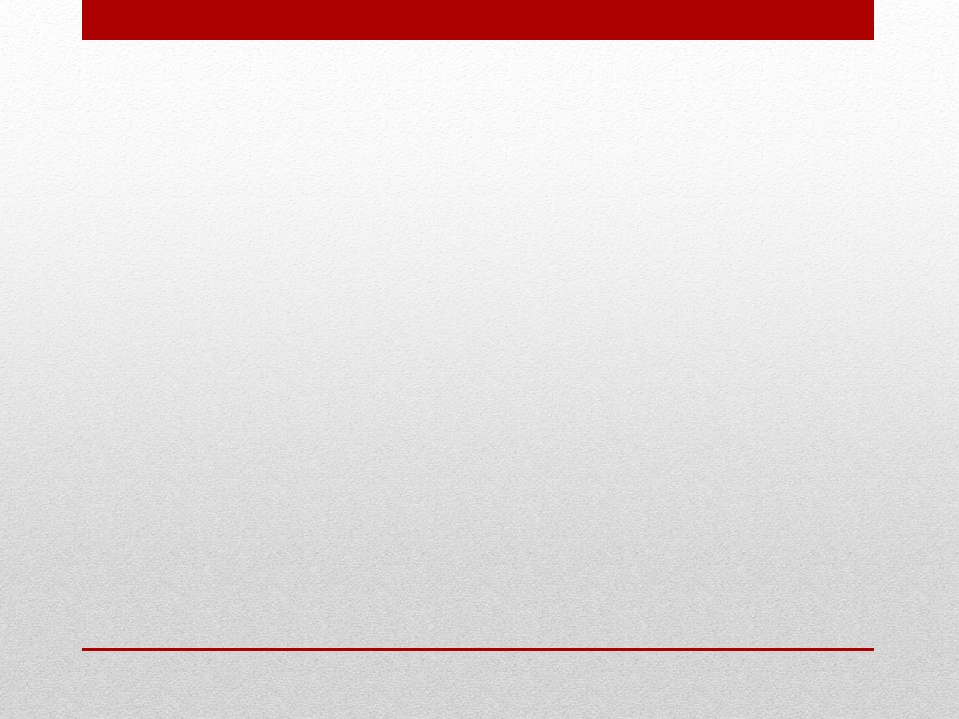 Рассеянные  скопления  очень  удобны  для  исследований строения  и  эволюции  Галактики.  Для  проведения  подобных исследований  наша  группа  начиная  с  последних  десятилетий  прошлого  века,  ведет  работу  по  созданию  и поддержке  "Однородного  каталога  параметров  РЗС". 

Каталог  создается  на  базе  определения  и  переопределения  основных параметров  скоплений  (избытков  цвета,  расстояний  от  Солнца  и  возрастов)  по  данным  публикуемых фотометрических  измерений.
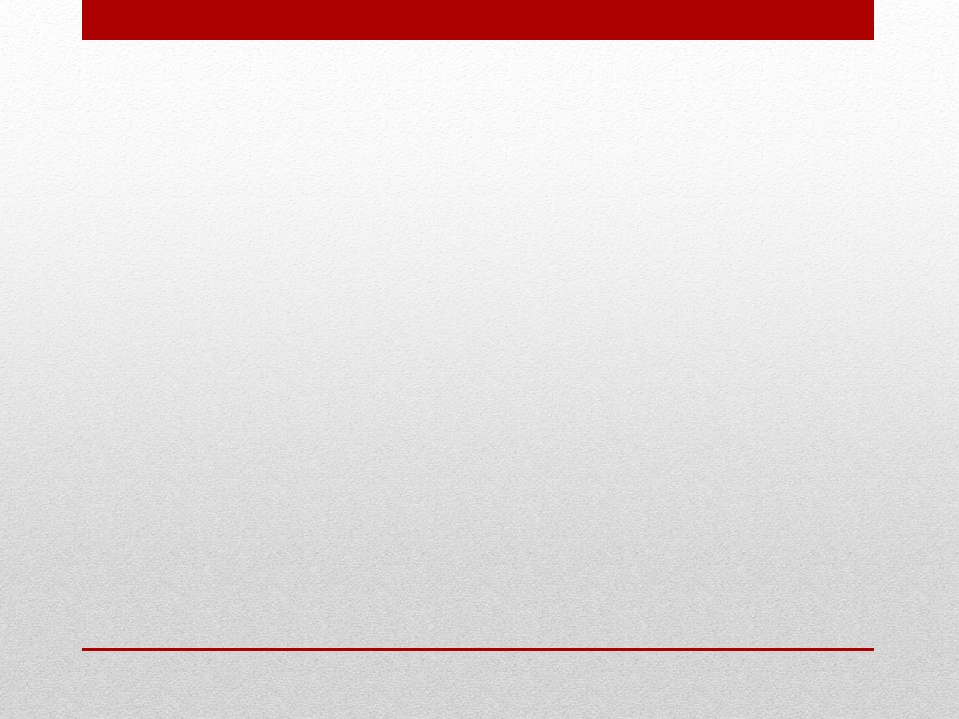 1.   A.V. Loktin,  N.V. Matkin,  and  T.P. Gerasimenko 
      "The  characteristics  of  open  star  clusters  from  UBV  data",  
      Astronomical  and  Astrophysical  Transactions  4,  153  (1994)
 
2.   A.V. Loktin,  T.P. Gerasimenko,  and  L.K. Malysheva 
      "The  catalogue  of  open  cluster  parameters  -  second  version",  Astronomical  and  Astrophysical  Transactions  20, 607  (2001)
После  публикации  последней  версии  каталога  группа занималась  переопределением  параметров  РЗС 
по  данным  каталога  точечных  источников  
2MASS. 

Так  как  число  РЗС  в  каталоге  постоянно  растет,  и  добавляются  новые  определения  параметров  РЗС,  было  решено  опубликовать  описание  обновленной  версии  "Однородного  каталога  параметров  рассеянных  скоплений"
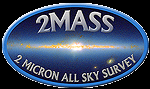 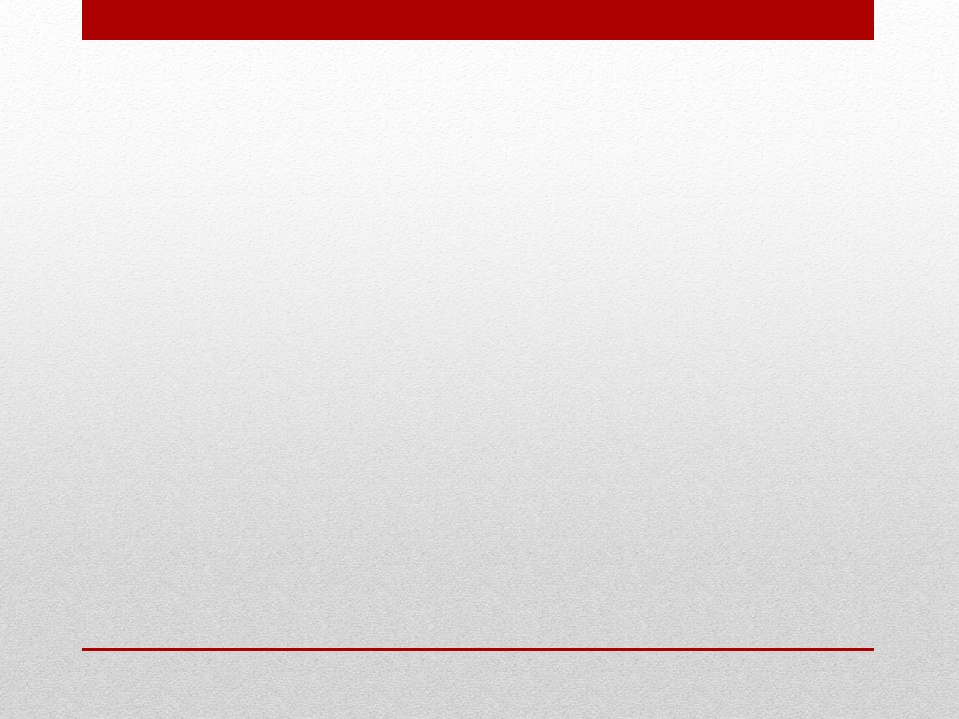 ОТОЖДЕСТВЛЕНИЕ
Ведется  по  обширным  (2О х 2О)  областям  каталога  2MASS  -  выделение  областей  повышенной  звездной  плотности,  сравнение  координат.
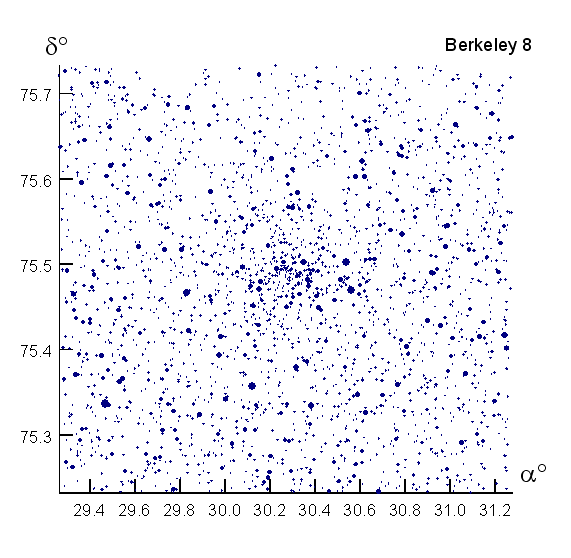 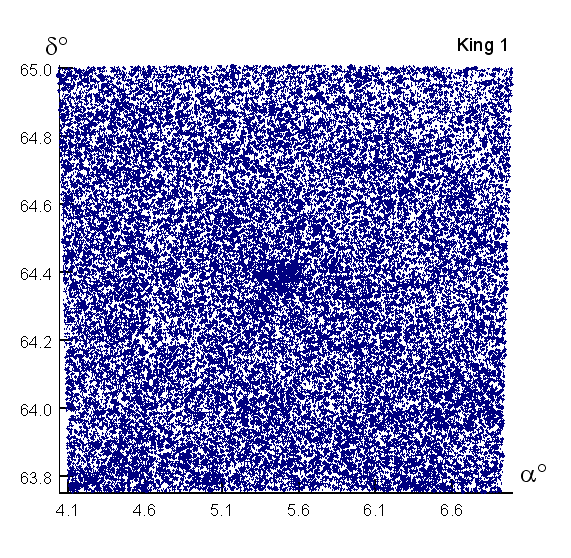 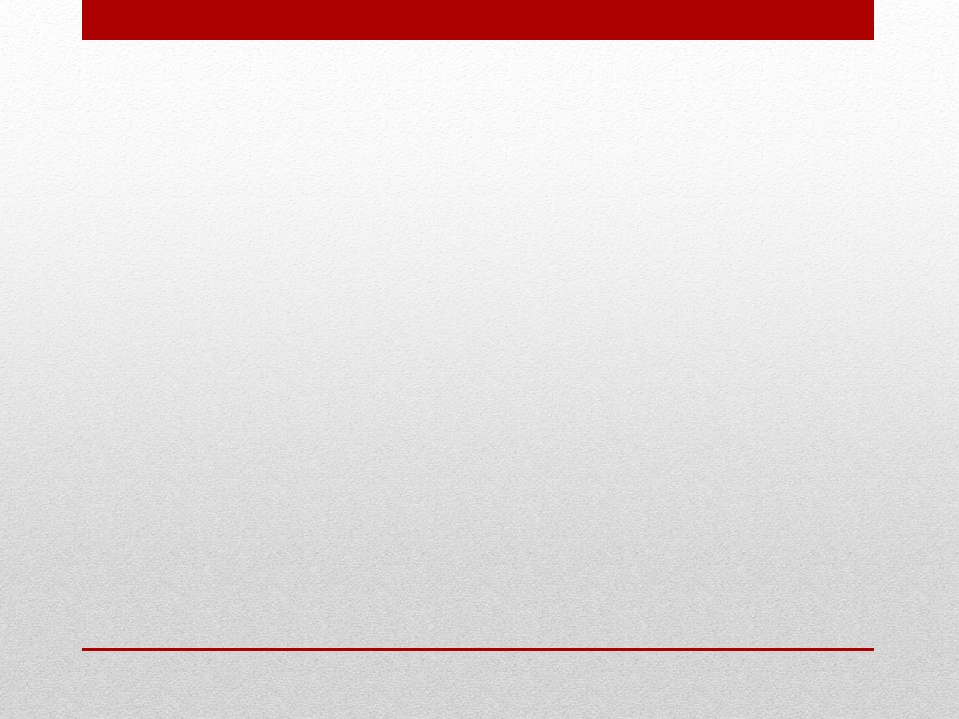 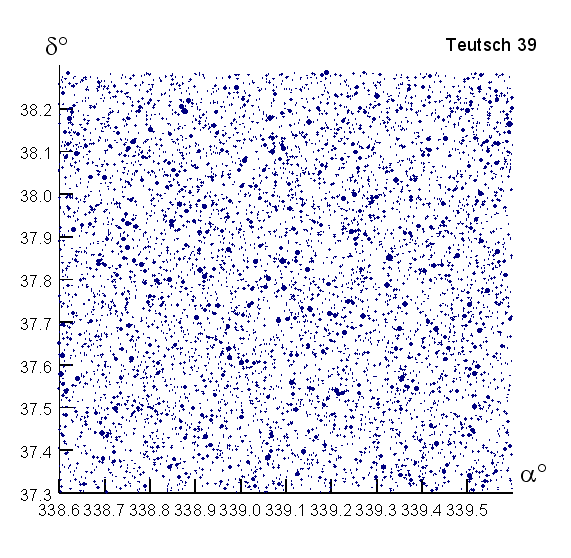 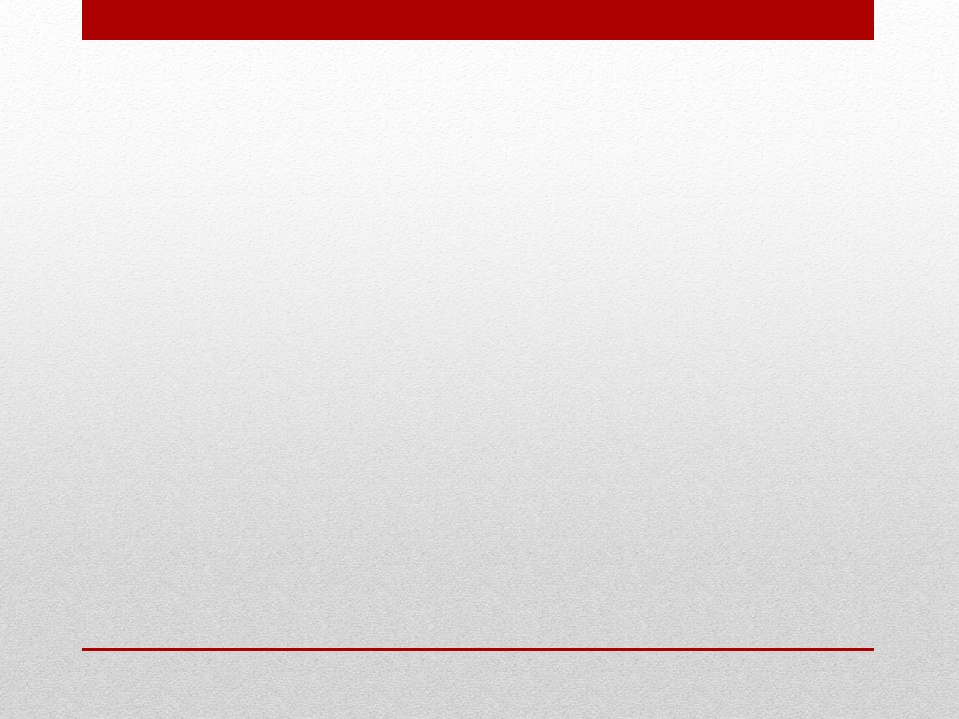 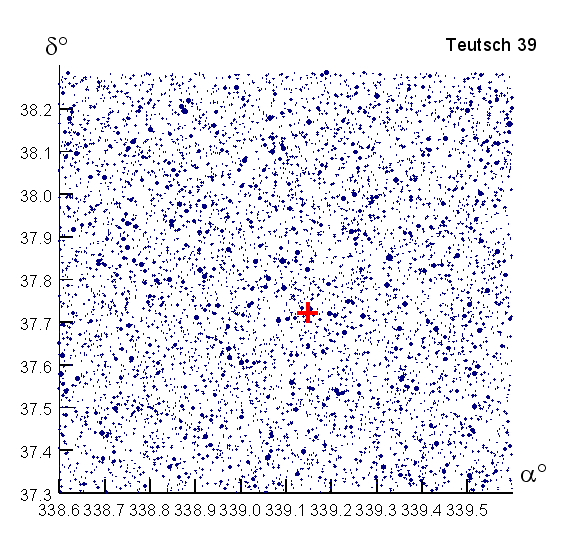 α = 339.15 O
δ = 37.72 O
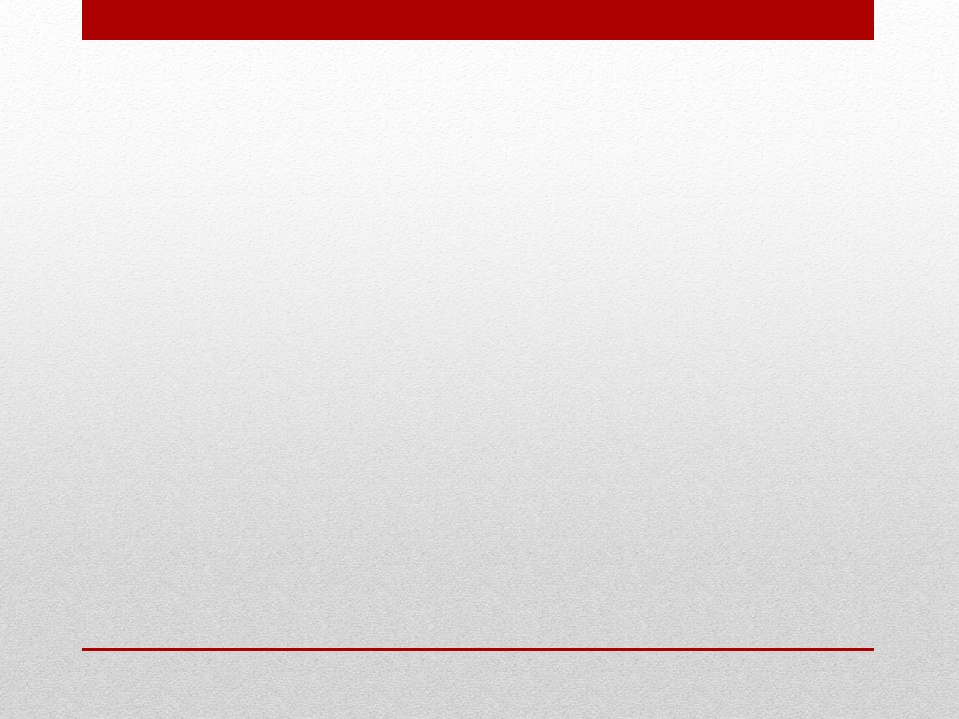 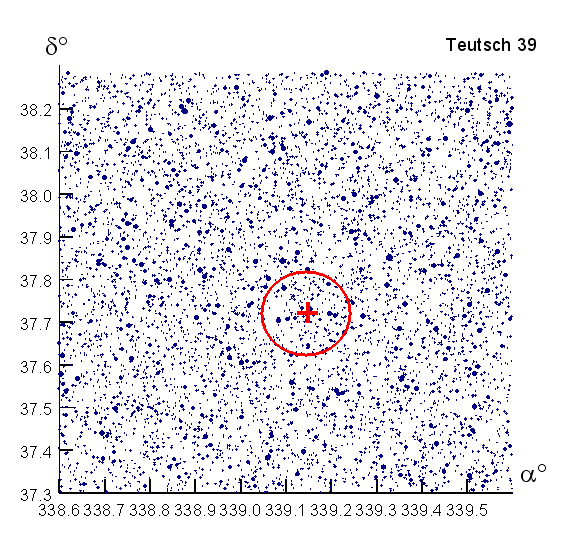 α = 339.15 O
δ = 37.72 O

diam = 0.19 O
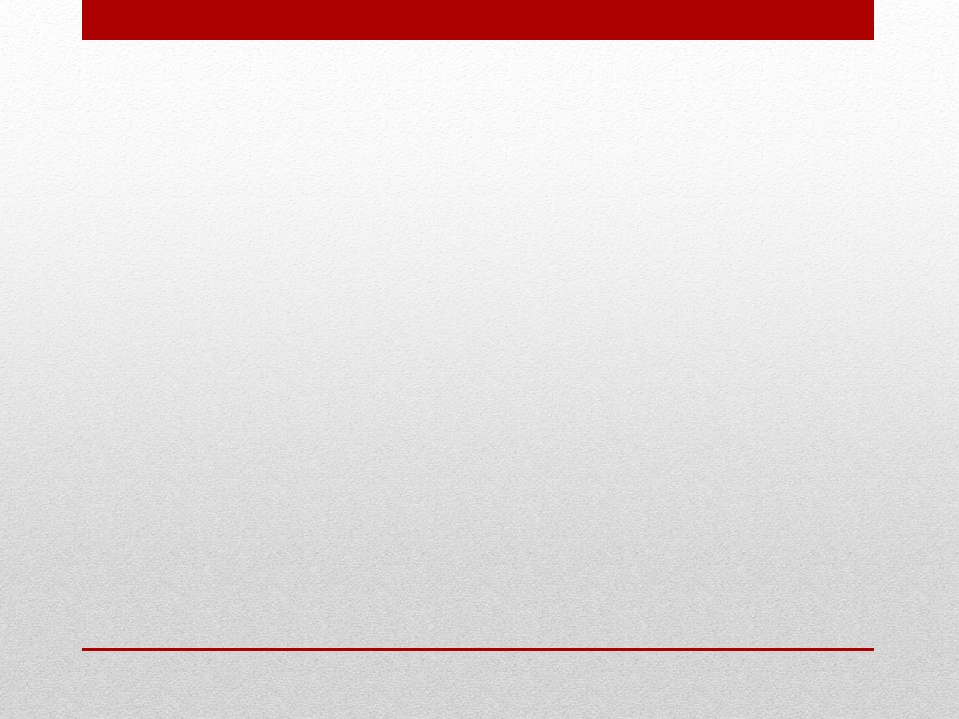 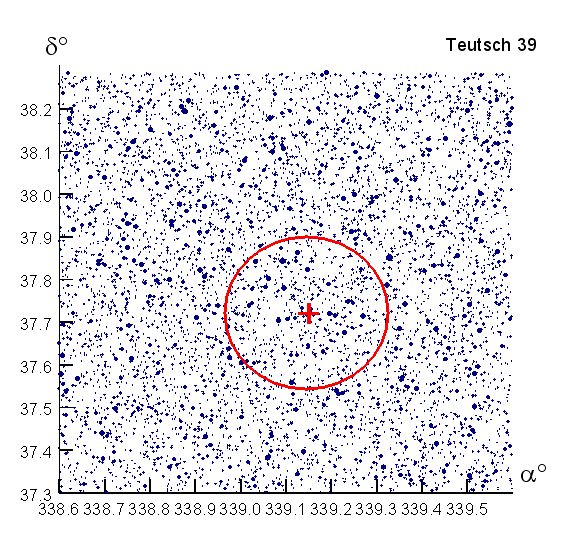 α = 339.15 O
δ = 37.72 O

diam = 0.19 O
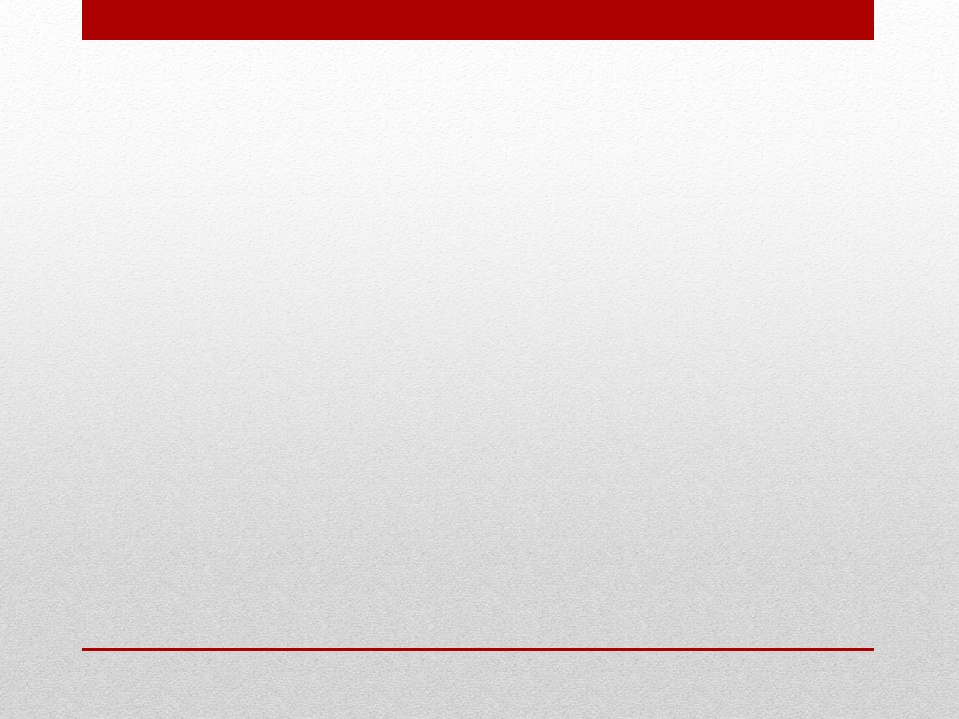 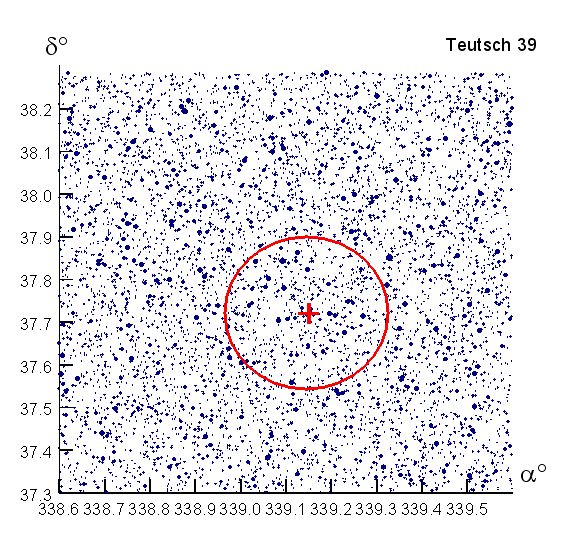 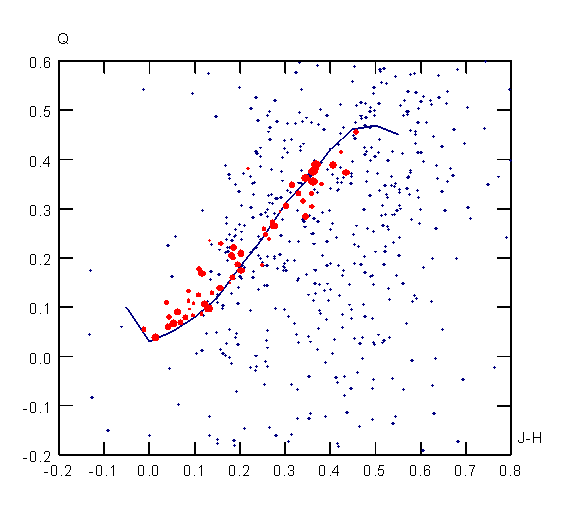 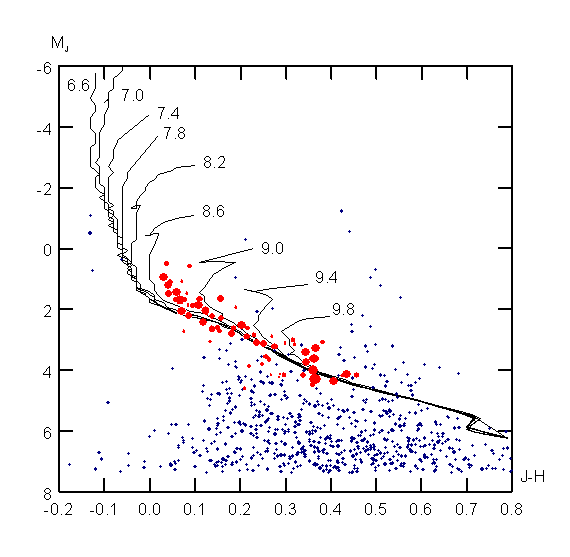 α = 339.15 O
δ = 37.72 O

diam = 0.19 O
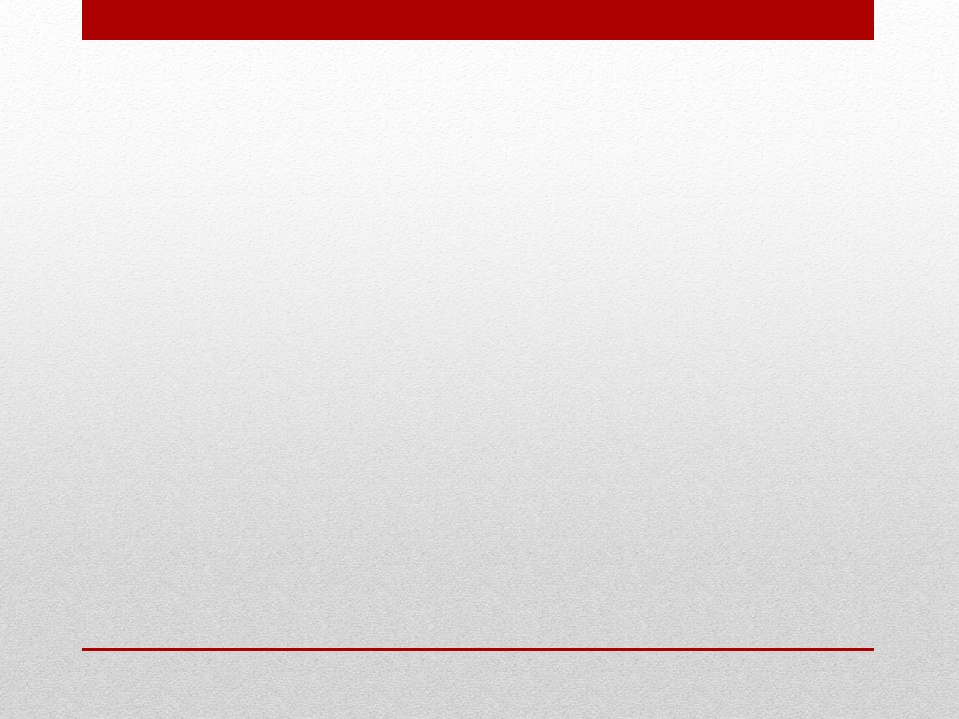 ВЫДЕЛЕНИЕ  ЧЛЕНОВ  СКОПЛЕНИЯ
Вводилась  система  весов,  учитывались :

   ошибки  фотометрии

   близость  к  основным  последовательностям  на
     фотометрических  диаграммах

   собственные  движения  звезд,  входящих  в  область
     скопления

   удаленность  звезды  от  центра  скопления
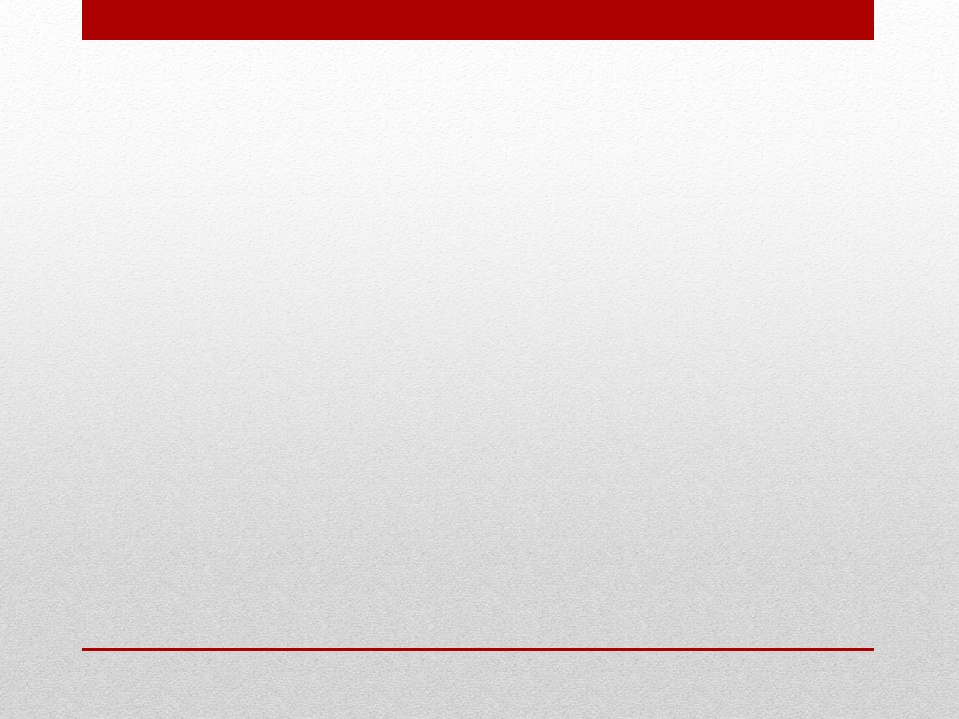 Диаграммы  после  удаления  звезд  фона. 
Звезды  скопления  выделяются  хорошо.
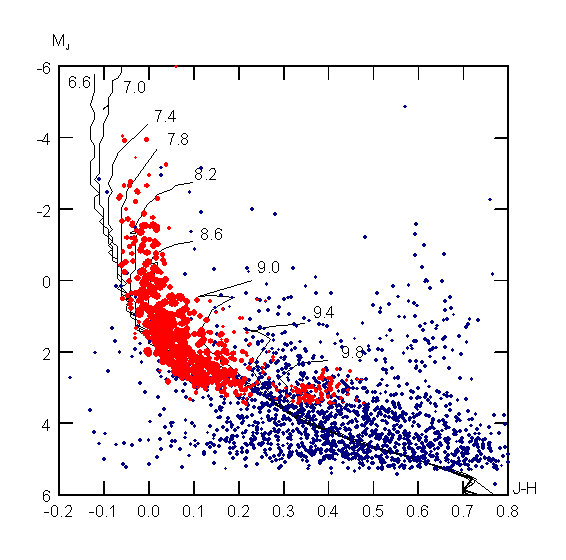 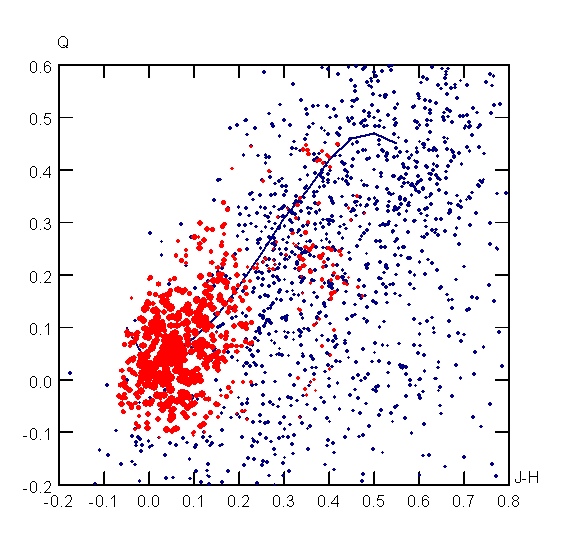 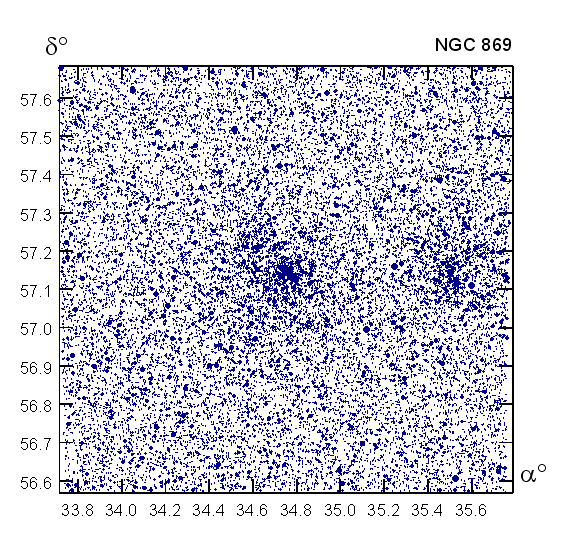 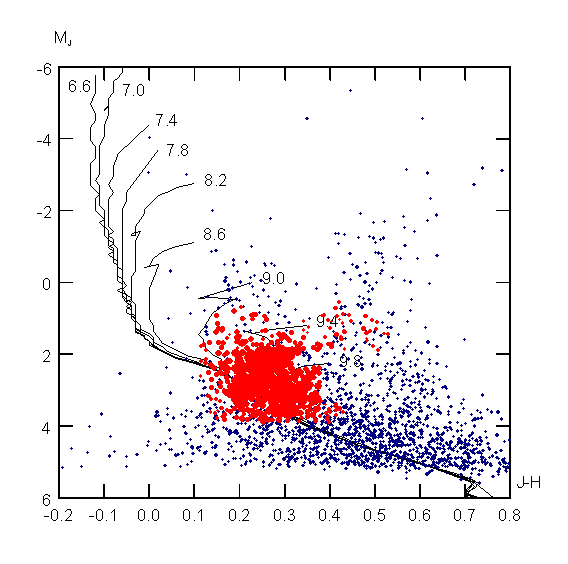 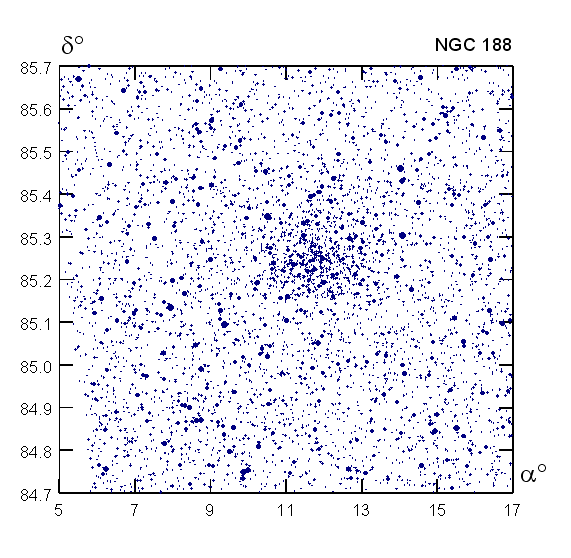 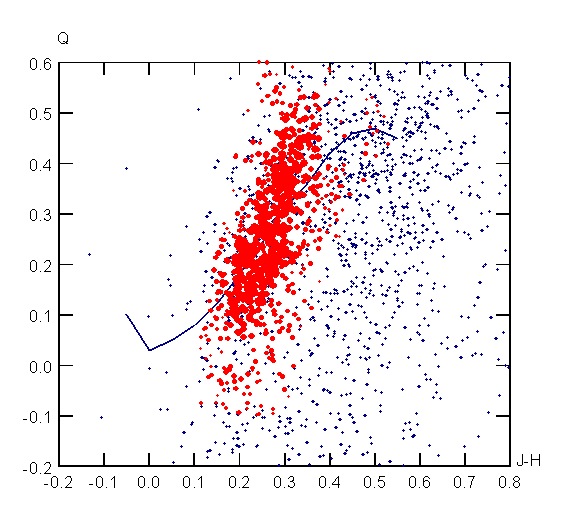 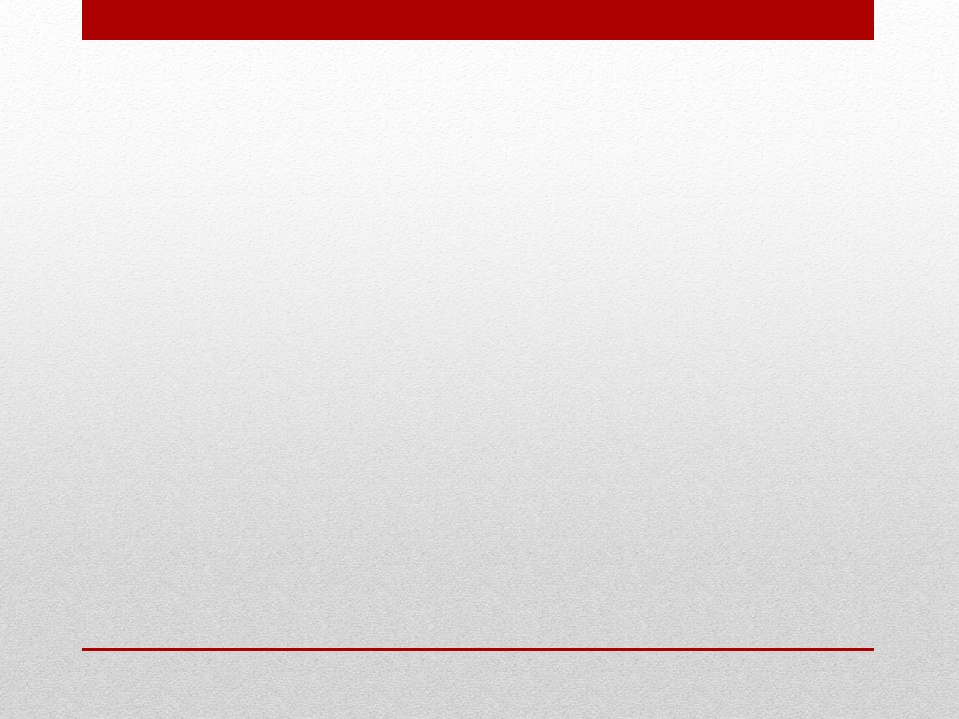 ОПРЕДЕЛЕНИЕ   ПАРАМЕТРОВ  СКОПЛЕНИЯ
Работа  ведется  с  помощью  компьютерных  программ                однородность  каталога  как  в  смысле  единой  методики  определения  параметров,  так  и  в  смысле  единства  шкал  избытков  цвета,  расстояний  и  возрастов. 

Для  определения  параметров  скопления  использовалась  методика  совмещения  фотометрических  диаграмм 
J - (J-H)  и  Q - (J-H).
(Bessell  &  Brett,  1988)
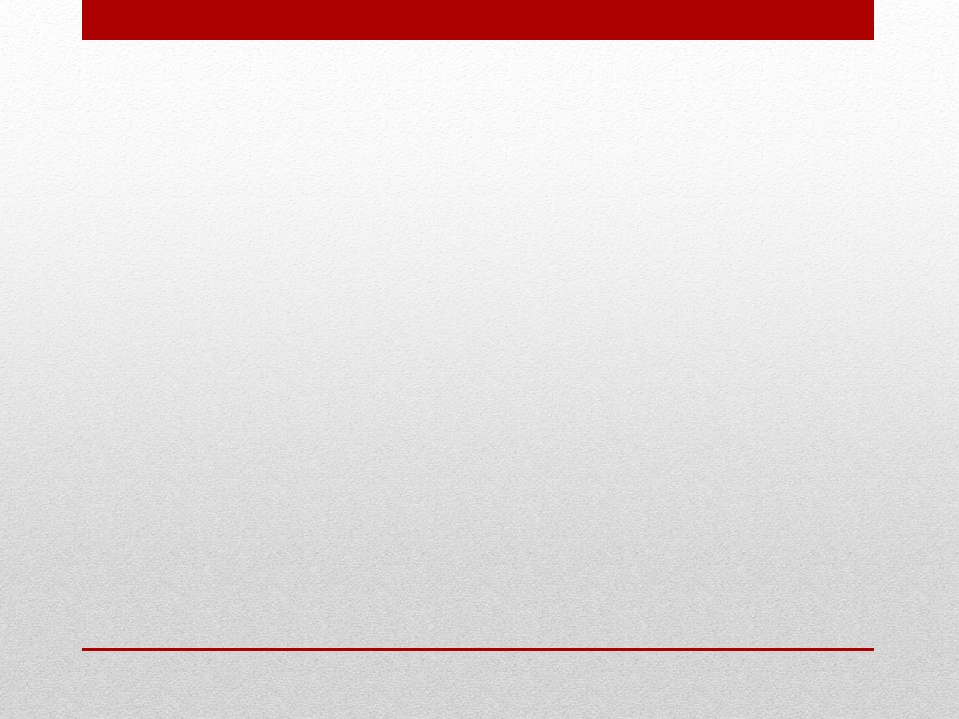 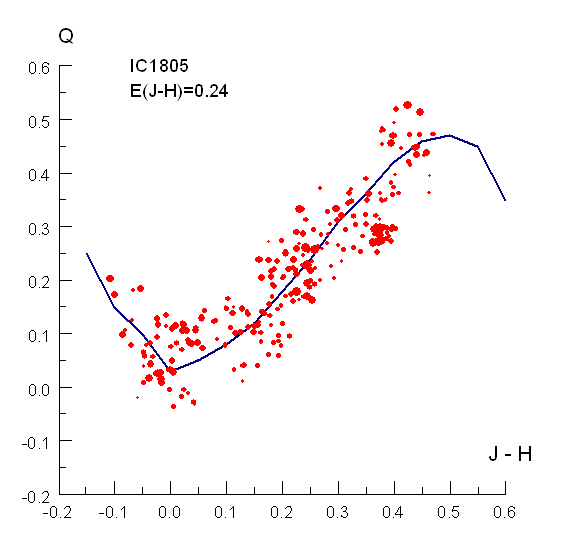 Избыток  цвета  определялся  путем
минимизации  отклонений  величин  Q  
от  линии  непокрасневших  звезд  
на  диаграмме  Q - (J-H).
Модуль  расстояния  и  возраст  определялись совмещением  
с  теоретическими  изохронами  после  исправления  за  межзвездное  
поглощение  света 
(Girardi,  Bertelli  et  al.,  2003).
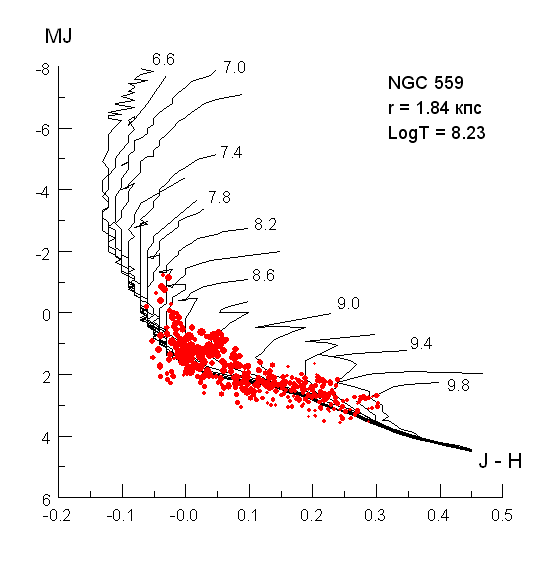 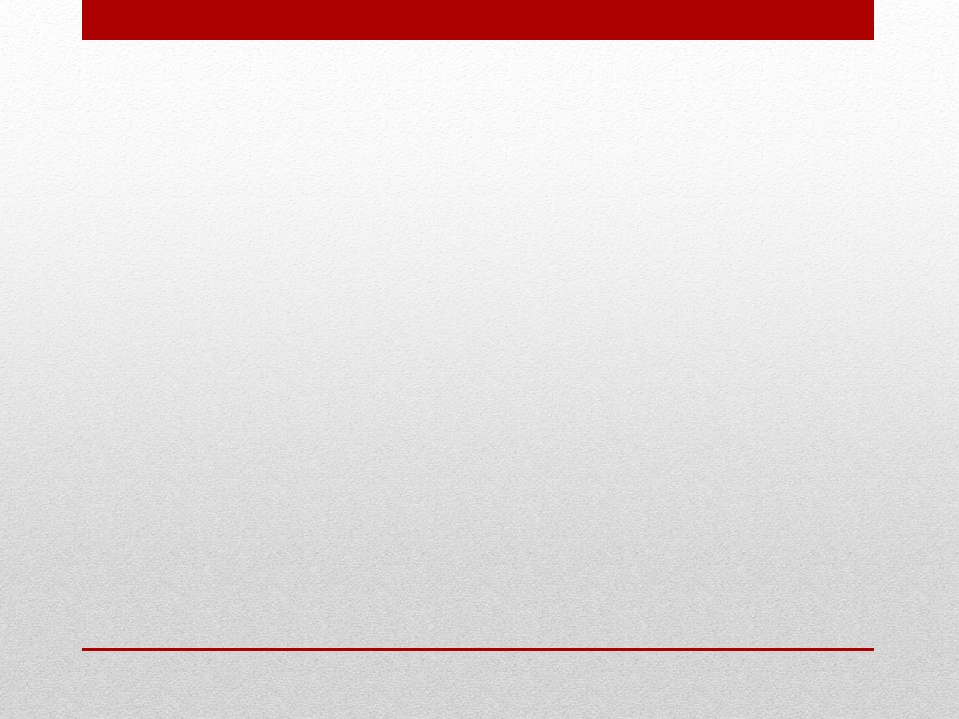 ОДНОРОДНЫЙ  КАТАЛОГ
Как  итог  применяемой  единой  методики  -  каталог,  состоящий  из  трех  файлов : 

   Файл  индивидуальных  оценок  параметров   

   Файл  средних  значений  параметров  РЗС

   Файл  ссылок  на  источники  используемых  данных
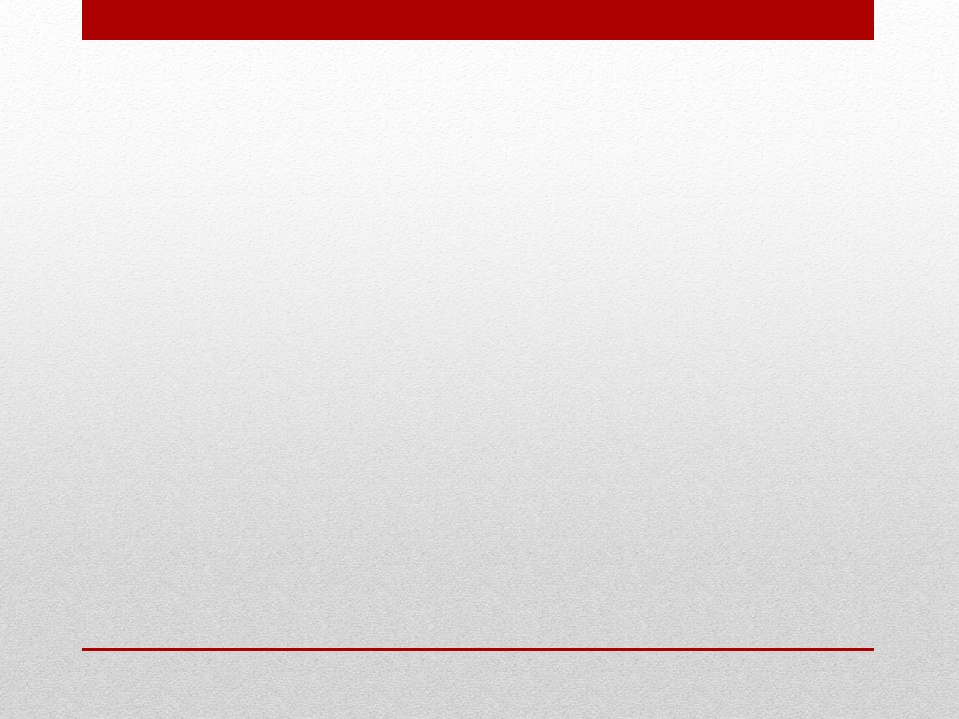 Файл  индивидуальных  оценок  параметров,  получаемых  по  каждому  файлу  фотометрических  данных  для  области  скоплений
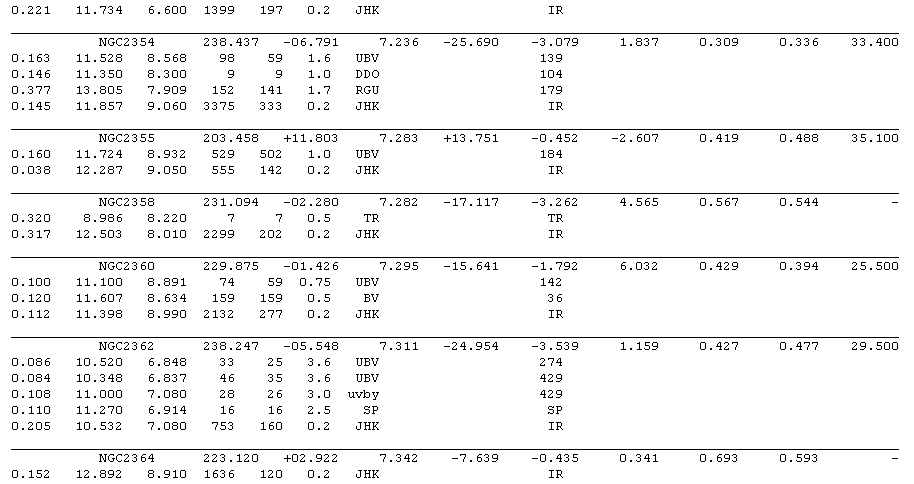 [Speaker Notes: избыток цвета E(B-V)
модуль расстояния
логарифм возраста
количество звезд области скопления
количество звезд скопления, используемых для определения параметров скопления после удаления звезд фона
величина весового множителя фотометрической системы (фотометрические системы имеют разные фотометрические точности)
используемая фотометрическая система
ссылка на источник данных]
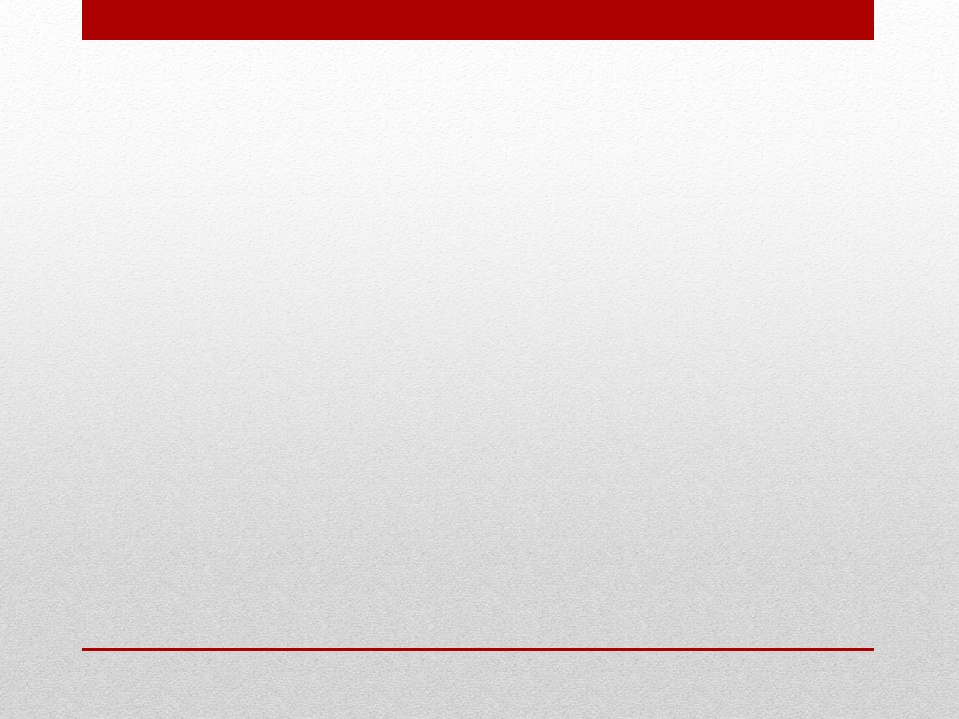 Файл  индивидуальных  оценок  параметров,  получаемых  по  каждому  файлу  фотометрических  данных  для  области  скоплений
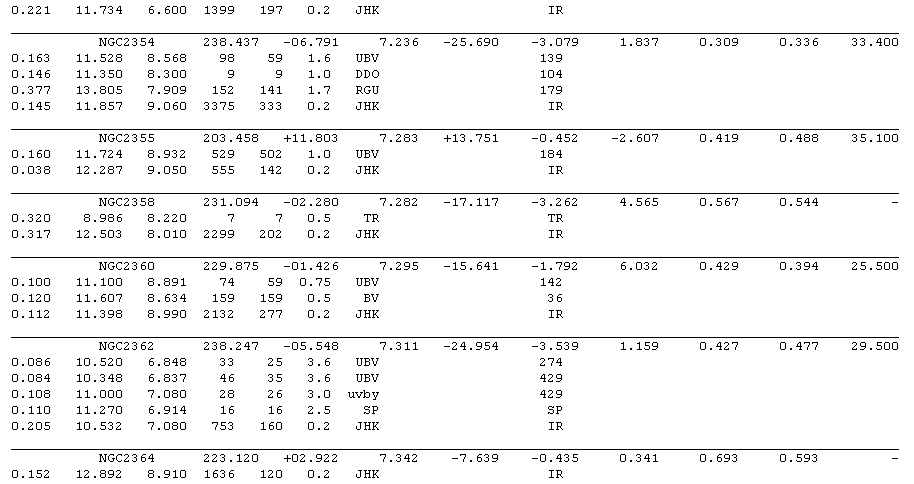 [Speaker Notes: избыток цвета E(B-V)
модуль расстояния
логарифм возраста
количество звезд области скопления
количество звезд скопления, используемых для определения параметров скопления после удаления звезд фона
величина весового множителя фотометрической системы (фотометрические системы имеют разные фотометрические точности)
используемая фотометрическая система
ссылка на источник данных]
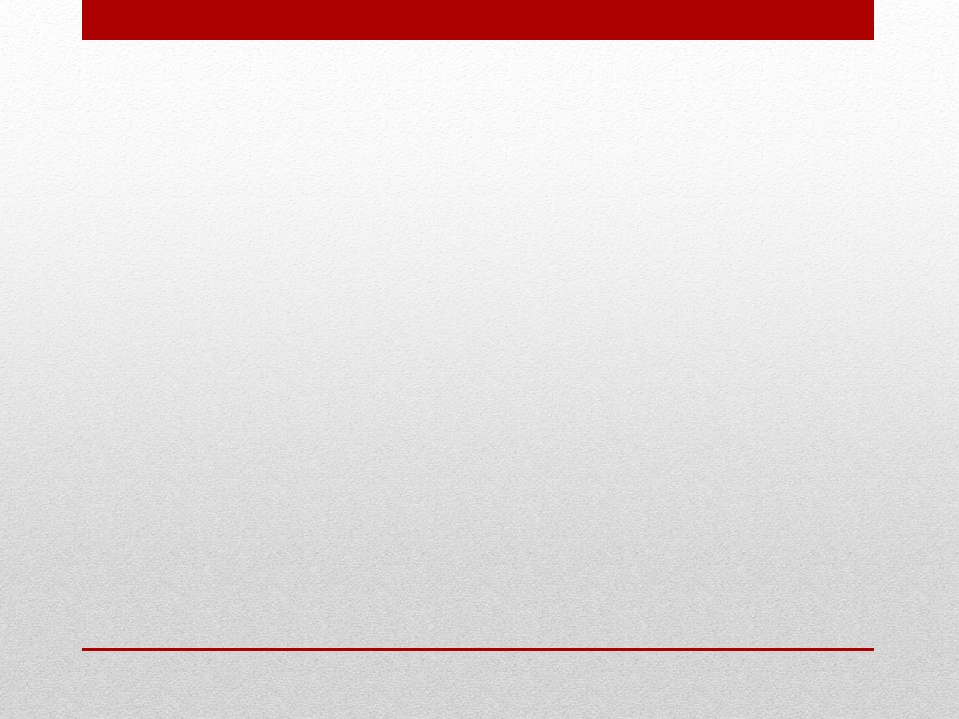 Файл  индивидуальных  оценок  параметров,  получаемых  по  каждому  файлу  фотометрических  данных  для  области  скоплений
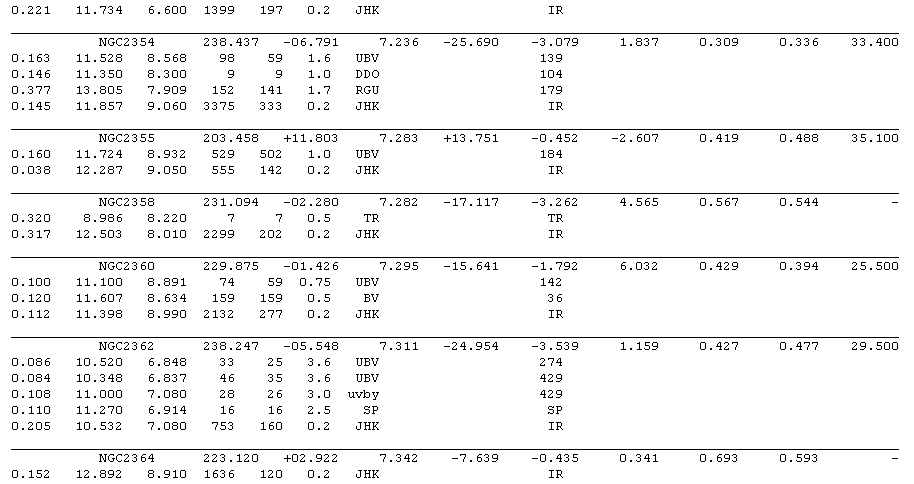 [Speaker Notes: избыток цвета E(B-V)
модуль расстояния
логарифм возраста
количество звезд области скопления
количество звезд скопления, используемых для определения параметров скопления после удаления звезд фона
величина весового множителя фотометрической системы (фотометрические системы имеют разные фотометрические точности)
используемая фотометрическая система
ссылка на источник данных]
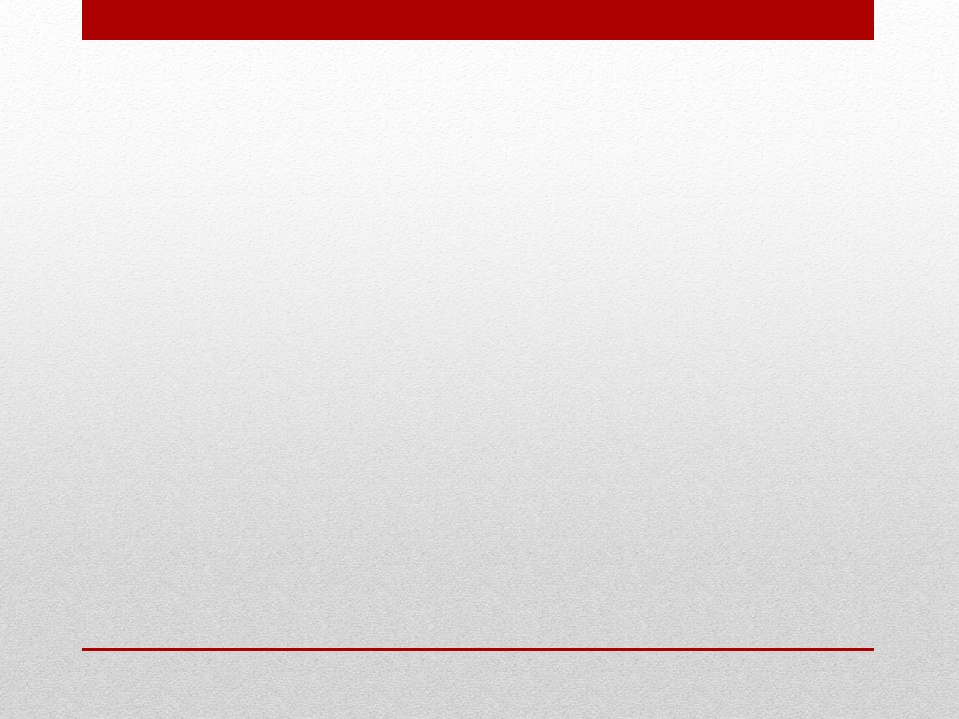 Файл  индивидуальных  оценок  параметров,  получаемых  по  каждому  файлу  фотометрических  данных  для  области  скоплений
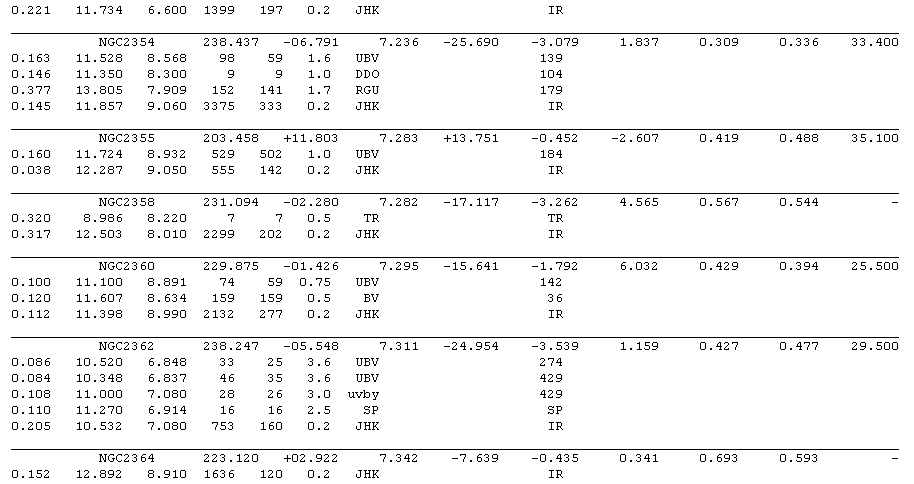 [Speaker Notes: избыток цвета E(B-V)
модуль расстояния
логарифм возраста
количество звезд области скопления
количество звезд скопления, используемых для определения параметров скопления после удаления звезд фона
величина весового множителя фотометрической системы (фотометрические системы имеют разные фотометрические точности)
используемая фотометрическая система
ссылка на источник данных]
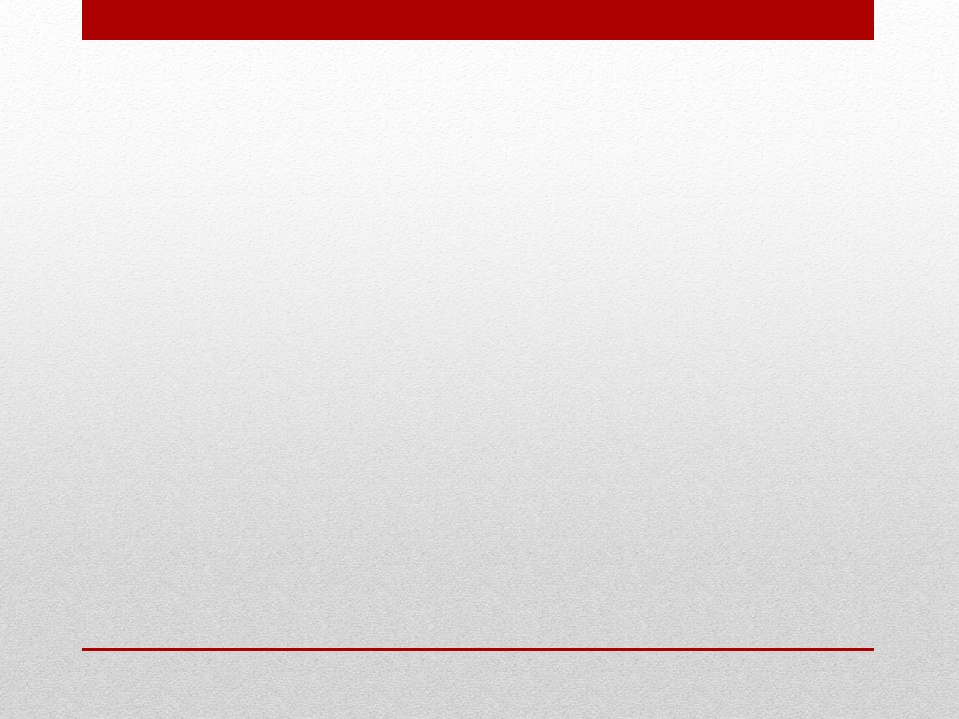 Файл  индивидуальных  оценок  параметров,  получаемых  по  каждому  файлу  фотометрических  данных  для  области  скоплений
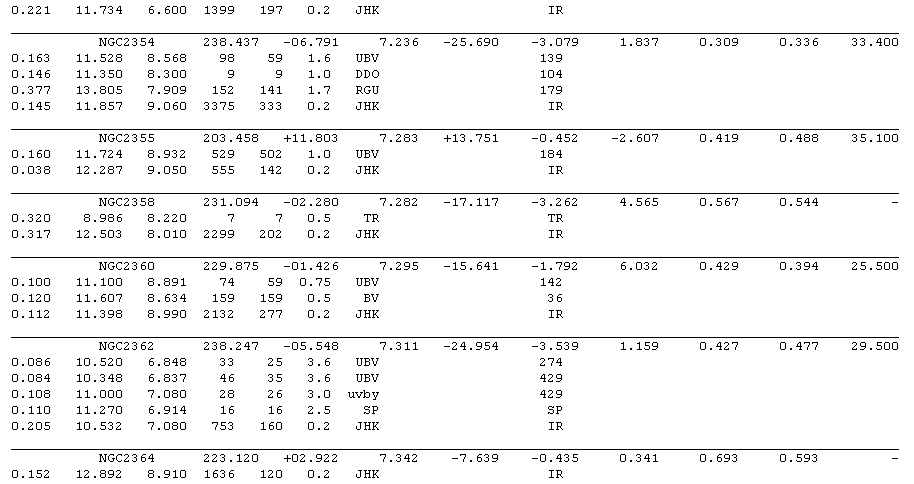 [Speaker Notes: избыток цвета E(B-V)
модуль расстояния
логарифм возраста
количество звезд области скопления
количество звезд скопления, используемых для определения параметров скопления после удаления звезд фона
величина весового множителя фотометрической системы (фотометрические системы имеют разные фотометрические точности)
используемая фотометрическая система
ссылка на источник данных]
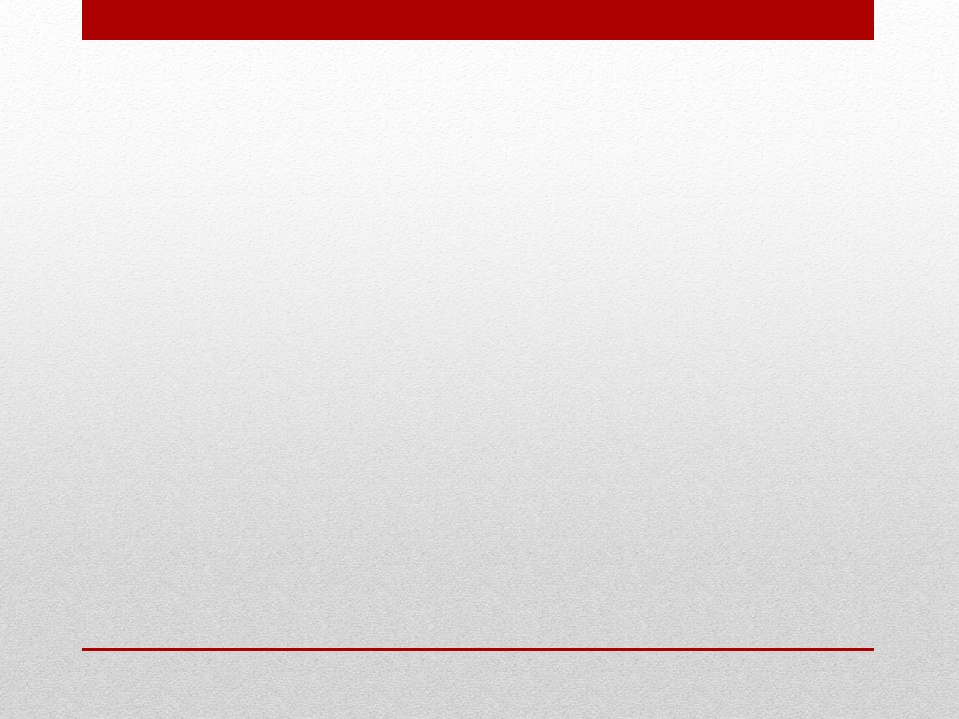 Файл  индивидуальных  оценок  параметров,  получаемых  по  каждому  файлу  фотометрических  данных  для  области  скоплений
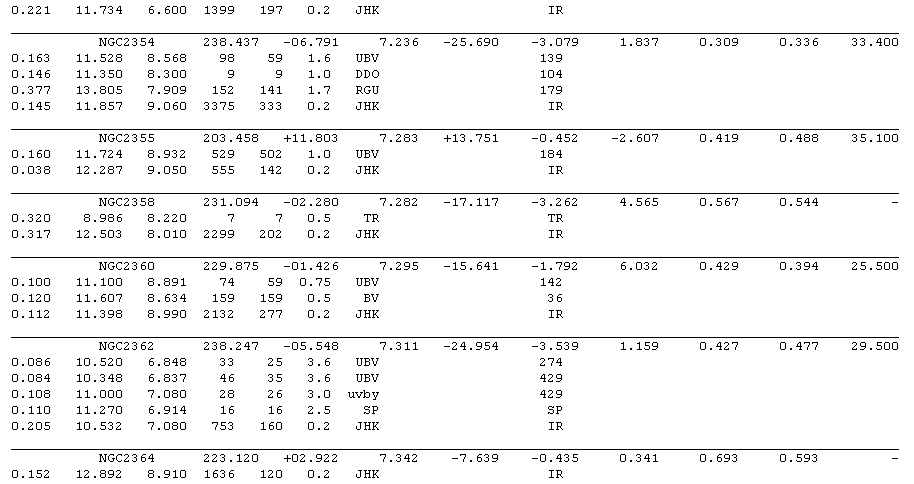 [Speaker Notes: избыток цвета E(B-V)
модуль расстояния
логарифм возраста
количество звезд области скопления
количество звезд скопления, используемых для определения параметров скопления после удаления звезд фона
величина весового множителя фотометрической системы (фотометрические системы имеют разные фотометрические точности)
используемая фотометрическая система
ссылка на источник данных]
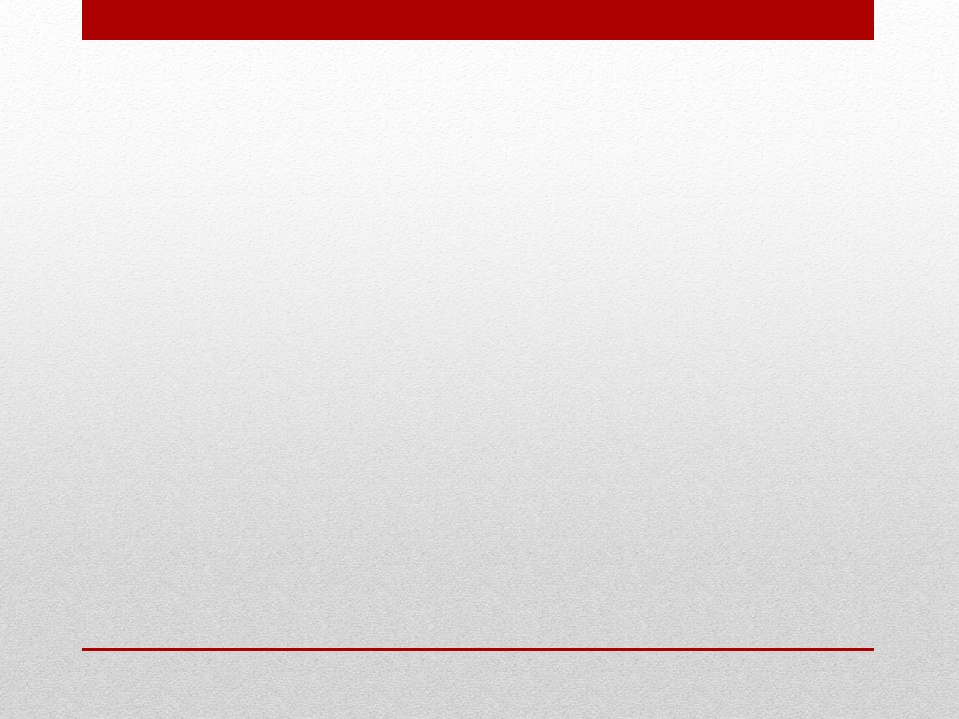 Файл  индивидуальных  оценок  параметров,  получаемых  по  каждому  файлу  фотометрических  данных  для  области  скоплений
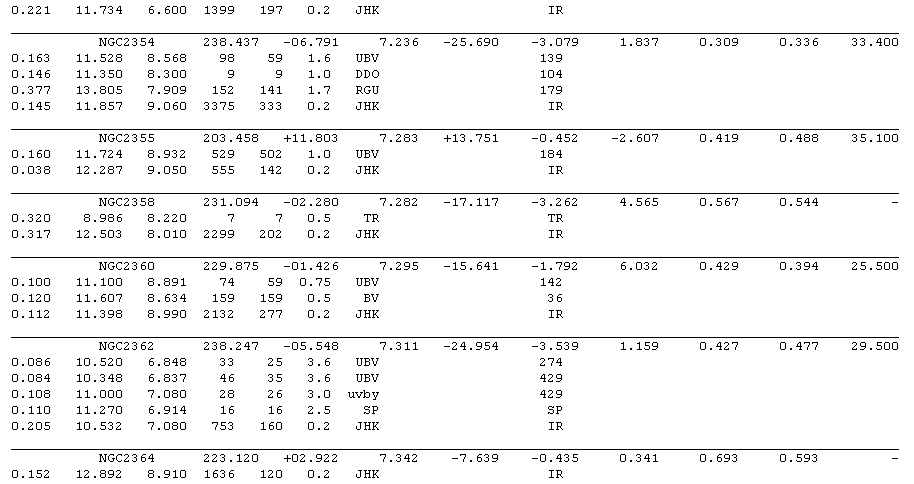 [Speaker Notes: избыток цвета E(B-V)
модуль расстояния
логарифм возраста
количество звезд области скопления
количество звезд скопления, используемых для определения параметров скопления после удаления звезд фона
величина весового множителя фотометрической системы (фотометрические системы имеют разные фотометрические точности)
используемая фотометрическая система
ссылка на источник данных]
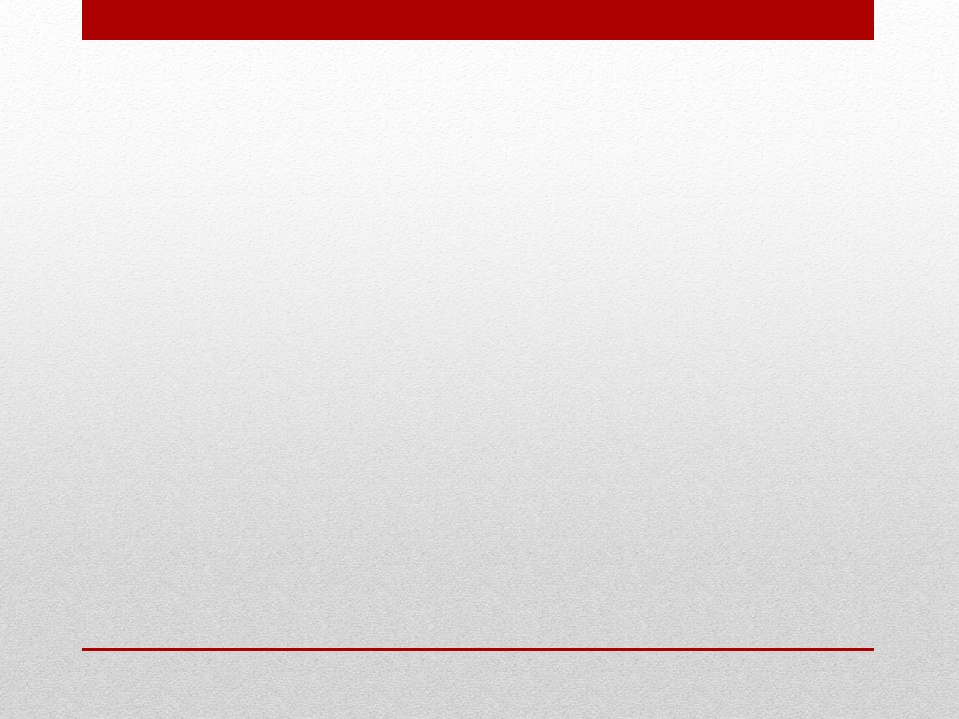 Файл  индивидуальных  оценок  параметров,  получаемых  по  каждому  файлу  фотометрических  данных  для  области  скоплений
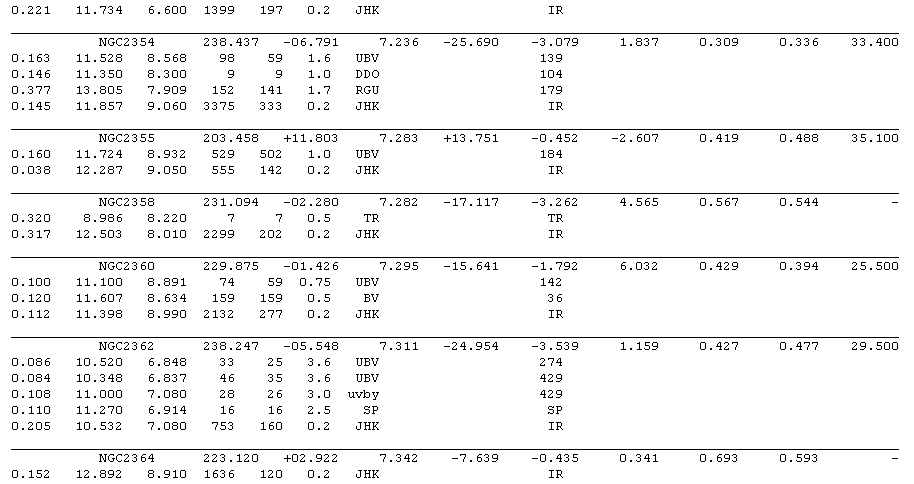 [Speaker Notes: избыток цвета E(B-V)
модуль расстояния
логарифм возраста
количество звезд области скопления
количество звезд скопления, используемых для определения параметров скопления после удаления звезд фона
величина весового множителя фотометрической системы (фотометрические системы имеют разные фотометрические точности)
используемая фотометрическая система
ссылка на источник данных]
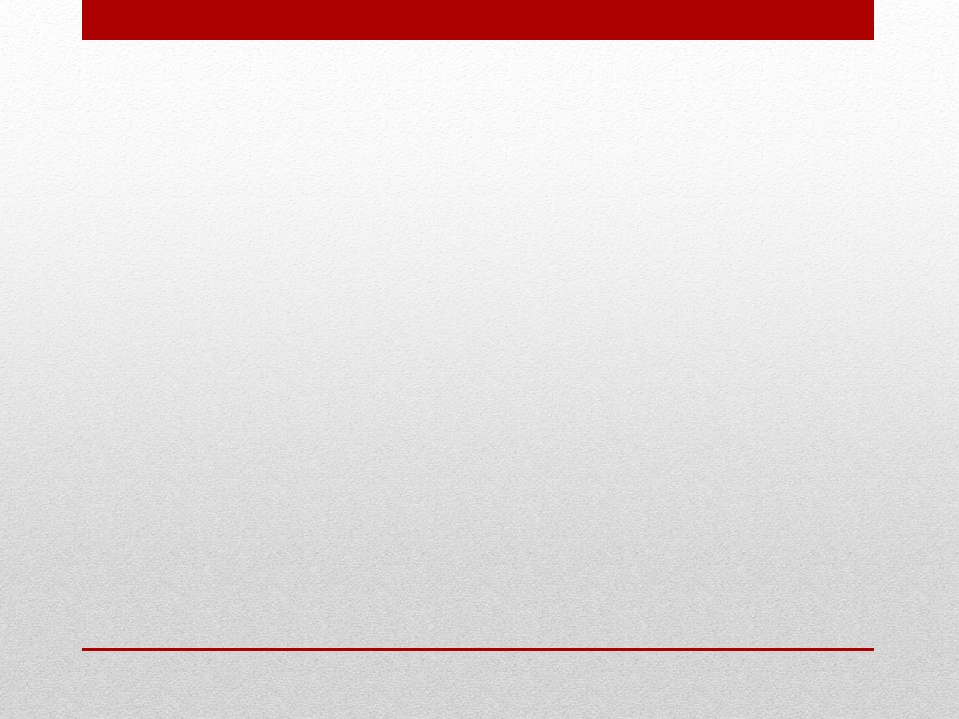 Файл  индивидуальных  оценок  параметров,  получаемых  по  каждому  файлу  фотометрических  данных  для  области  скоплений
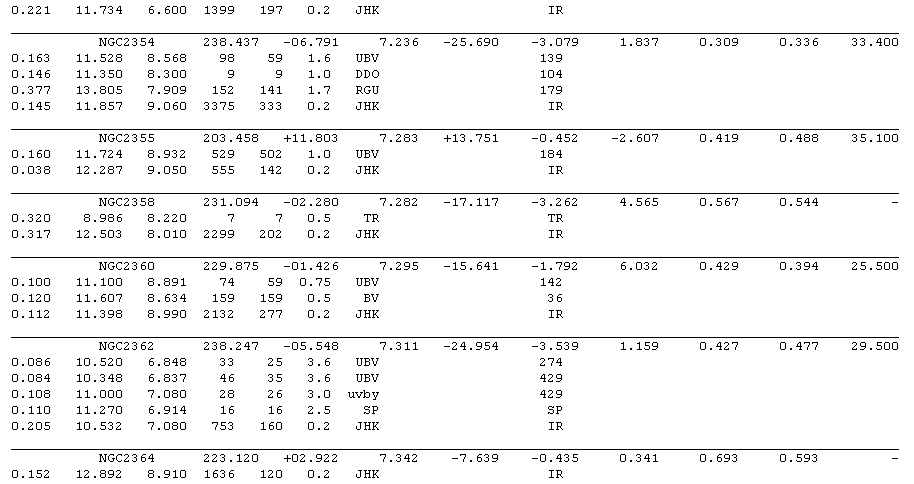 [Speaker Notes: избыток цвета E(B-V)
модуль расстояния
логарифм возраста
количество звезд области скопления
количество звезд скопления, используемых для определения параметров скопления после удаления звезд фона
величина весового множителя фотометрической системы (фотометрические системы имеют разные фотометрические точности)
используемая фотометрическая система
ссылка на источник данных]
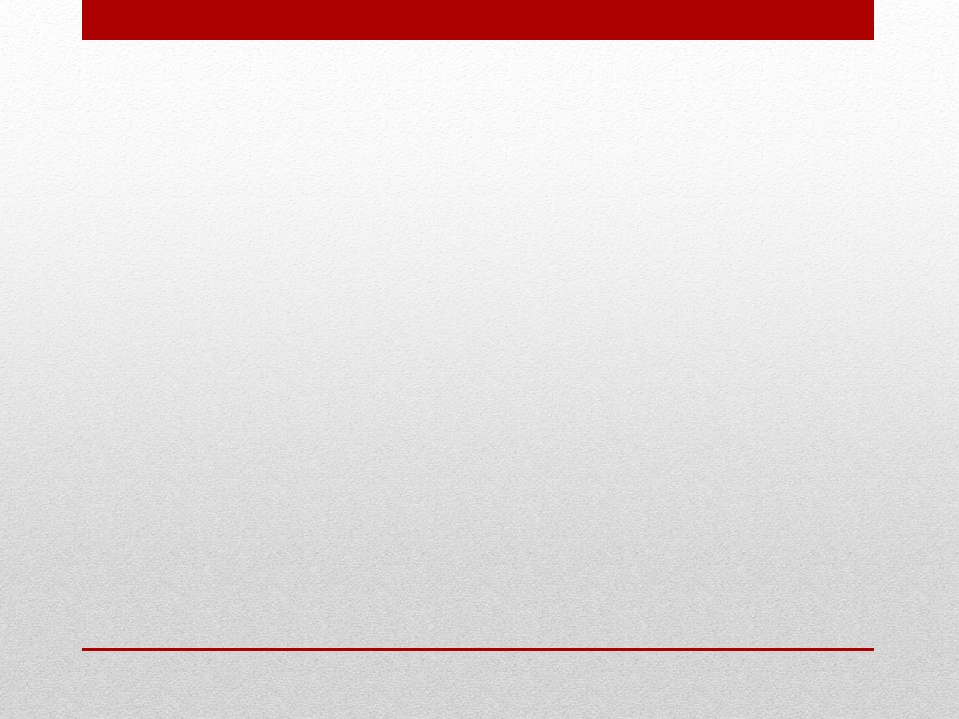 Файл  индивидуальных  оценок  параметров,  получаемых  по  каждому  файлу  фотометрических  данных  для  области  скоплений
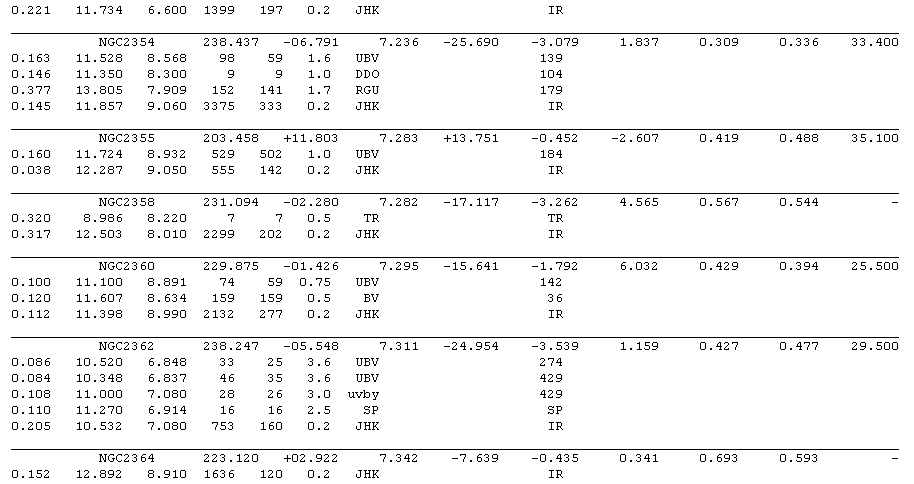 [Speaker Notes: избыток цвета E(B-V)
модуль расстояния
логарифм возраста
количество звезд области скопления
количество звезд скопления, используемых для определения параметров скопления после удаления звезд фона
величина весового множителя фотометрической системы (фотометрические системы имеют разные фотометрические точности)
используемая фотометрическая система
ссылка на источник данных]
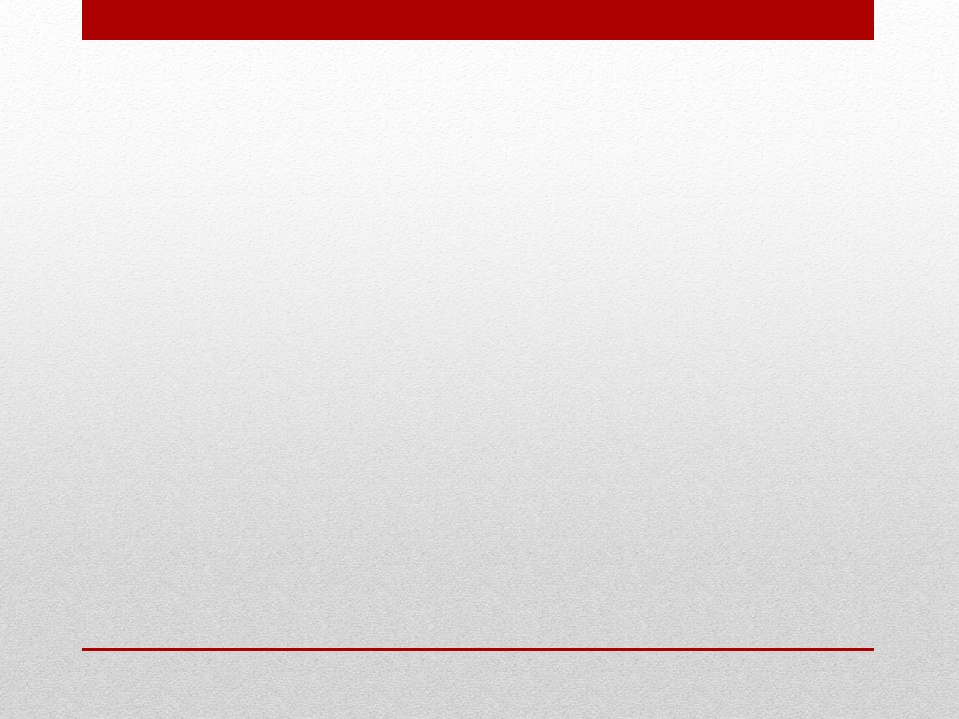 Файл  индивидуальных  оценок  параметров,  получаемых  по  каждому  файлу  фотометрических  данных  для  области  скоплений
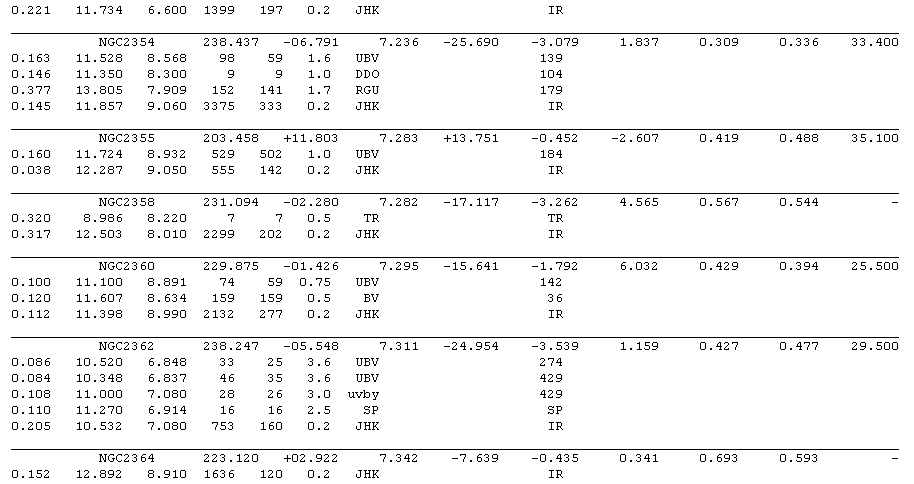 [Speaker Notes: избыток цвета E(B-V)
модуль расстояния
логарифм возраста
количество звезд области скопления
количество звезд скопления, используемых для определения параметров скопления после удаления звезд фона
величина весового множителя фотометрической системы (фотометрические системы имеют разные фотометрические точности)
используемая фотометрическая система
ссылка на источник данных]
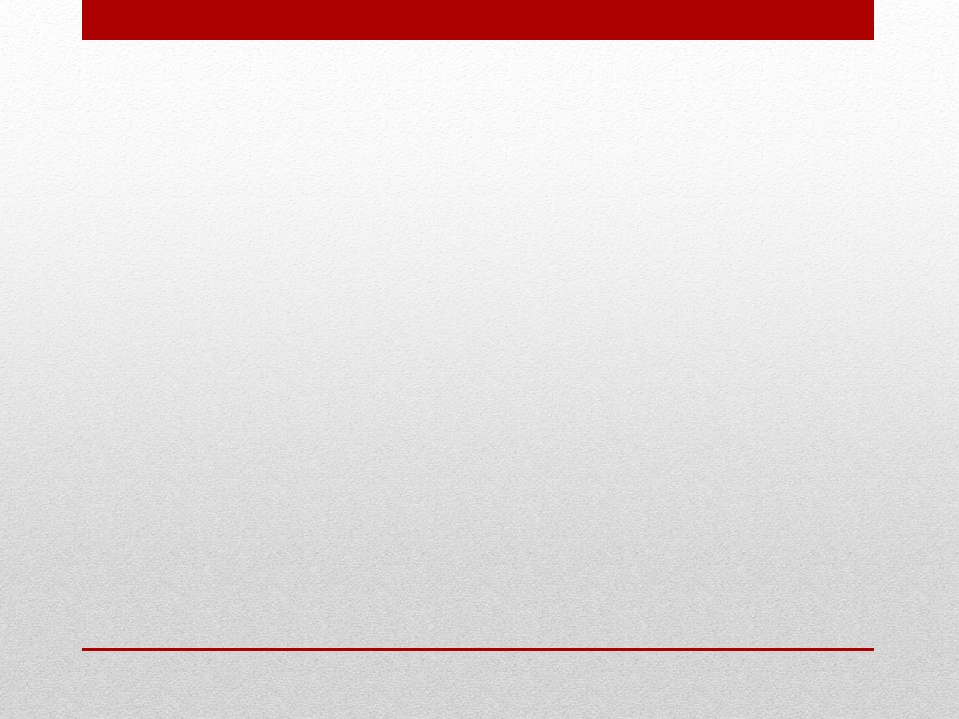 Файл  индивидуальных  оценок  параметров,  получаемых  по  каждому  файлу  фотометрических  данных  для  области  скоплений
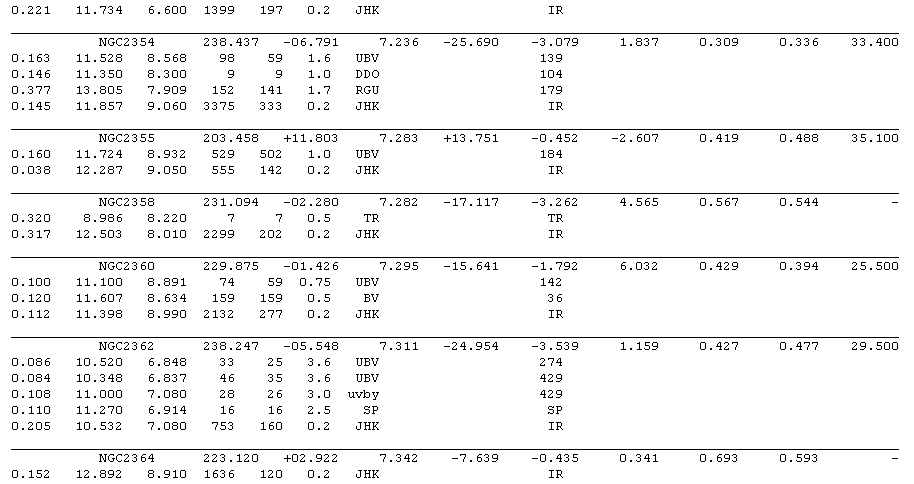 [Speaker Notes: избыток цвета E(B-V)
модуль расстояния
логарифм возраста
количество звезд области скопления
количество звезд скопления, используемых для определения параметров скопления после удаления звезд фона
величина весового множителя фотометрической системы (фотометрические системы имеют разные фотометрические точности)
используемая фотометрическая система
ссылка на источник данных]
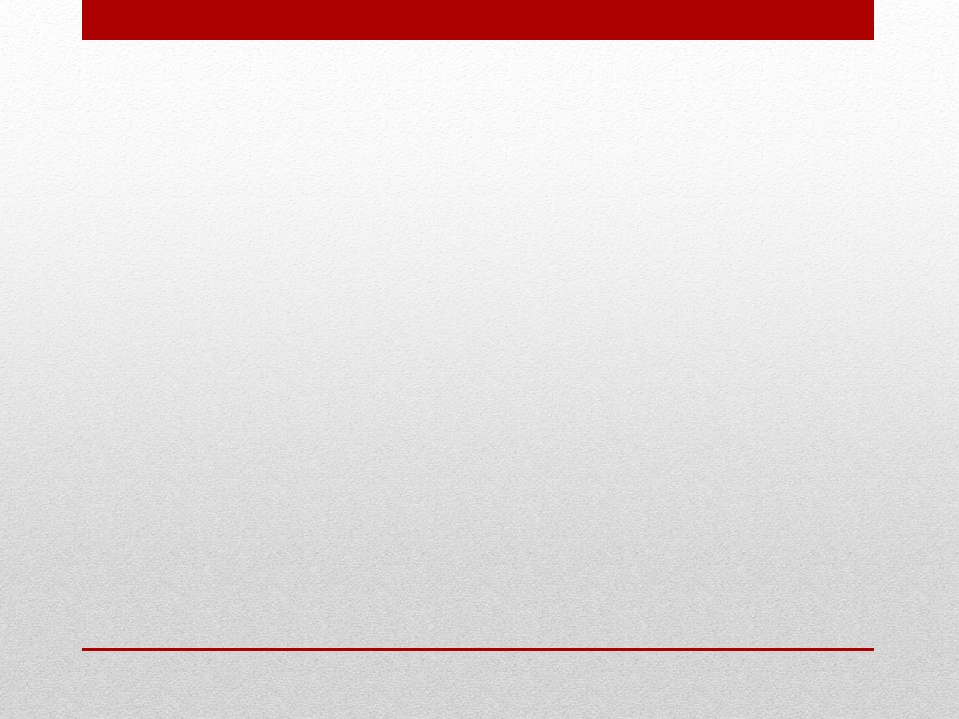 Файл  индивидуальных  оценок  параметров,  получаемых  по  каждому  файлу  фотометрических  данных  для  области  скоплений
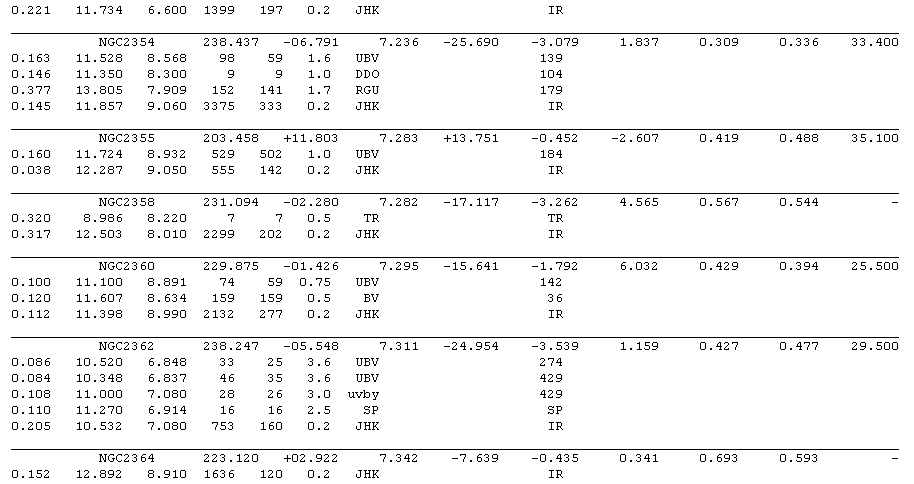 [Speaker Notes: избыток цвета E(B-V)
модуль расстояния
логарифм возраста
количество звезд области скопления
количество звезд скопления, используемых для определения параметров скопления после удаления звезд фона
величина весового множителя фотометрической системы (фотометрические системы имеют разные фотометрические точности)
используемая фотометрическая система
ссылка на источник данных]
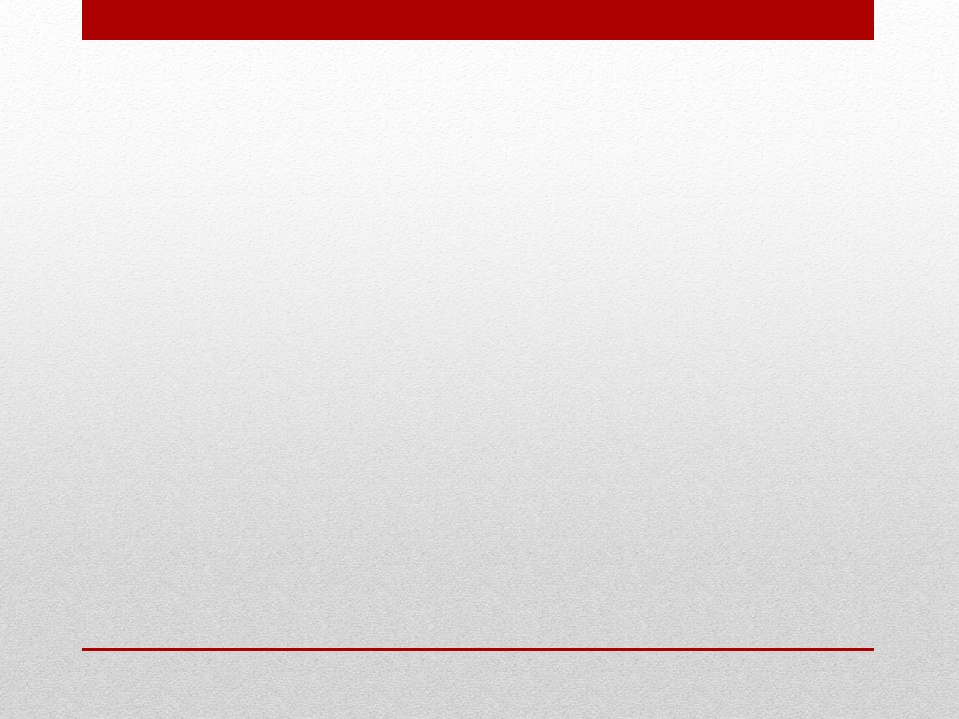 Файл  средних  значений  параметров  РЗС  (основной  файл  каталога)  -  средневзвешенные  значения  из  таблицы  индивидуальных  оценок
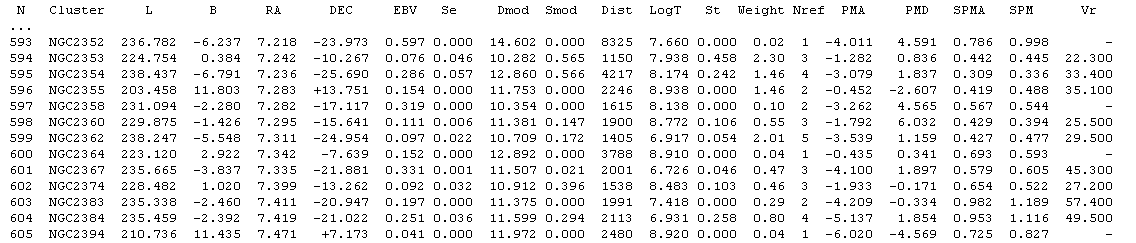 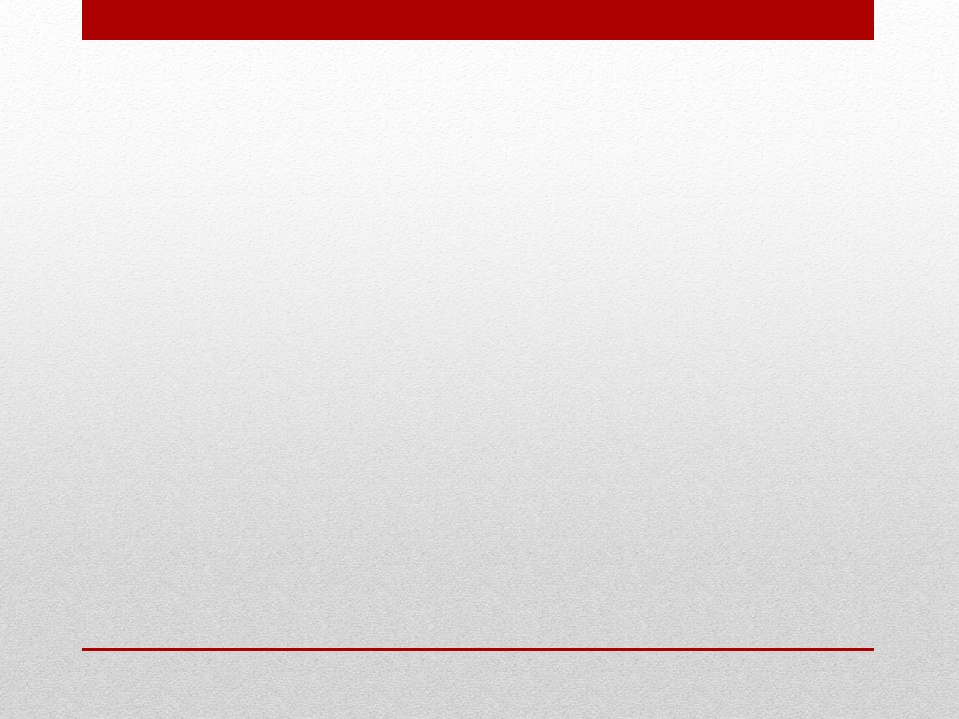 Файл  средних  значений  параметров  РЗС  (основной  файл  каталога)  -  средневзвешенные  значения  из  таблицы  индивидуальных  оценок
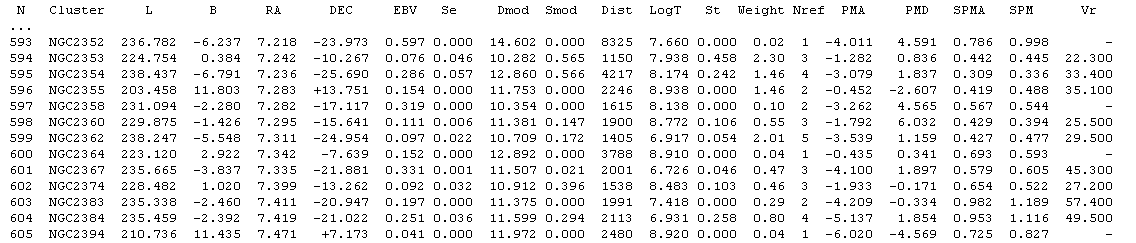 Ошибки  параметров  -  это  ошибки  средних  значений  параметров из  файла  индивидуальных  оценок.
 
В  случае  определения  средних  параметров  менее,  чем  по  трем  измерениям,  в  столбцах  ошибок  записаны  нулевые  значения.
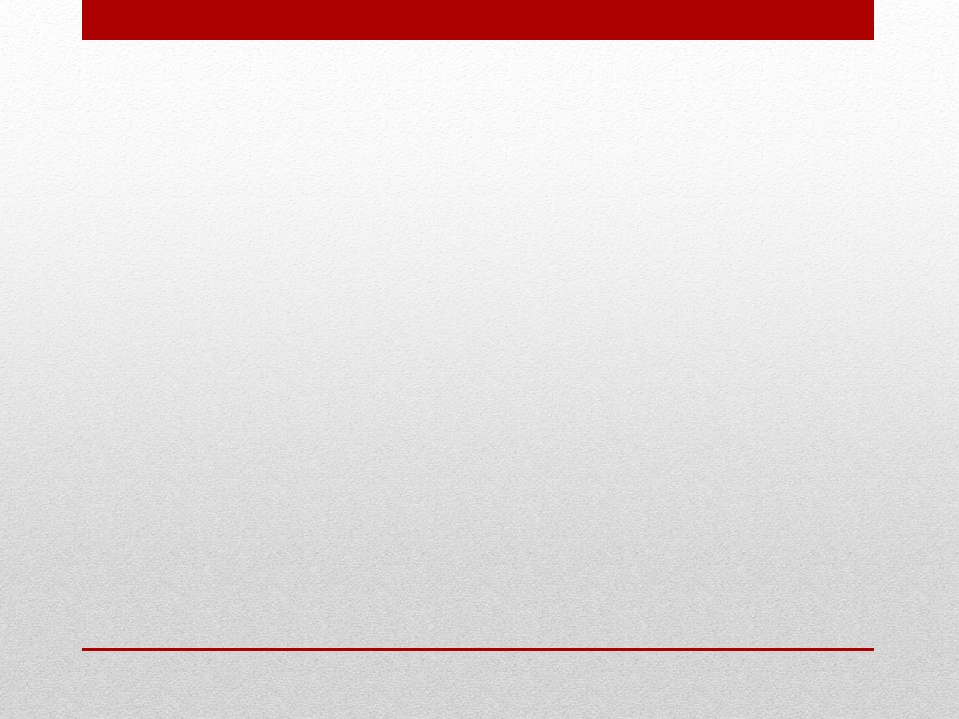 Файл  средних  значений  параметров  РЗС  (основной  файл  каталога)  -  средневзвешенные  значения  из  таблицы  индивидуальных  оценок
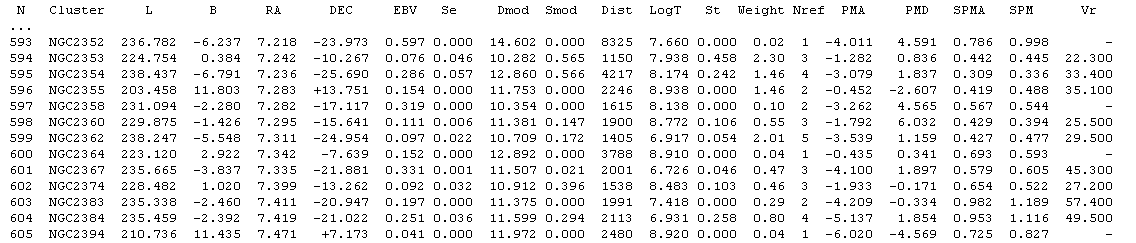 Система  весов  основывается  на :
   количестве  звезд - членов  скопления
   точности  исходной  фотометрии
   интервале  звездных  величин  (длине  отрезка  ГП)


Описание  системы  весов  -  Loktin,  Matkin,  and  Gerasimenko,  1994.
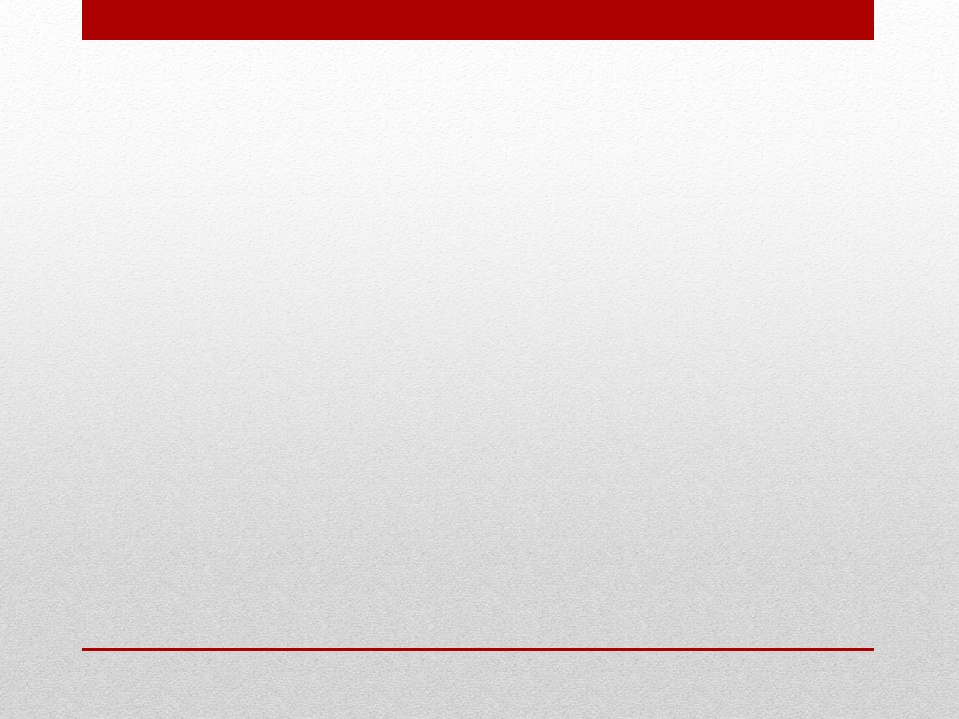 Файл  ссылок  на  источники  используемых  данных,  в  том  числе  на  большие  каталоги  (Hipparcos,  2MASS).
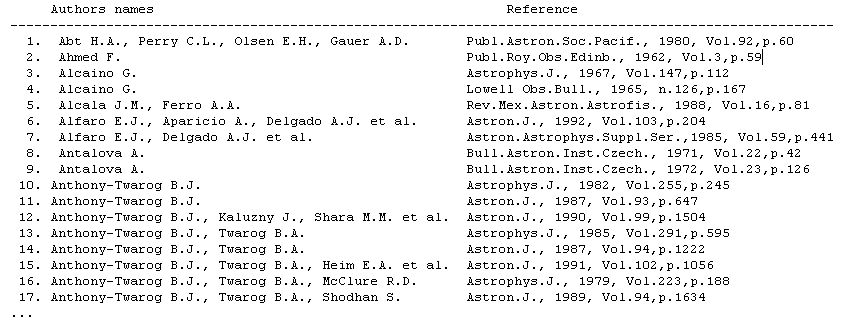 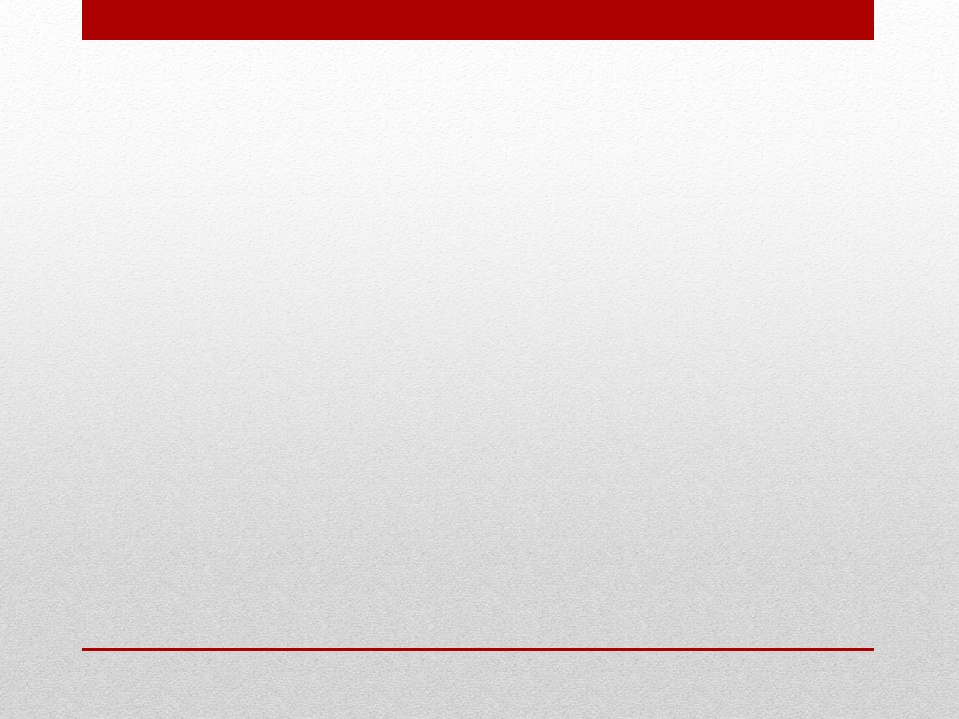 Распределение  молодых  (LogT < 7.3 )  РЗС  в  проекции  на  плоскость  Галактики.
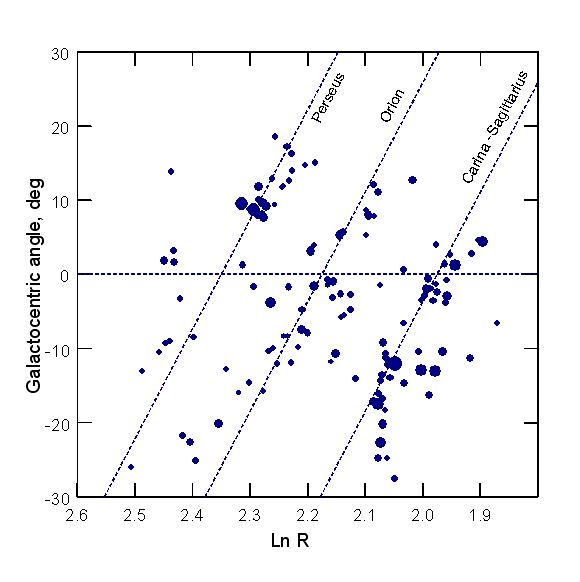 Четкая  концентрация  молодых  РЗС  к  спиральным  ветвям  говорит  о  надежности  оценок  параметров  РЗС.
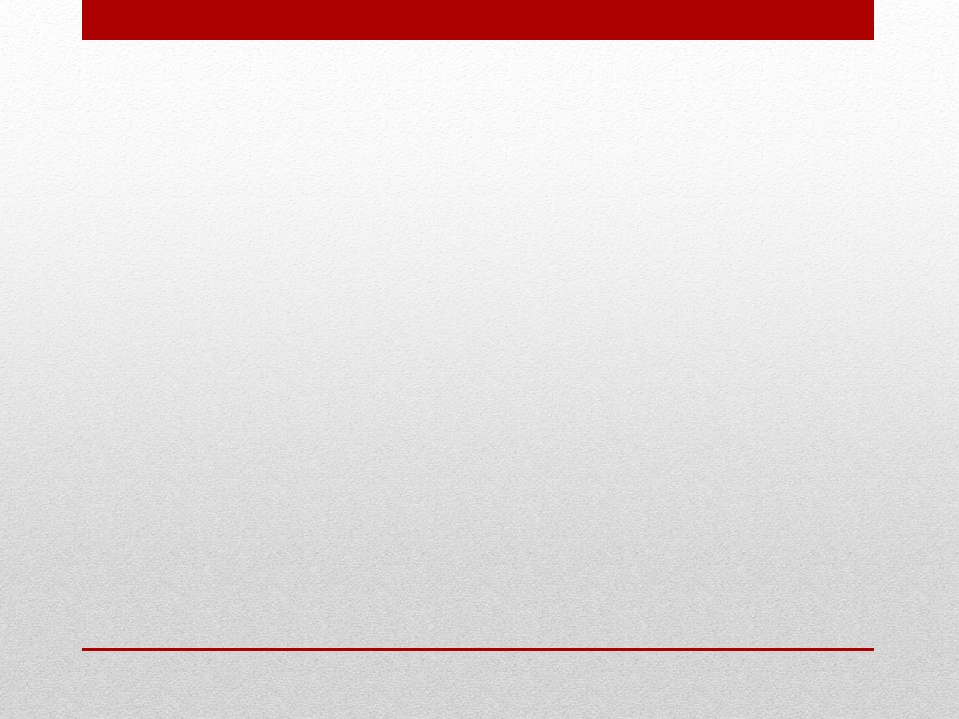 СОБСТВЕННЫЕ  ДВИЖЕНИЯ

Определялись  как  средневзвешенные  значения  собственных  движений  для  вероятных  членов  скопления.

Веса  учитывают :
   ошибки  собственного  движения  звезды 
   вероятность  членства  звезды  в  скоплении. 

Собственные  движения  звезд  -  каталог  PPMXL  
(Roeser,  Demleitner , and  Schibach,  2010).
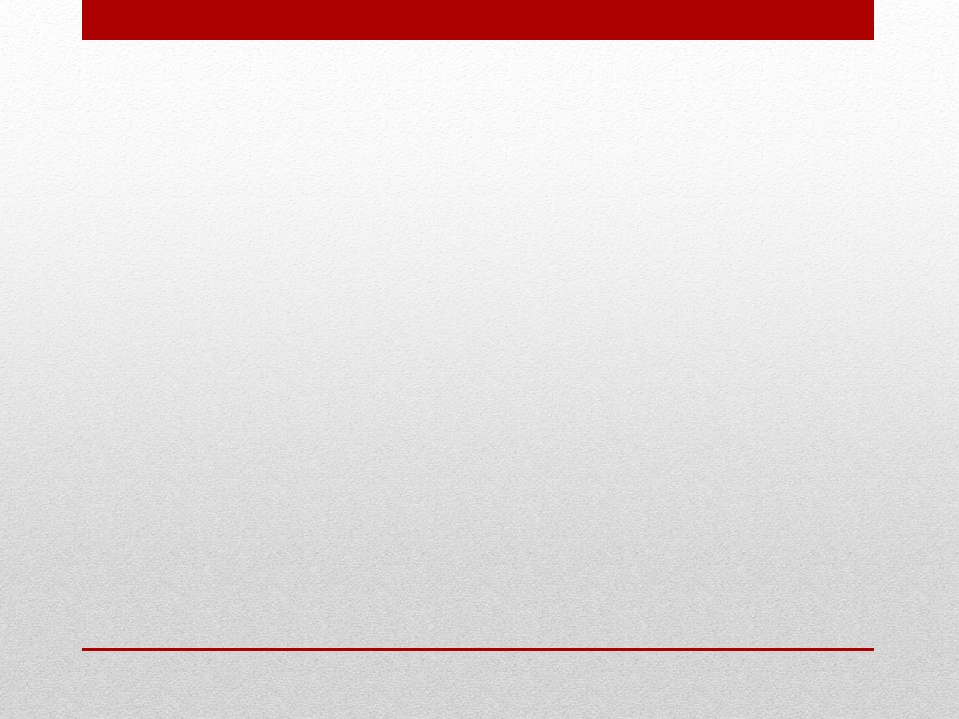 Сравнение  компонент  собственного  движения  μα  и  μδ  с  недавно  опубликованными  собственными  движениями  18  РЗС,  полученных  на  основе  первых  данных  GAIA  (Gaia  Collaboration,  van  Leeuwen,  Vallenari  et  al.,  2017). 

       Параметры  линейной  регрессии
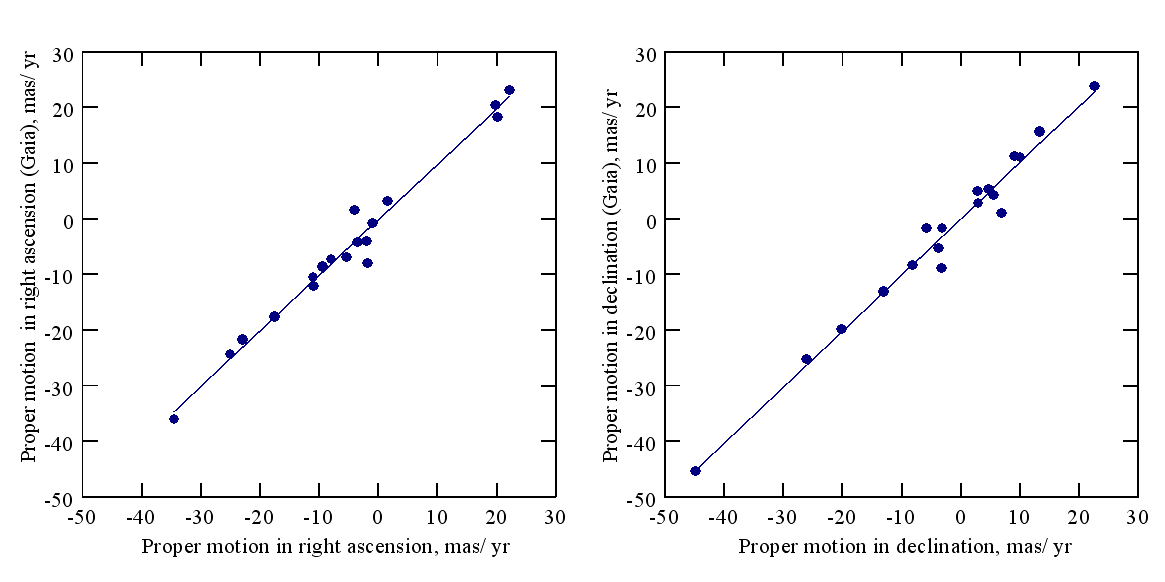 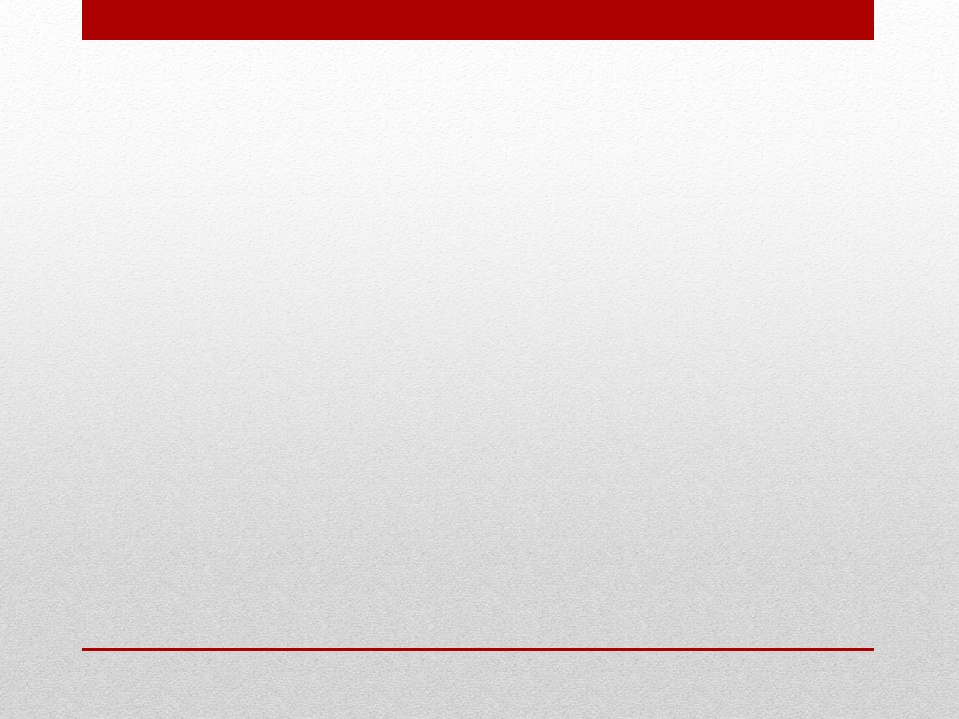 Сравнение  компонент  собственного  движения  μα  и  μδ  с  
недавно  опубликованными  собственными  движениями  18  РЗС,  полученных  на  основе  первых  данных  GAIA  (Gaia  Collaboration,  van  Leeuwen,  Vallenari  et  al.,  2017). 

Разброс  по  μα = ± 2.3 mas/yr  и  по  μδ = ± 2.5 mas/yr  -  верхняя  оценка  средней  точности  собственных  движений  РЗС  в  каталоге.
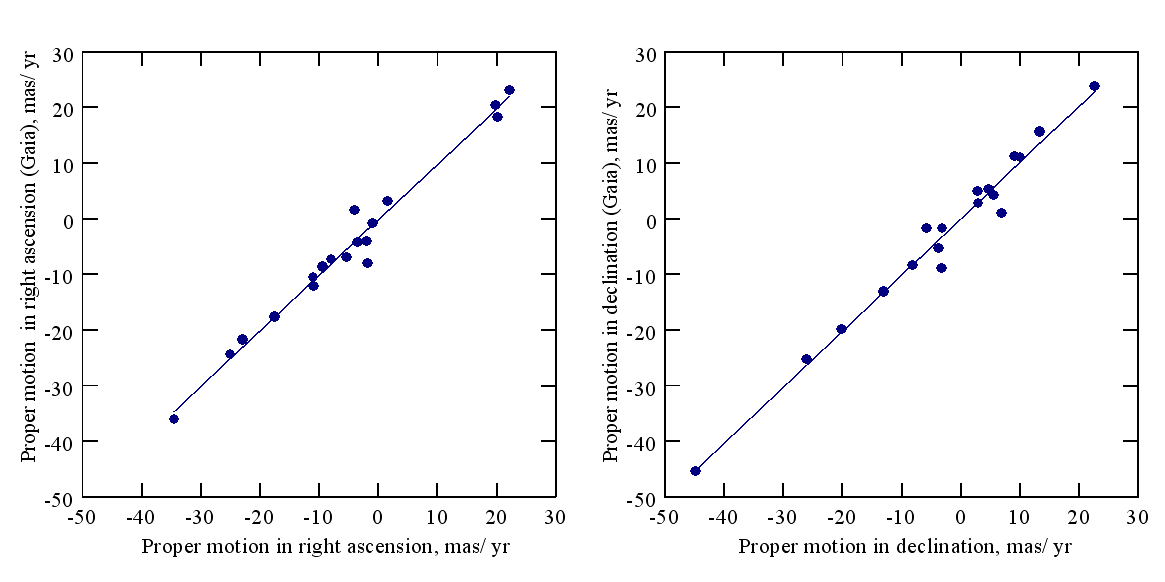 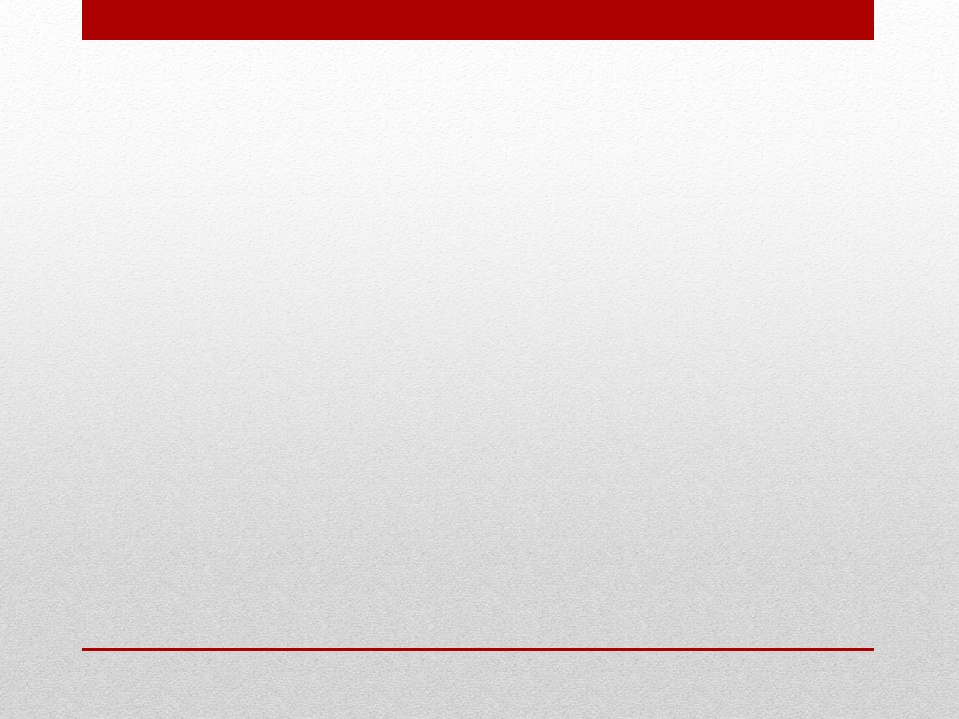 ЛУЧЕВЫЕ  СКОРОСТИ  РЗС
Большая  часть  Vr   взята  из  сводных  каталогов  Харченко  (Kharchenko,  Piskunov,  Schilbach  et  al.,  2013)  и  Диаса  (Dias,  Monteiro,  Caetano  et  al.,  2002 - 2015).
Лучевые  скорости  имеют  494  РЗС. 

Один  из  способов  определения  Vr  -  поиск  звезд  скоплений 
в  каталоге  программы  RAVE  DR4 .
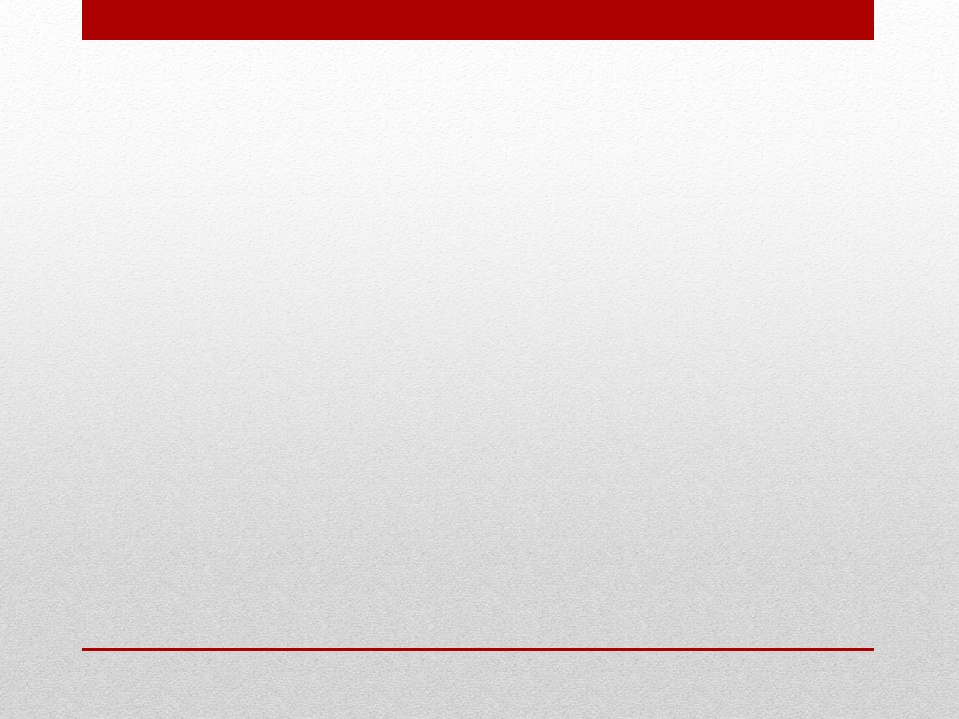 ЛУЧЕВЫЕ СКОРОСТИ РЗС
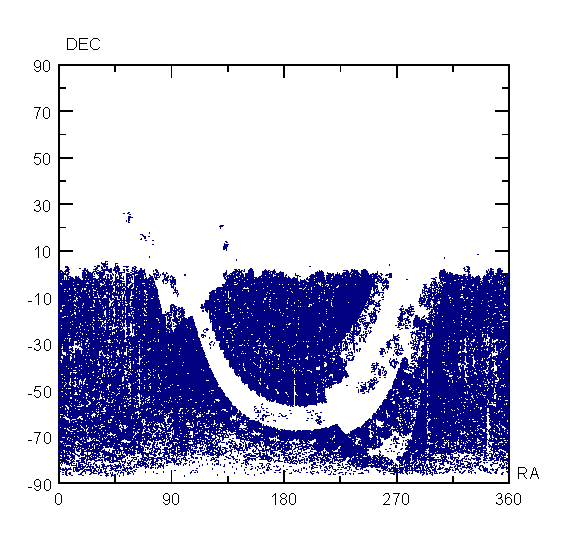 Большая  часть  Vr   взята  из  сводных  каталогов  Харченко  (Kharchenko,  Piskunov,  Schilbach  et  al.,  2013)  и  Диаса  (Dias,  Monteiro,  Caetano  et  al.,  2014).
Лучевые  скорости  имеют  только  494  РЗС. 

Один  из  способов  определения  Vr  -  поиск  звезд  скоплений 
в  каталоге  программы  RAVE  DR4 .
К  сожалению,  только  небольшое  число  скоплений  попадают  в  область  покрытия  программы  RAVE.
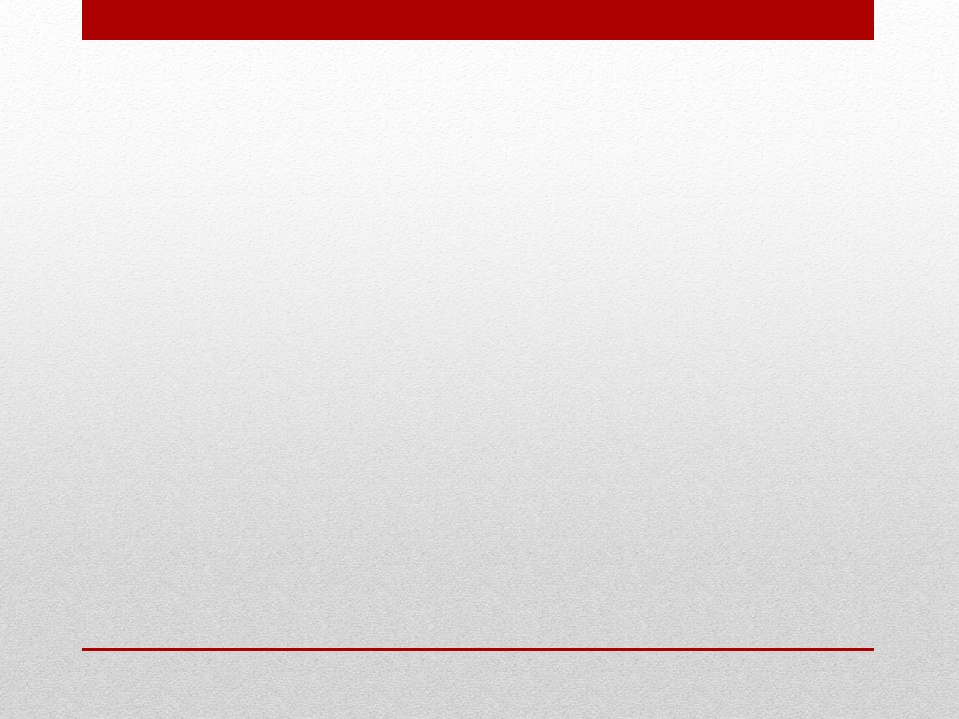 Лучевые  скорости  РЗС  по  данным  RAVE
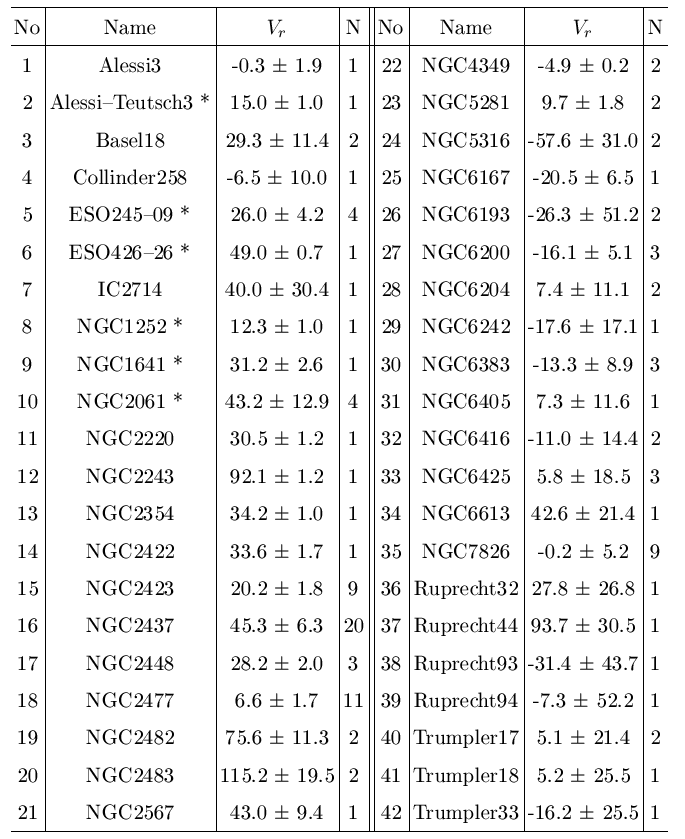 К  настоящему  моменту  мы  имеем  оценки  по  данным  RAVE  для  42  РЗС,  из  которых  6  не  имели  опубликованных  ранее  лучевых  скоростей. 

Мы  выделяем  вероятные  члены  скопления            
для  скоплений,  не  имеющих  лучевых  скоростей,  мы  используем  даже  одиночные  определения  Vr.
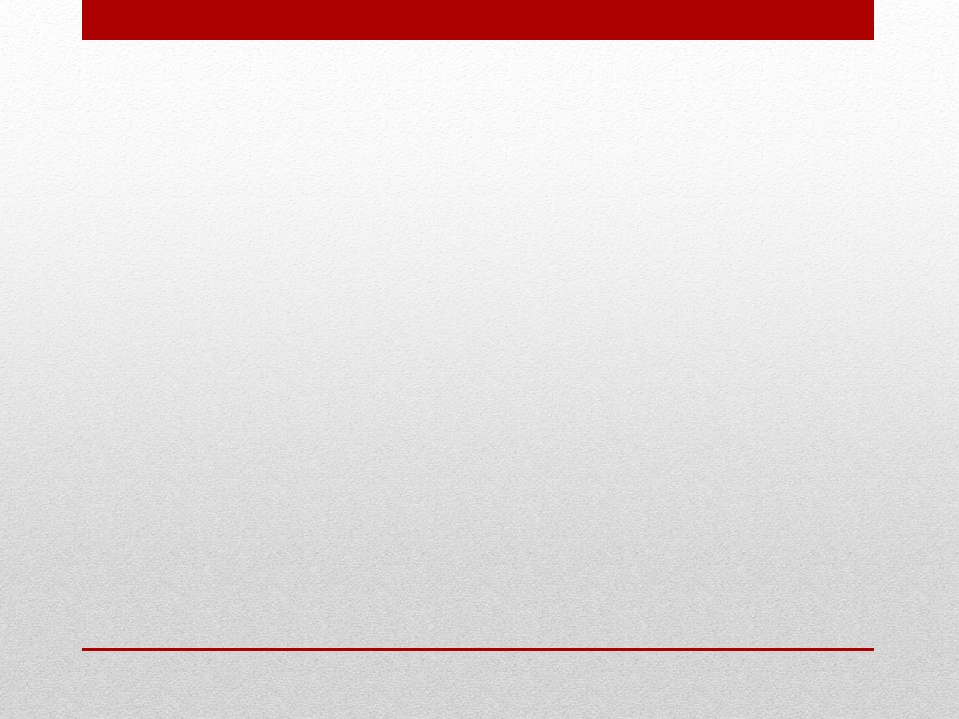 НОВЫЕ  БЕДНЫЕ  ВЕРОЯТНЫЕ  СКОПЛЕНИЯ
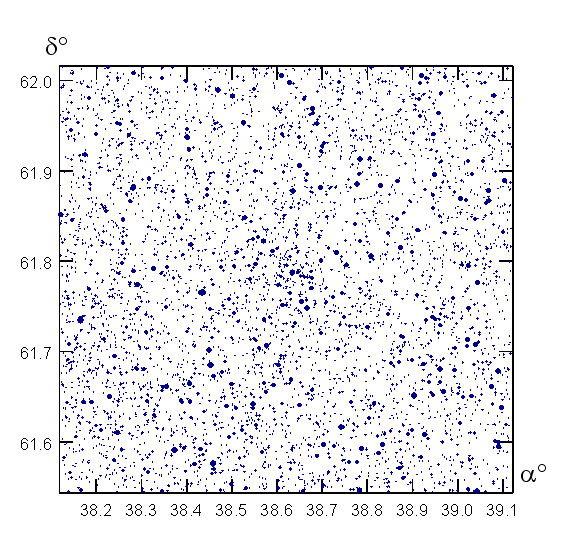 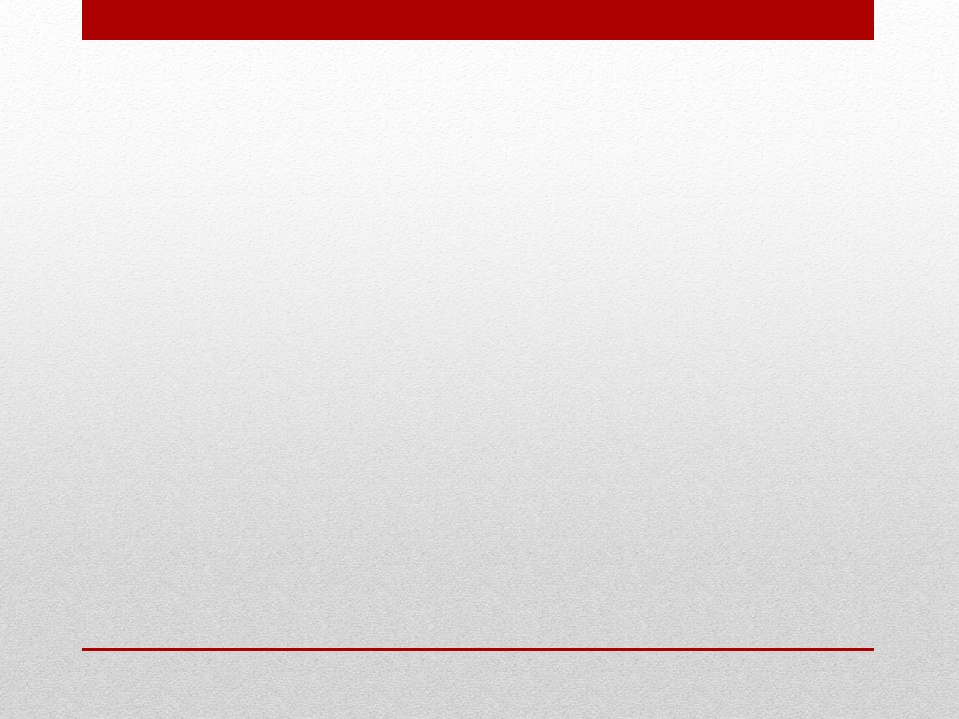 НОВЫЕ  БЕДНЫЕ  ВЕРОЯТНЫЕ  СКОПЛЕНИЯ
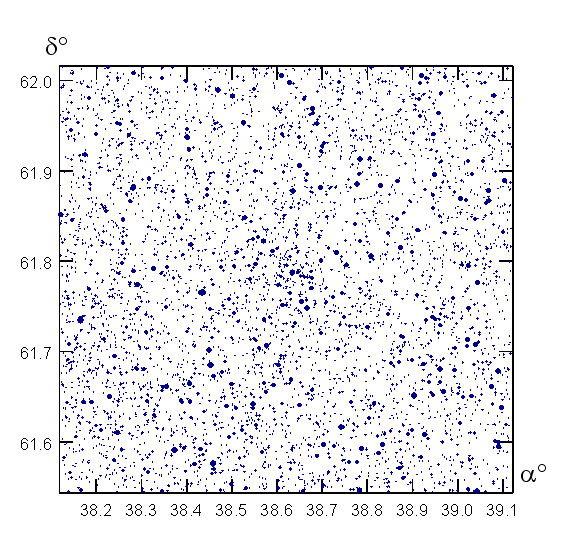 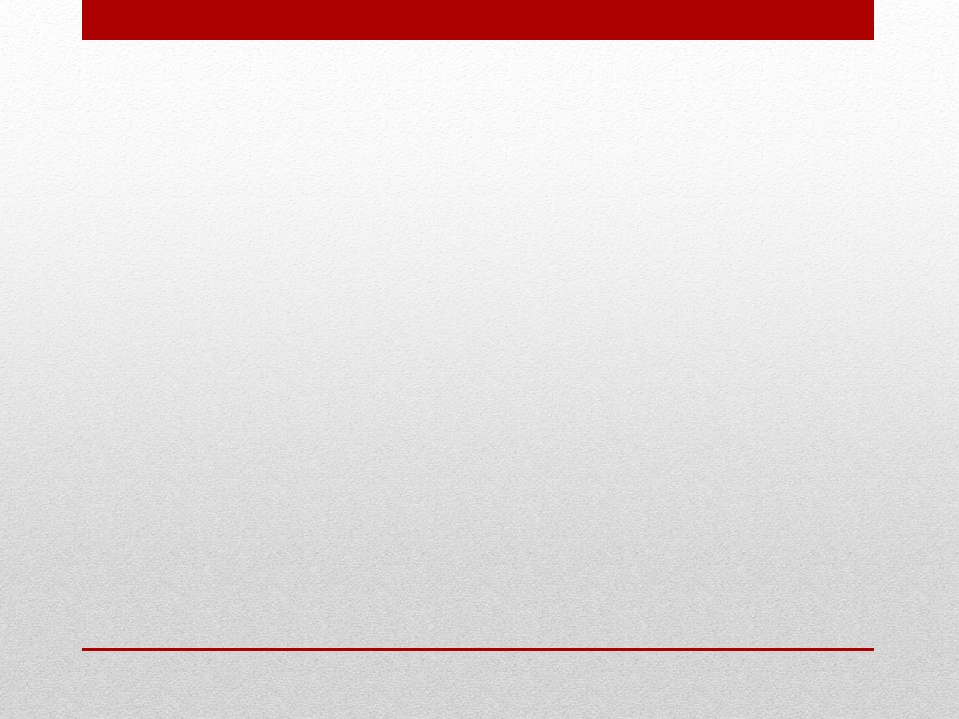 НОВЫЕ  БЕДНЫЕ  ВЕРОЯТНЫЕ  СКОПЛЕНИЯ
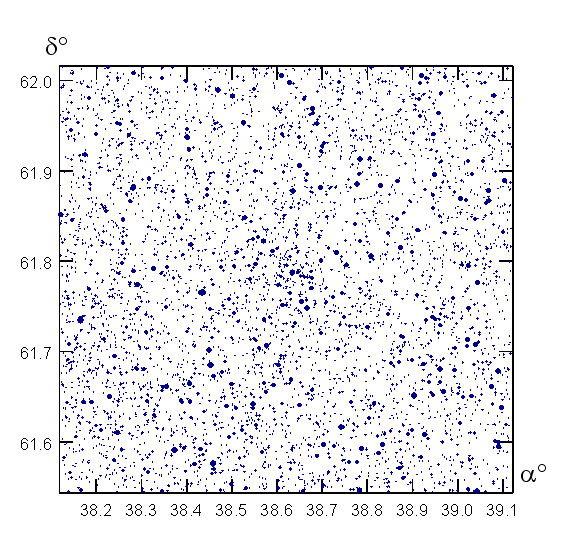 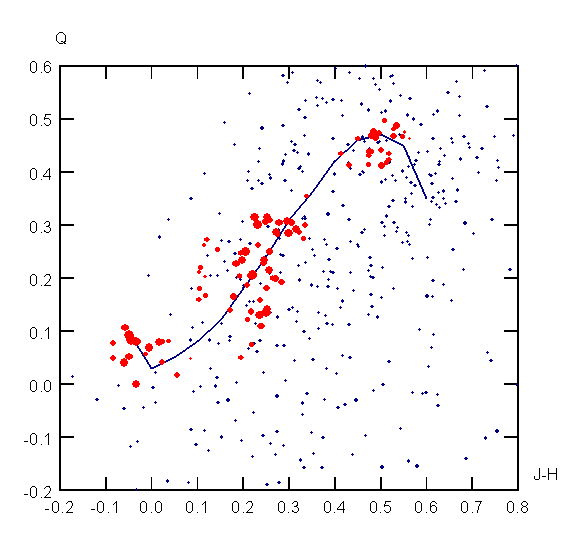 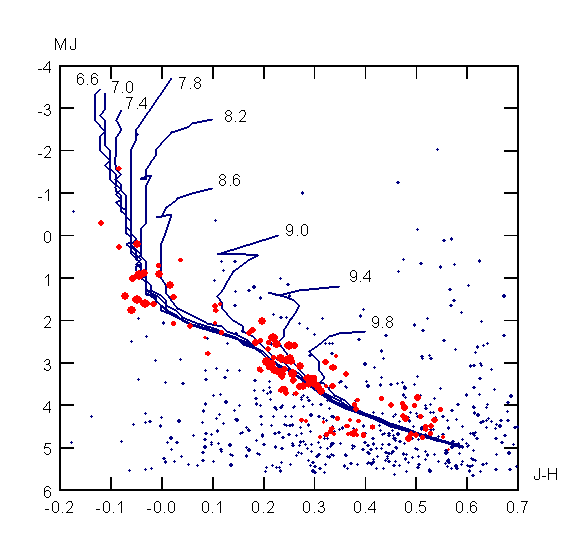 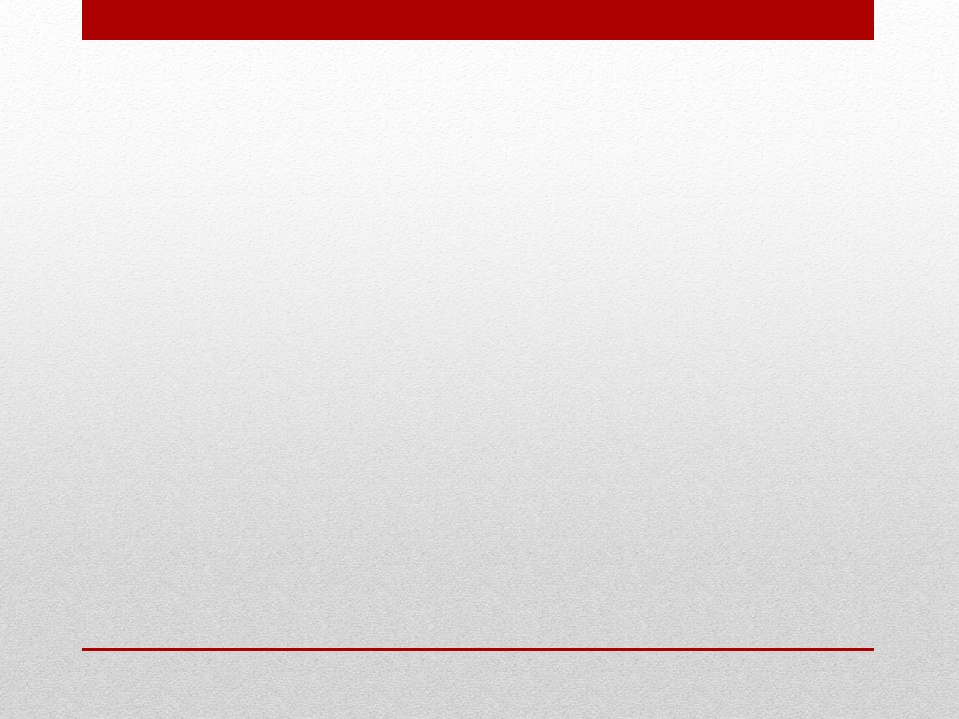 Список  кандидатов  в  новые  бедные  скопления  и  оценки  величин  основных  параметров  (34 + 14).
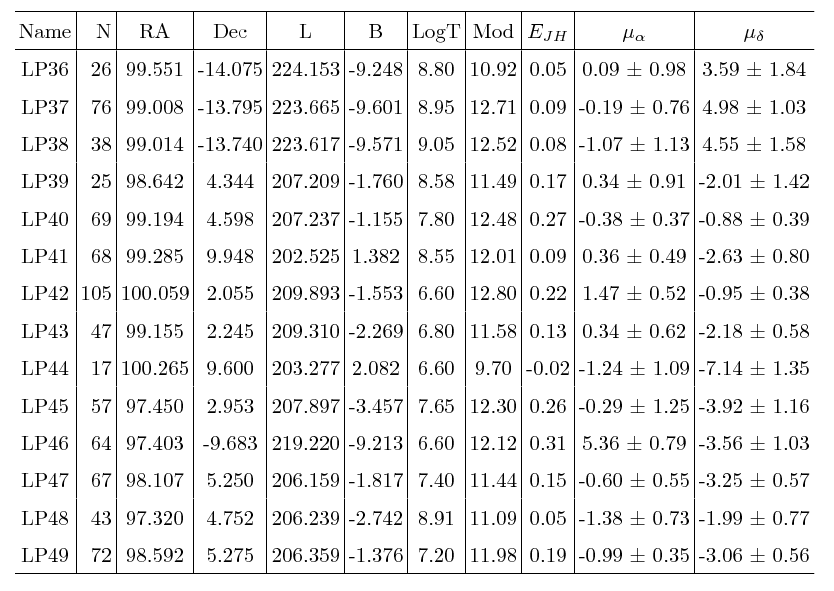 Popova  &  Loktin,  2015
Loktin  &  Popova,  2015
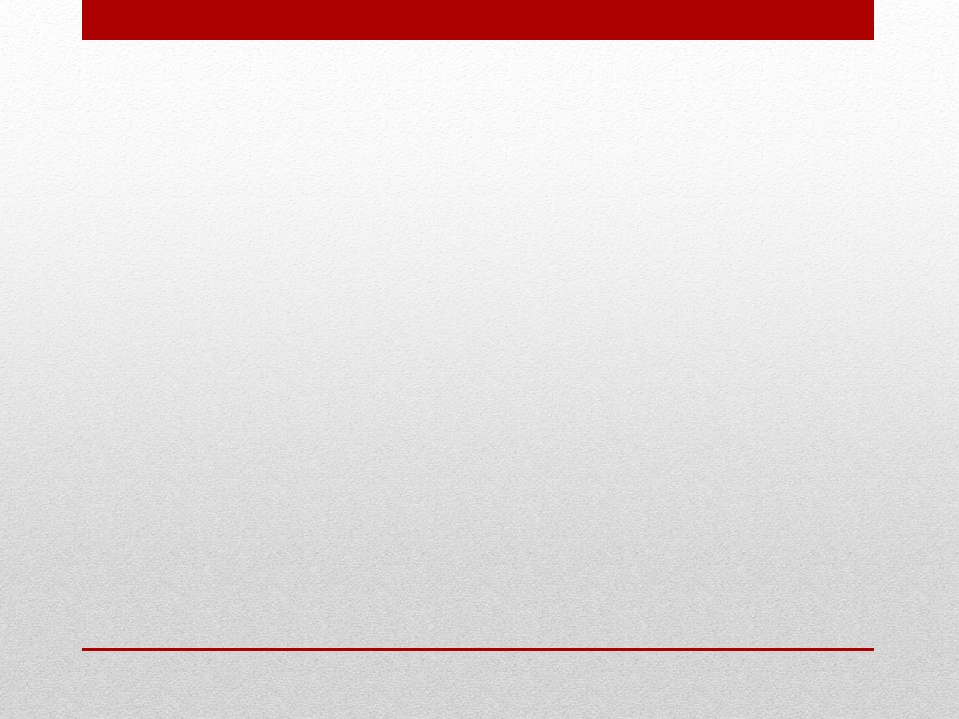 Положения  кандидатов  в  новые  бедные  РЗС.
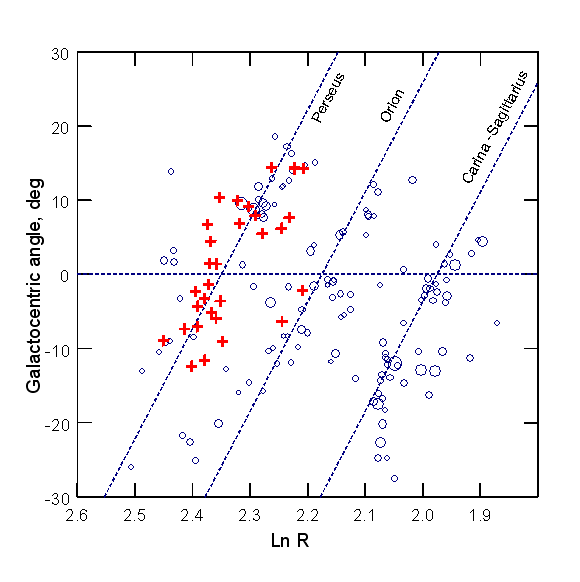 Обогатили  выборку  РЗС  для  исследования  спиральной  структуры,  особенно  ветвь  Персея. 

Работа  по  выделению  новых  скоплений  продолжается.
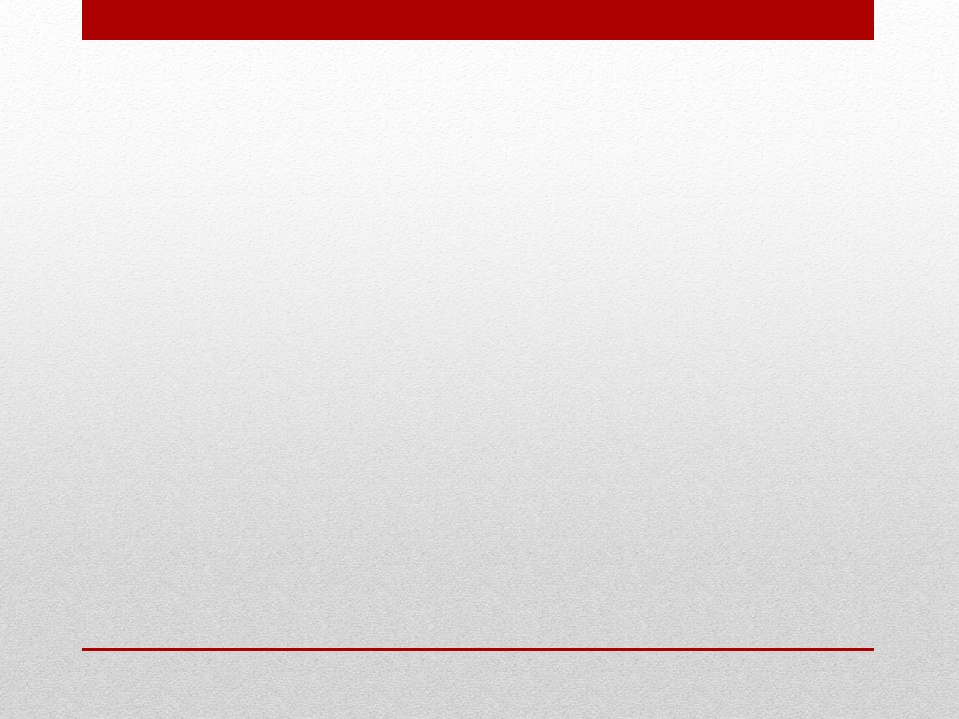 ОШИБКИ  ОПРЕДЕЛЕНИЯ  ПАРАМЕТРОВ  РЗС
Для  многих  РЗС  имеем  несколько  независимых  источников  фотометрических  данных          
имеем  большой  материал  об  ошибках  определения  оцениваемых  параметров  РЗС.
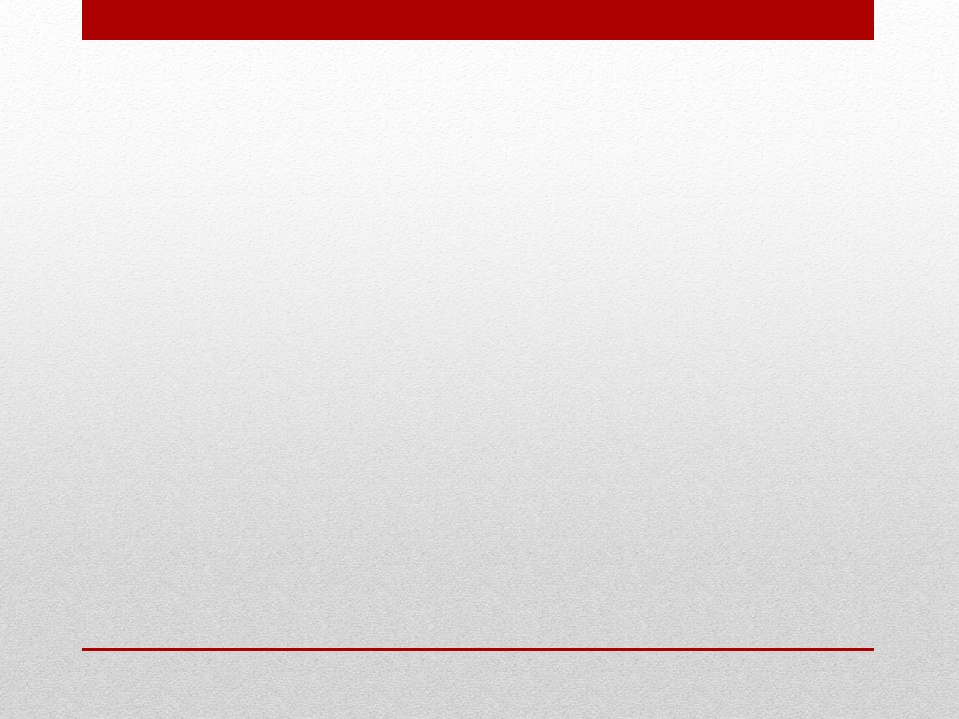 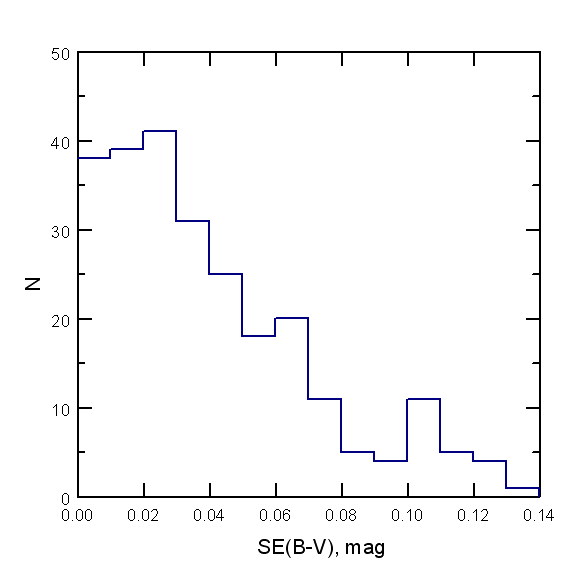 Частотное  распределение  ошибок  средних  избытков  цвета  E(B-V)  РЗС  каталога. 
Мода  распределения  = 0.025 m. Среднее  значение  ошибки  избытка  цвета  = 0.045 m.
[Speaker Notes: Мода - значение во множестве наблюдений, которое встречается наиболее часто.]
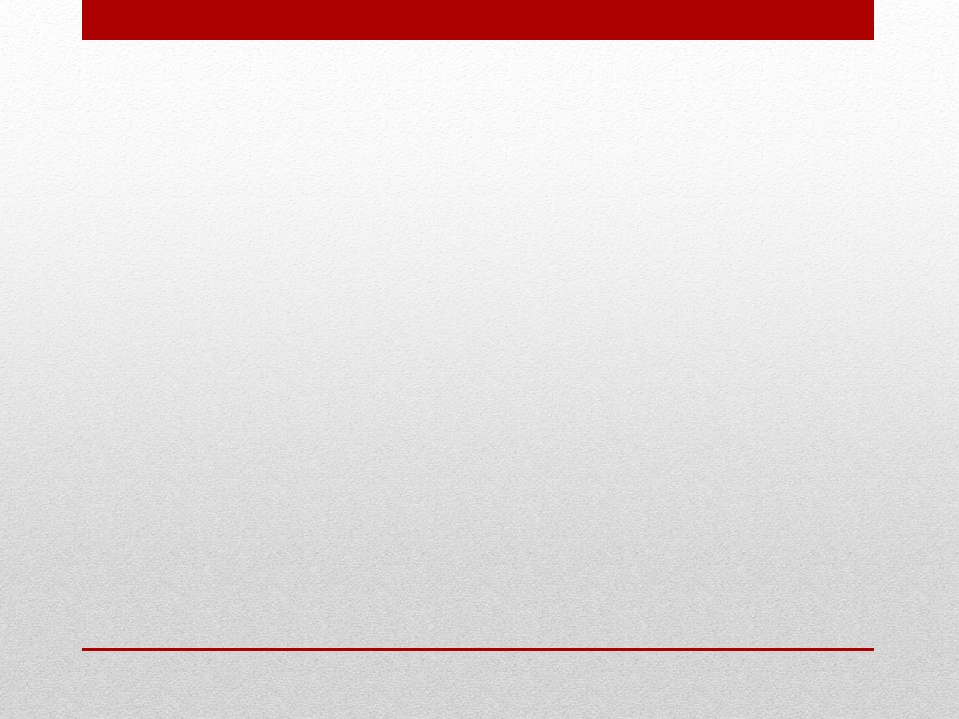 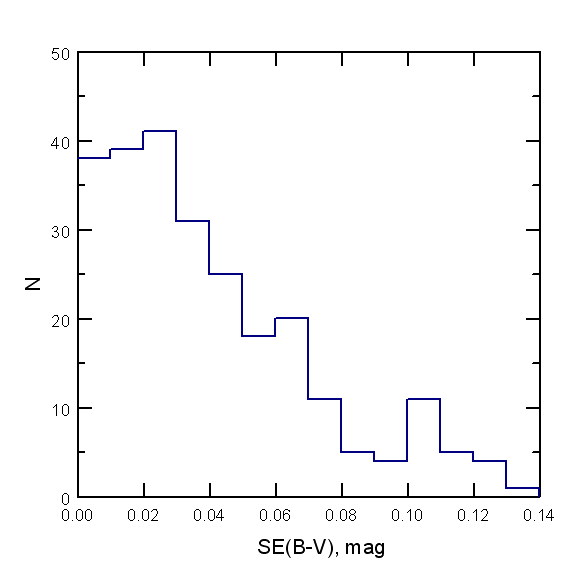 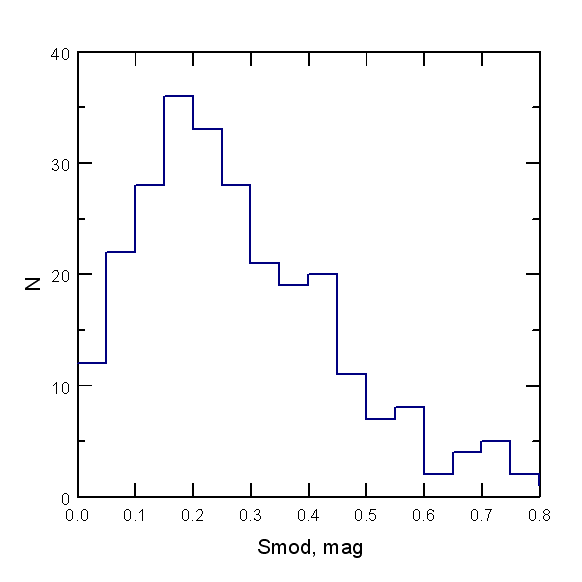 Распределение  ошибок  модулей  расстояния  РЗС  каталога.  
Мода  распределения  лежит  у  значения  0.175 m. 
Среднее  значение  ошибки  модуля  расстояния  = 0.288 m.
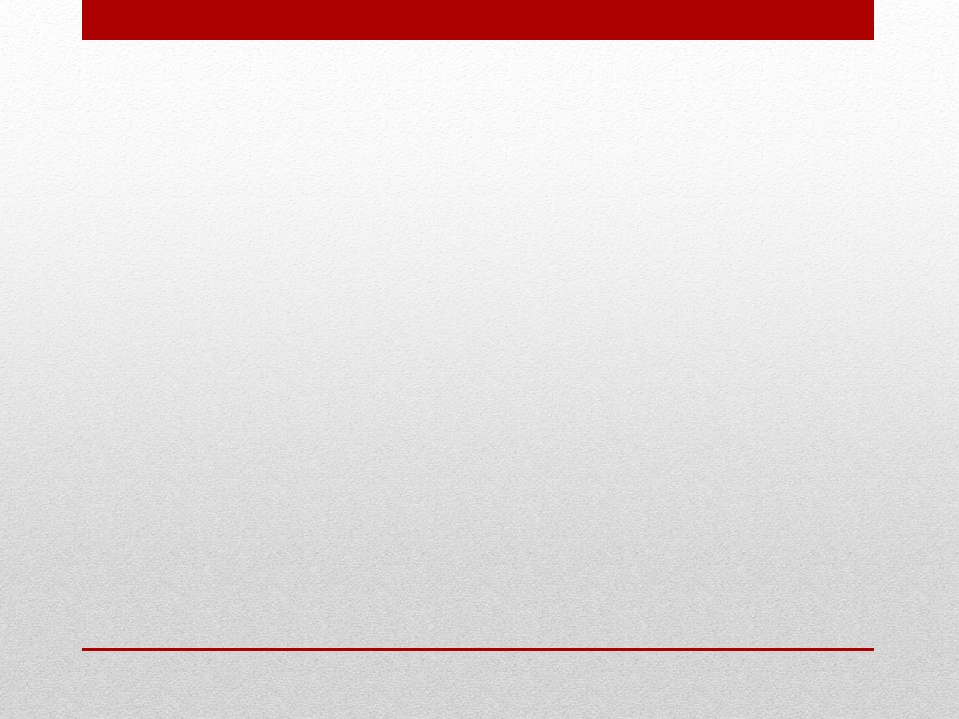 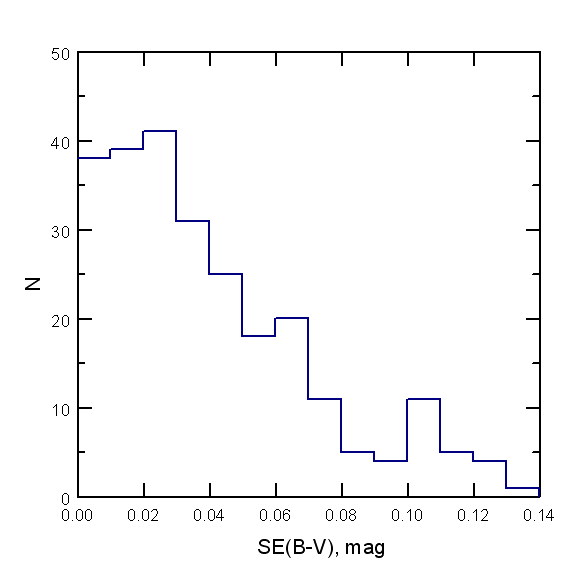 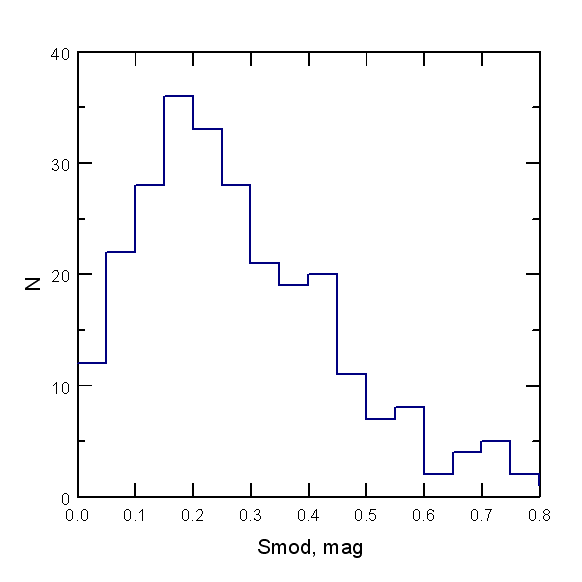 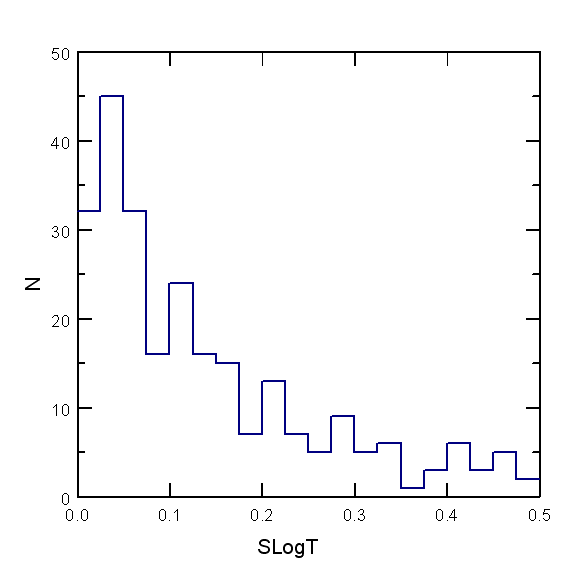 Распределение  ошибок  LogT  РЗС  каталога.  
Мода  распределения  лежит  
у  значения  0.044. 
Среднее  значение  ошибки  LogT = 0.156.
Несмотря  на  то,  что  возрасты  РЗС  определяются  в  основном  
по  верхним  частям  ГП,  где  велик  разброс  звезд,  но  ошибки  возрастов  небольшие.
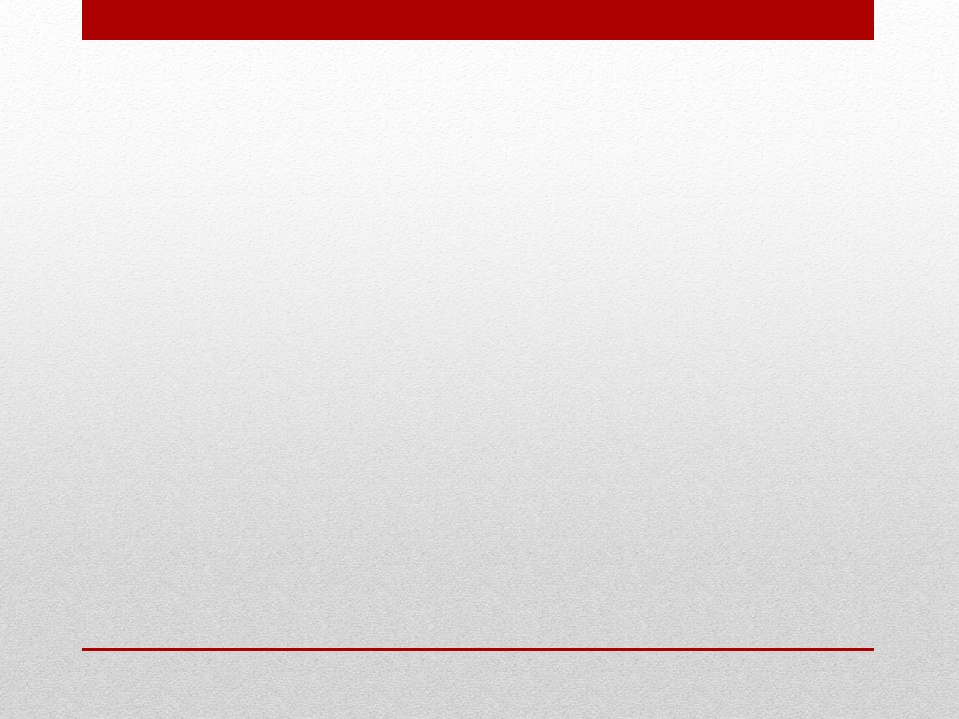 Корреляции  ошибок  модулей  расстояний  и  возрастов 
с  величинами  возрастов : 

   парный  коэффициент  корреляций  для  ошибок  модулей  
      расстояний  и  возрастов  = 0.182

   для  ошибок  возрастов  и  самих  возрастов  = 0.277

Коэффициенты  корреляции  малы
однородность  точности  оценок  для  скоплений  разных  возрастов.
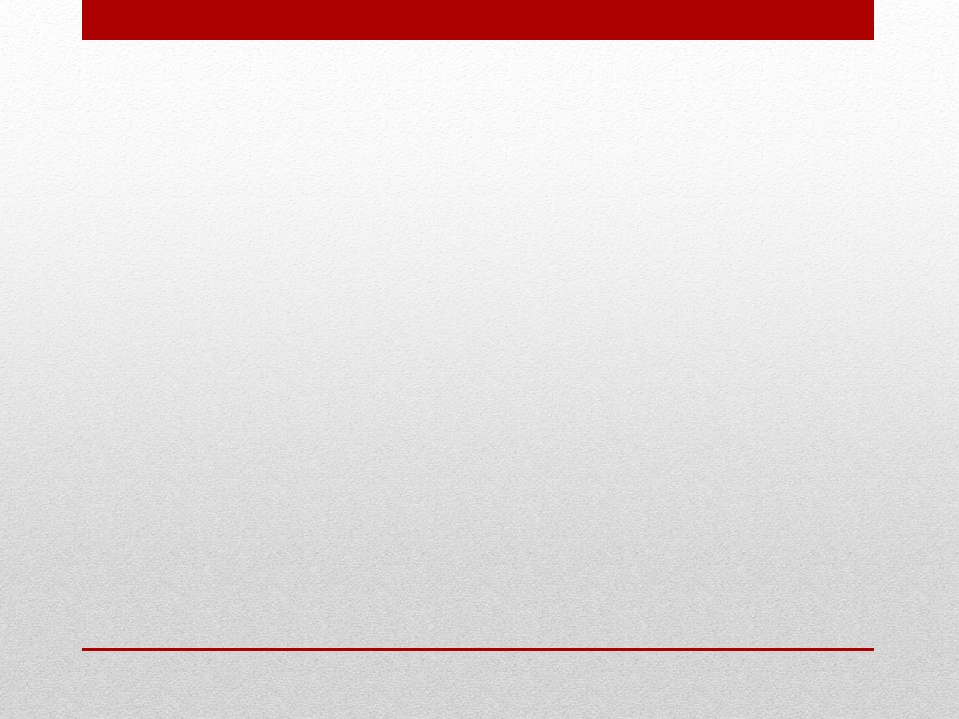 НАДЕЖНОСТЬ  ШКАЛЫ  РАССТОЯНИЙ
В  последние  десятилетия  -  возможность  проверки  шкалы  расстояний  РЗС  путем  сравнения  со  шкалой  расстояния  мазерных  источников.

Мазерные  источники  являются  хорошими  трассерами  спиральной  структуры,  их  пространственное  распределение  должно  быть  близким  к  распределению  молодых  РЗС.
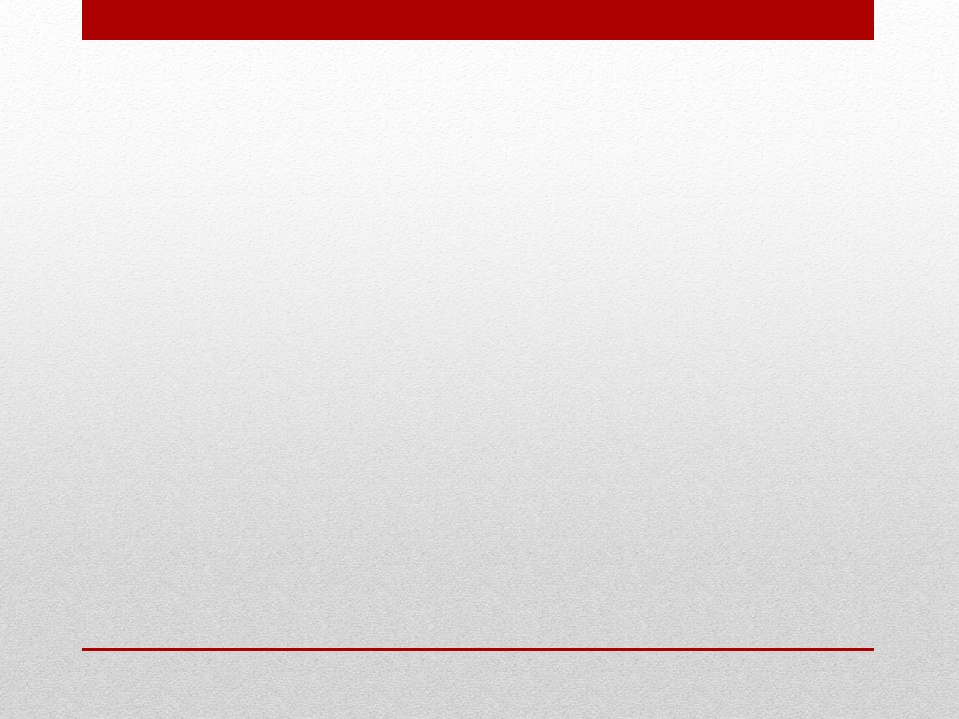 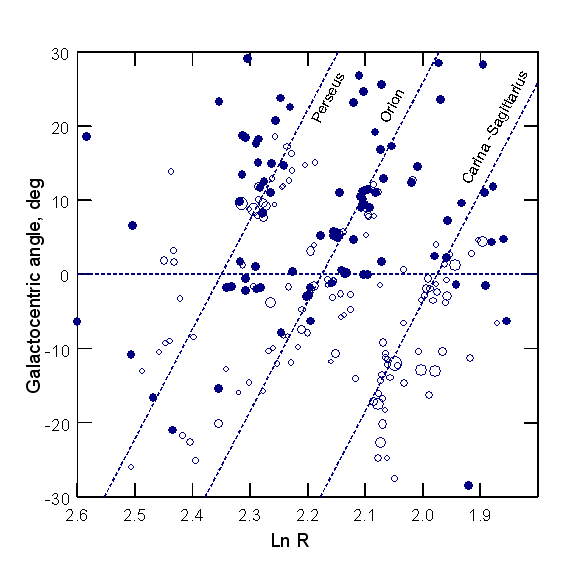 Молодые  РЗС  +  мазерные  источники
(Reid,  Menten,  Brunthaler  et  al., 2014;  
Rastorguev,  Utkin,  Zabolotskikh  et  al., 2016)
В  спиральных  рукавах  выделили  области  
(θ = ± 30О), содержащие  как  РЗС,  так  и  мазерные  источники.
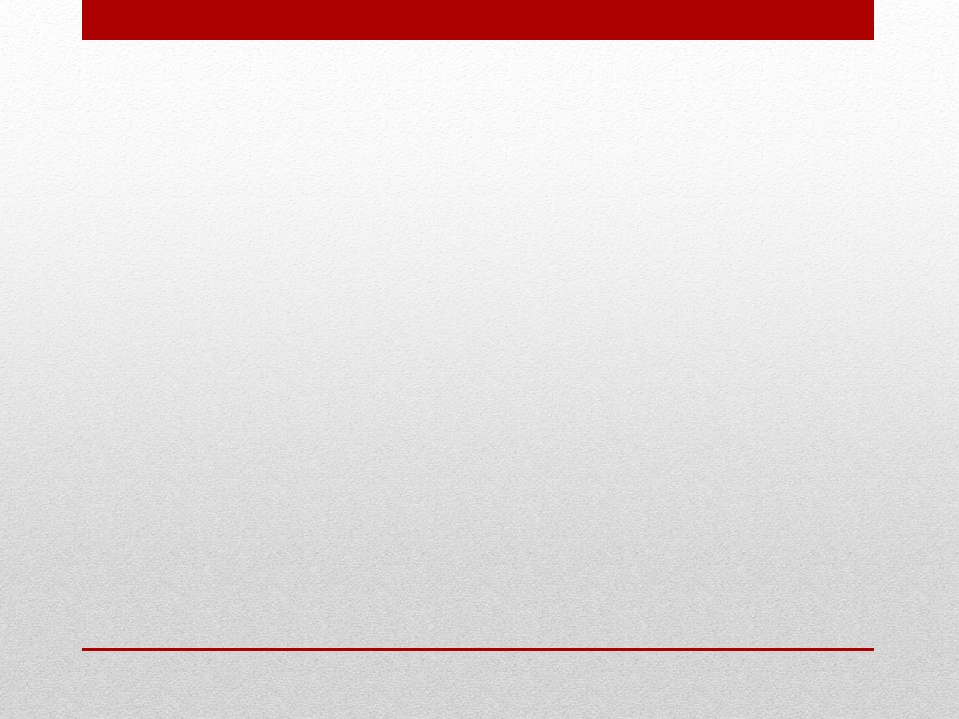 Вычислили  средние  галактоцентрические  расстояния  до  групп  молодых  РЗС  и  мазеров.
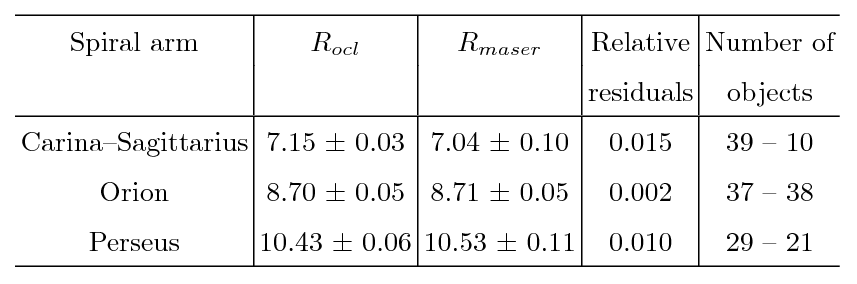 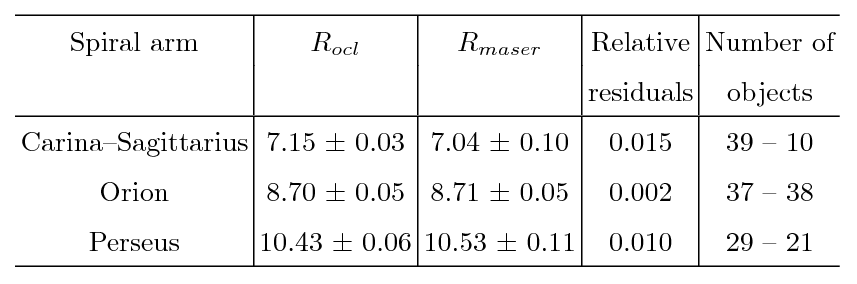 Небольшие  различия  средних  значений  при  небольших  ошибках  средних  соответствуют  небольшому  сдвигу  положения  спиральных  ветвей.

Шкалы  расстояний  молодых  РЗС  и  мазерных  источников  (определяемые  независимо  друг  от  друга)  совпадают.
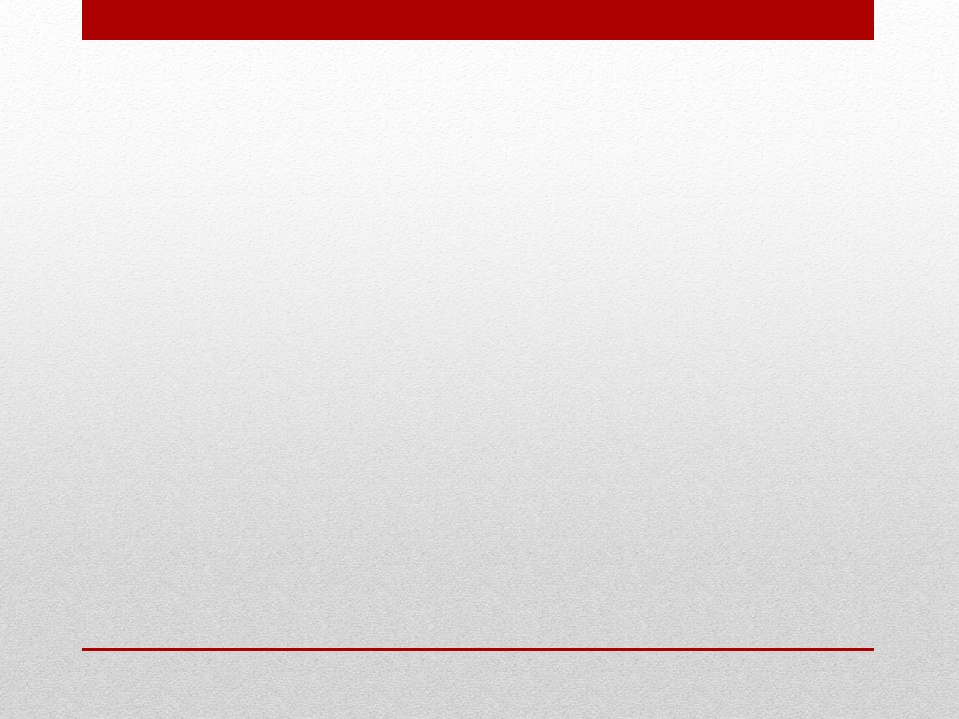 ИТАК:
Новая  версия  ''Однородного  каталога  параметров  РЗС'‘ 
в  настоящее  время  содержит  оценки  основных  параметров  
991  РЗС. 

   Для  500  РЗС  приведены  значения  лучевых  скоростей  
(часть  по  данным  RAVE). 

   Для  всех  скоплений  имеются  оценки  собственных  движений.  Большая  часть  была  определена  нами  как  среднее  движение  вероятных  членов  скоплений  по  данным  каталога  PPMXL. 

   В  каталог  включены  48  выделенных  нами,  ранее  неизвестных  вероятных  новых  бедных  РЗС,  их  параметры  определены  впервые. 

   Наряду  с  продолжением  обработки  данных  2MASS,  начата  работа  с  данными  обзора  UKIDSS.  Это  позволит  надежно  оценить  параметры  далеких  РЗС.
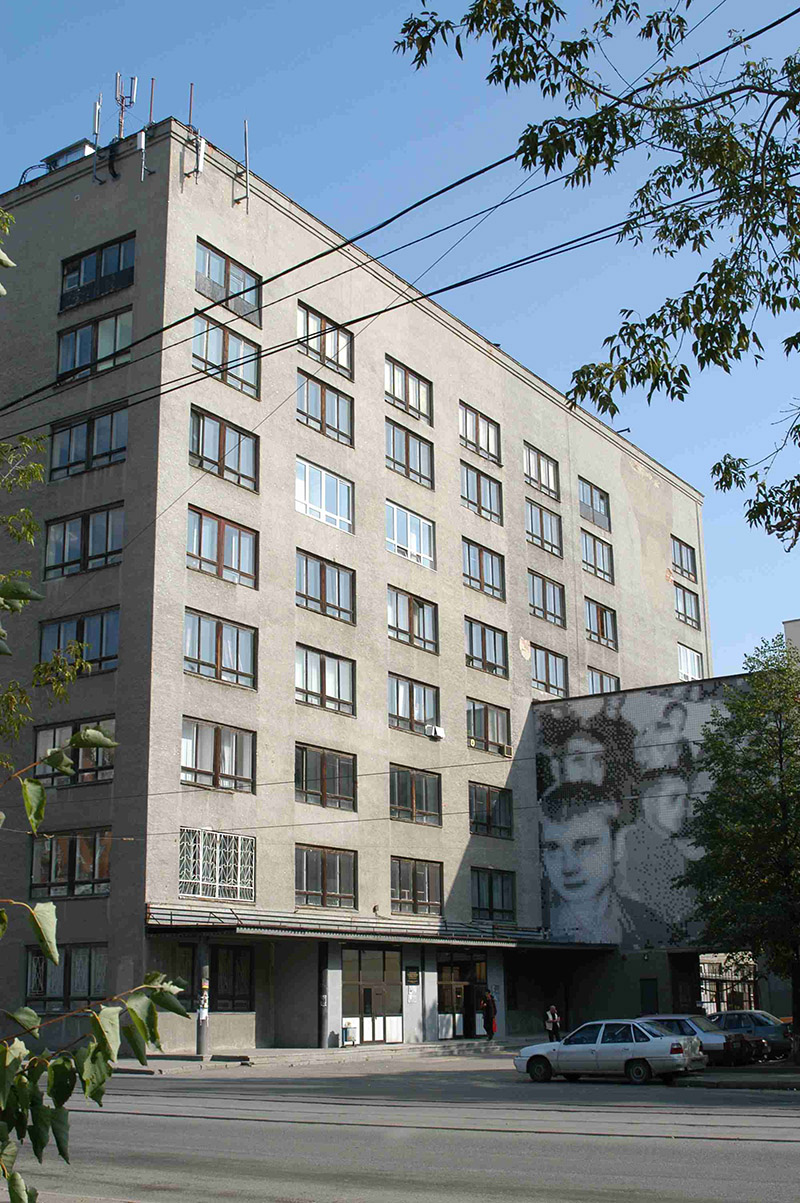 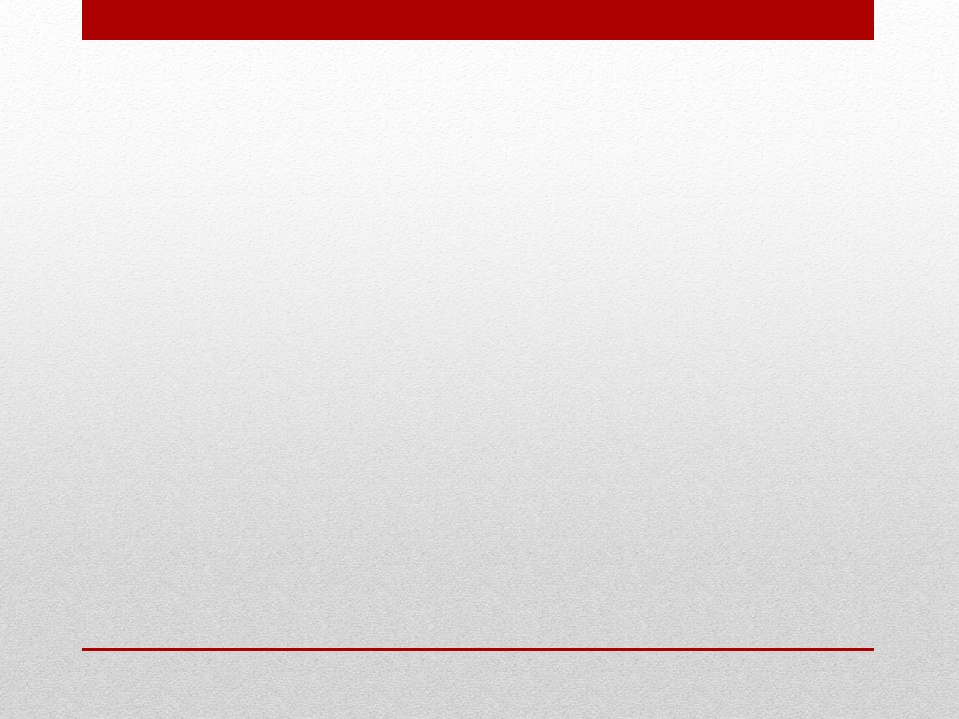 Планируем  направить  "Однородный  каталог  параметров  рассеянных  скоплений“  в  CDS.
СПАСИБО !
[Speaker Notes: Центр Астрономических Данных]
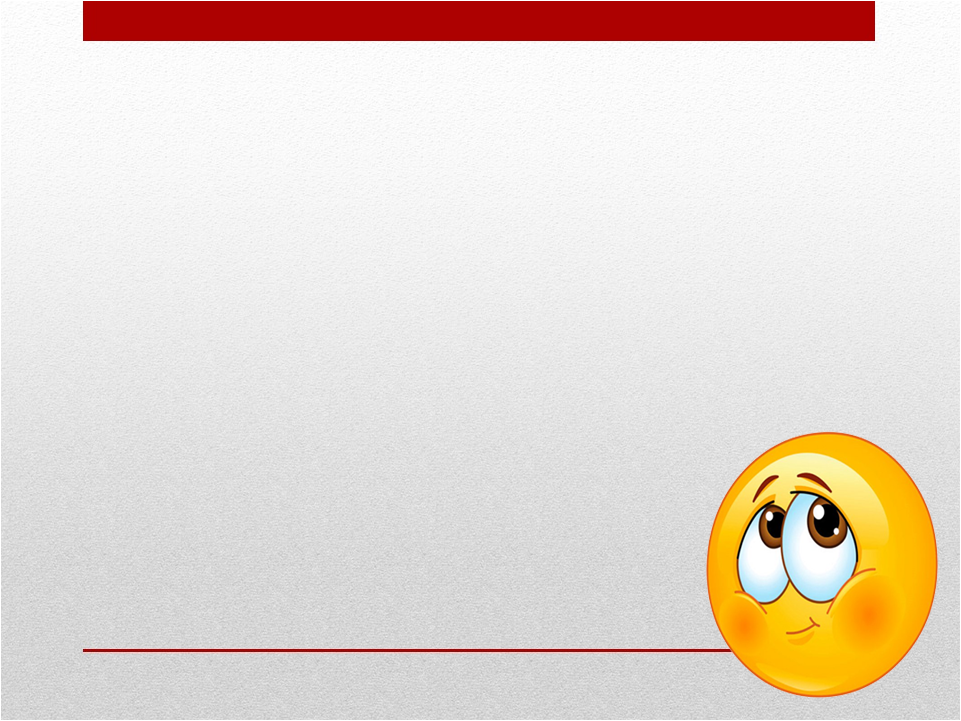 ДОСТОИНСТВА  КАТАЛОГА

   однородность  по  методикам,  применяемым  для  оценки  параметров  РЗС

   однородность  в  смысле  единства  шкал  избытков  цвета,  расстояний  и  возрастов

   введение  системы  весов,  являющихся  мерой  качества  оцениваемых  параметров  для  каждого  скопления.
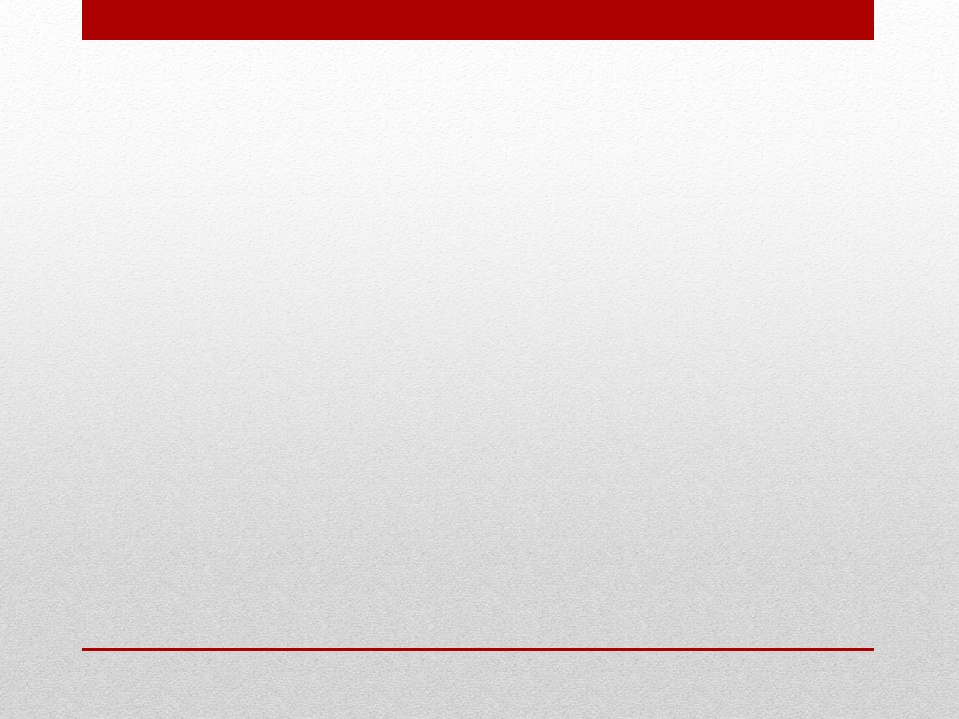 Избыток  цвета  определялся  как  методом  совмещения  диаграмм,  так  и  отдельно  для  каждой  звезды.
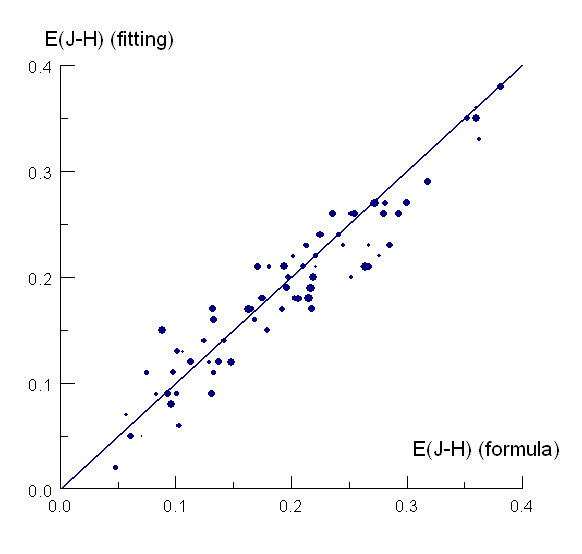 Линейная  формула,  приближающая  ГП  скопления  на  диаграмме  Q – (J-H):
Ошибка  не  превышает  0.05
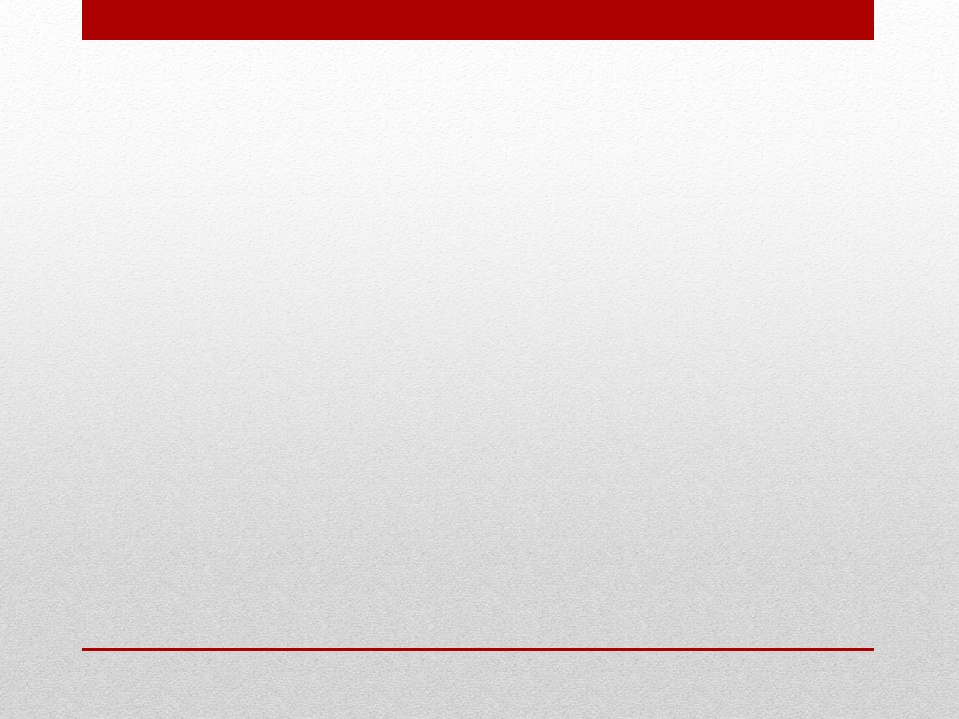 Эмпирические  изохроны  на  диаграмме  Q - (J-H) 
(проверка  возрастных  эффектов  при  определении  избытков  цвета)
Избытки  цвета  практически  не  зависят  от  возраста  скопления.
Наблюдается  небольшое  несовпадение  наклона  полученной диаграммы  с  наклоном  линии  непокрасневших  звезд.
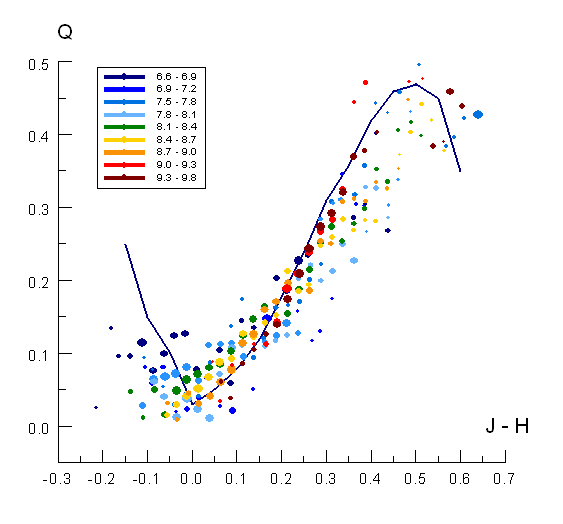 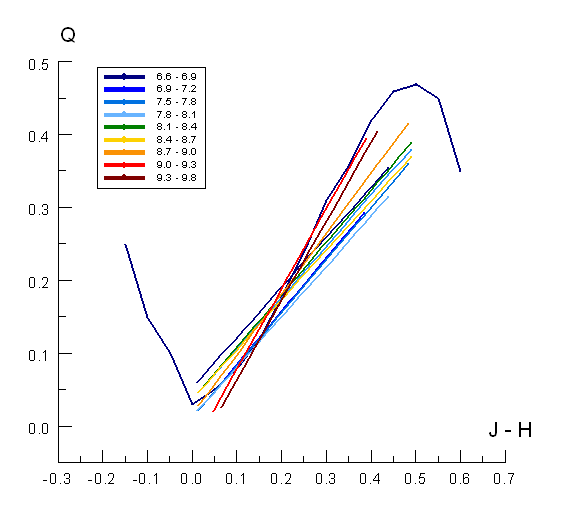 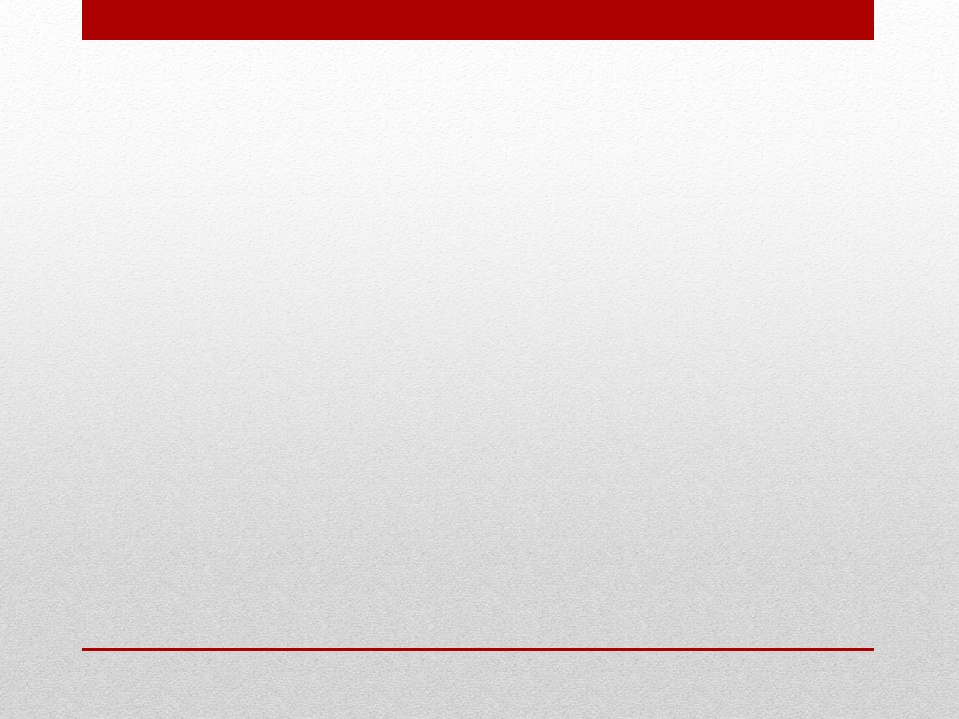 Эмпирические  изохроны
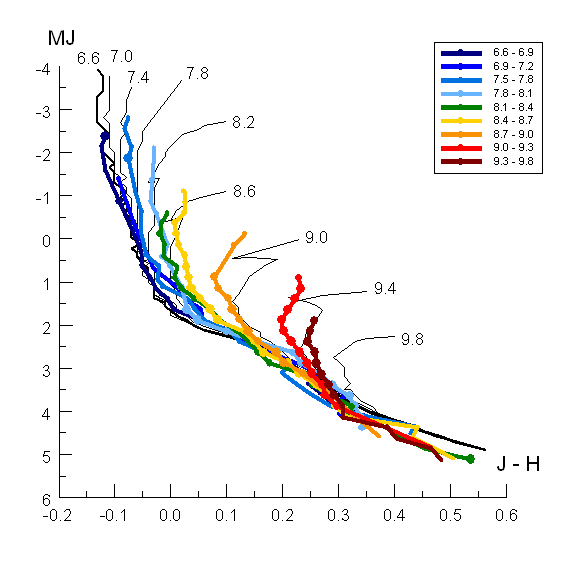 На  диаграммах  самых  молодых  скоплений  нет  отклонения  ГР-диаграмм  для  молодых  РЗС  в  область  до  ГП  до  Mj = 5m  =>  нет  необходимости  использовать  изохроны  звезд,  не  дошедших  до  ГП.
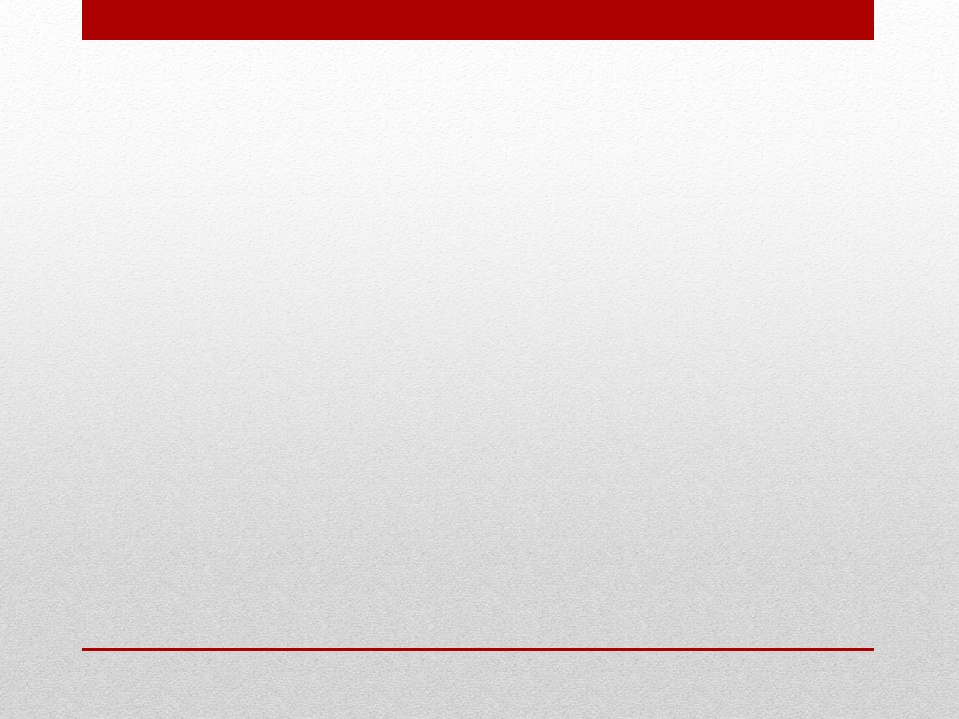 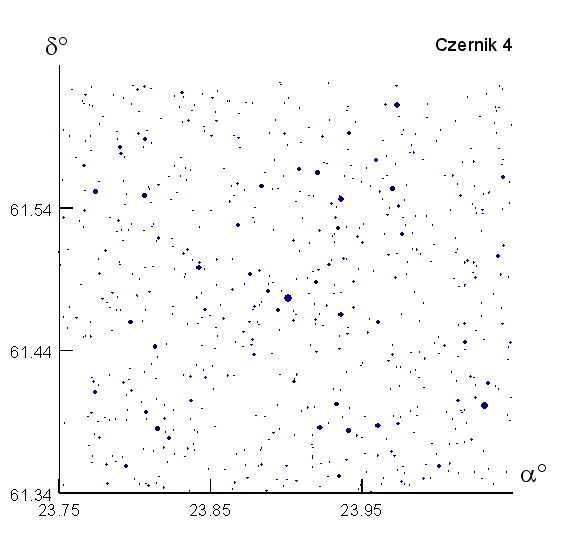 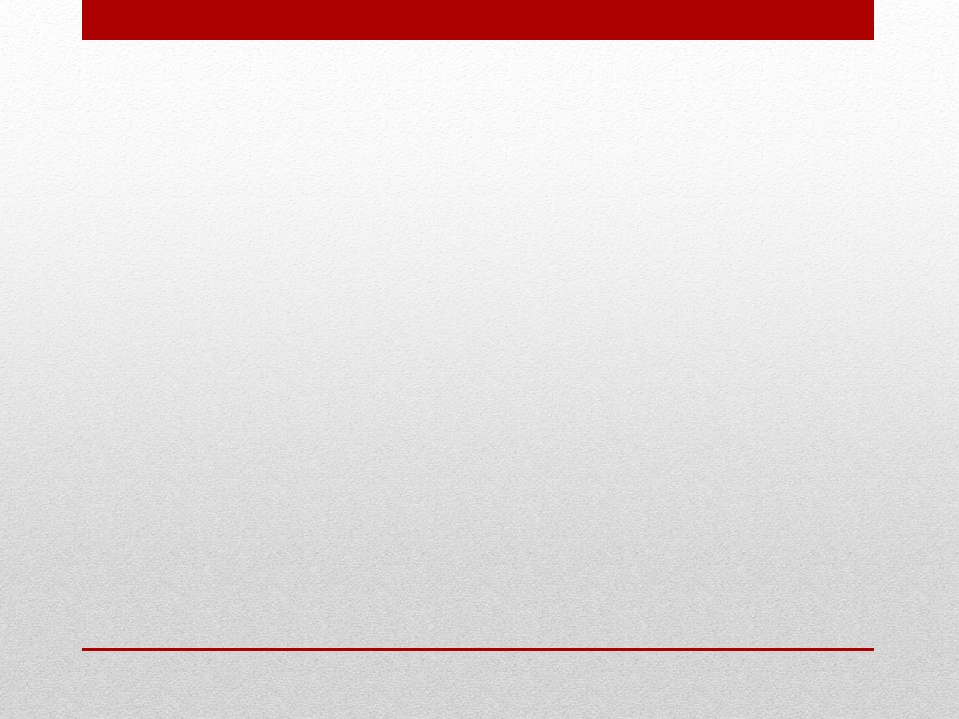 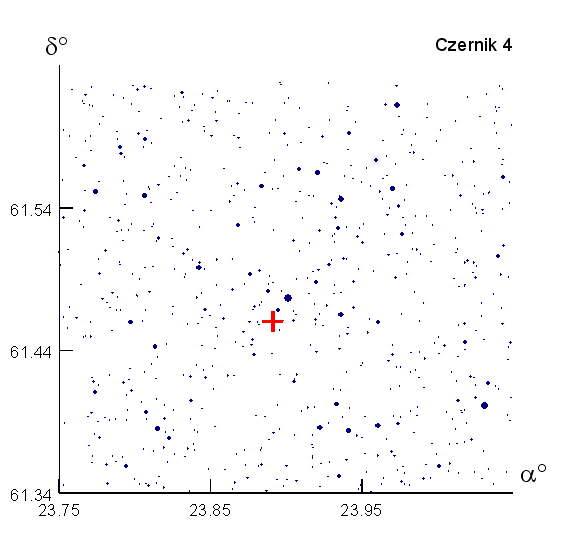 α = 23.89 O
δ = 61.46 O
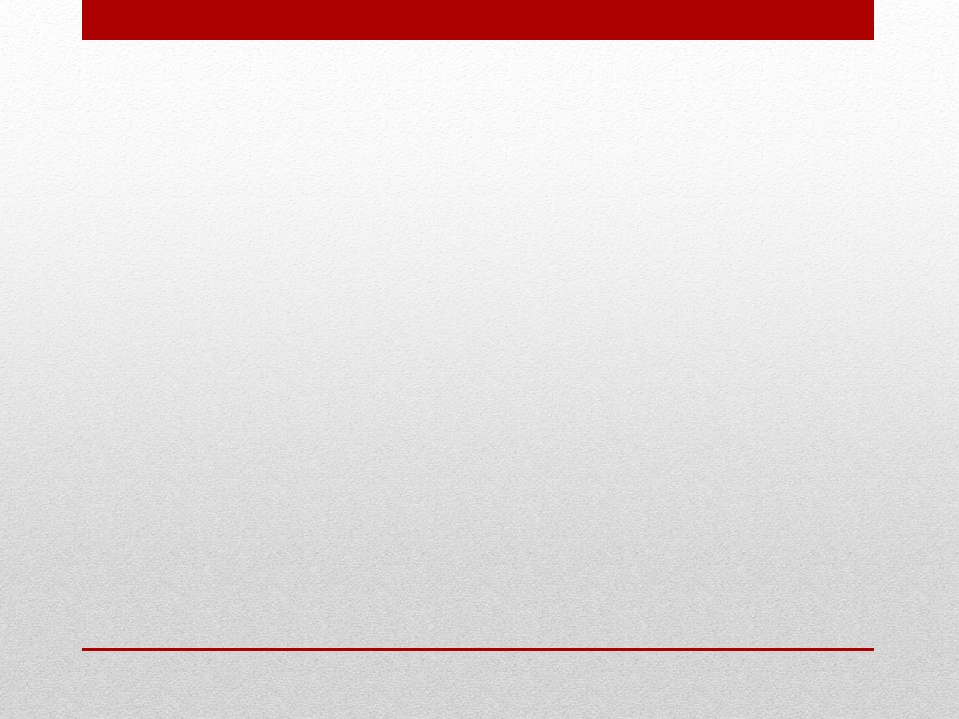 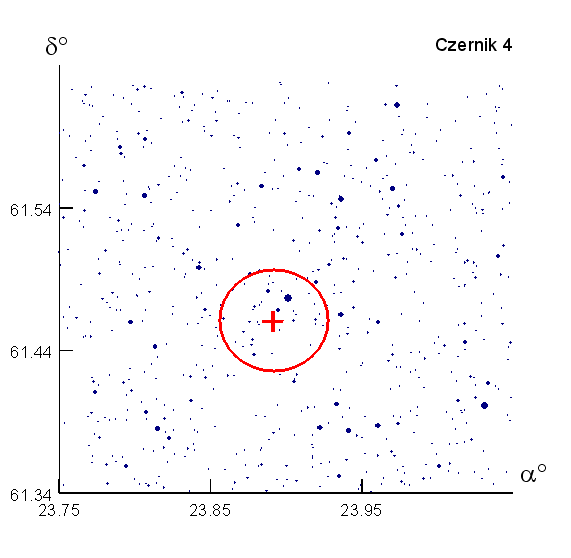 α = 23.89 O
δ = 61.46 O

diam = 0.07 O
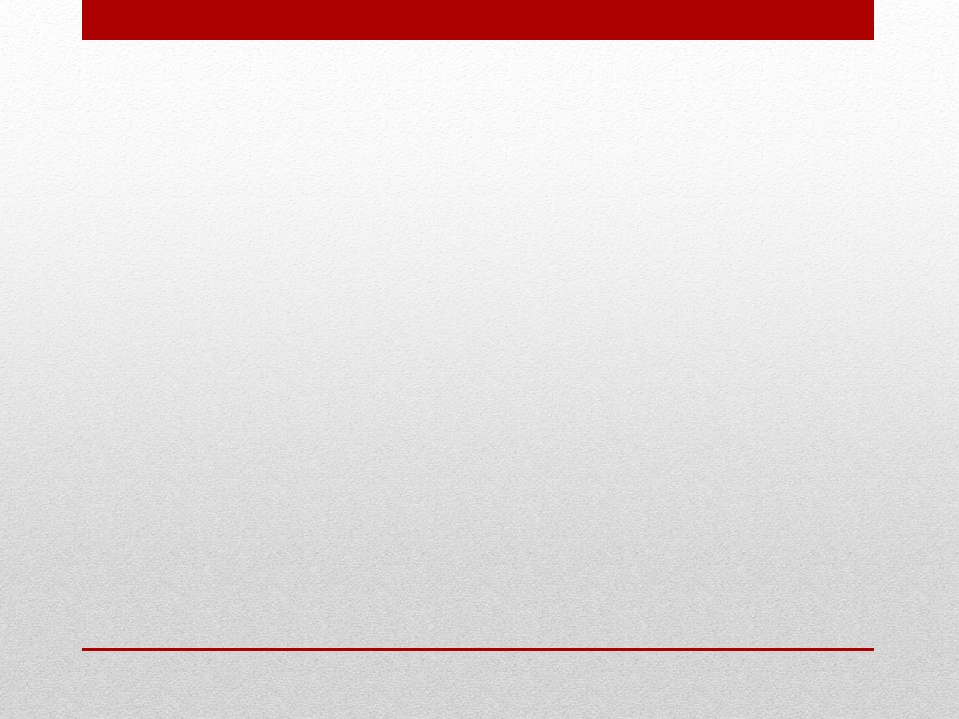 Вычислили  средние  галактоцентрические  расстояния  до  групп  молодых  РЗС  и  мазеров.
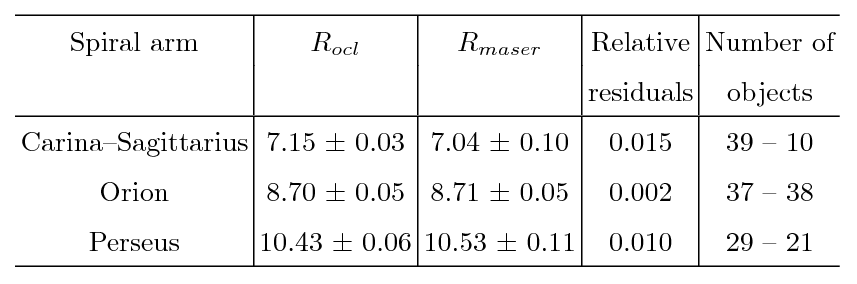 Небольшие  различия  средних  значений  при  небольших  ошибках  средних  соответствуют  небольшому  сдвигу  положения  спиральных  ветвей.

Шкалы  расстояний  молодых  РЗС  и  мазерных  источников  (определяемые  независимо  друг  от  друга)  совпадают.
[Speaker Notes: В 4-ом столбце приведены относительные разности галактоцентрических расстояний.]